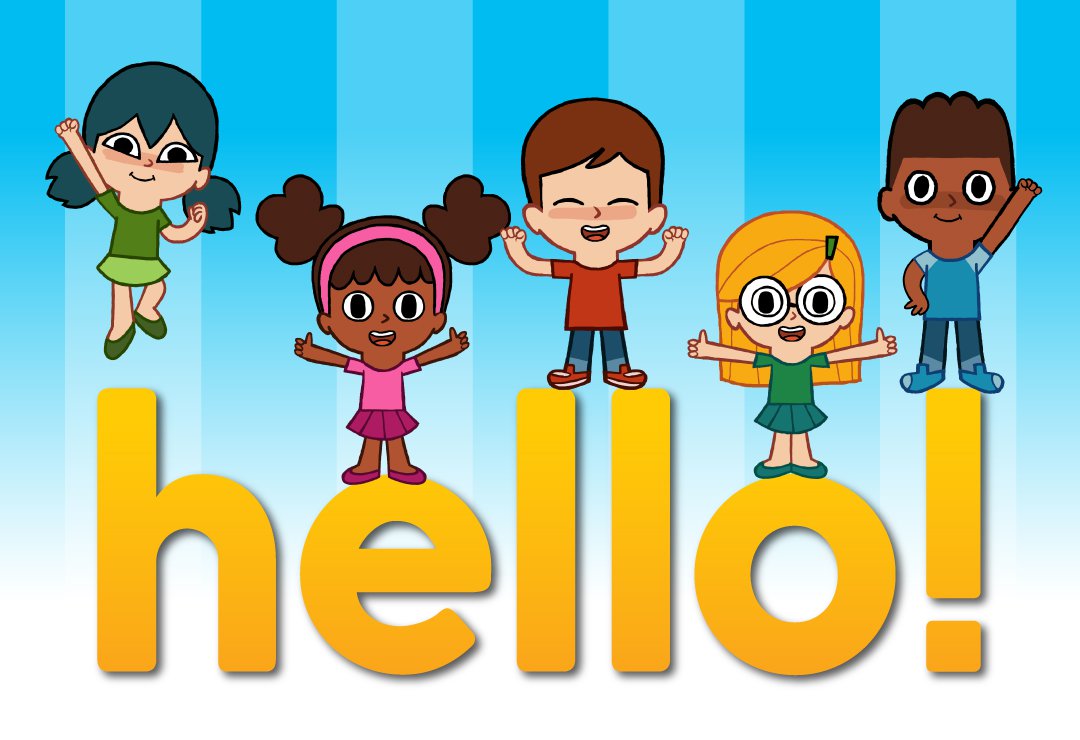 7
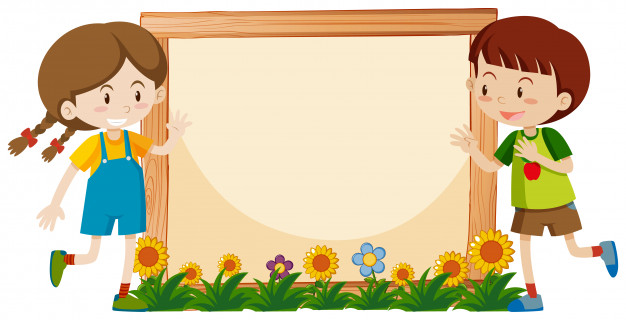 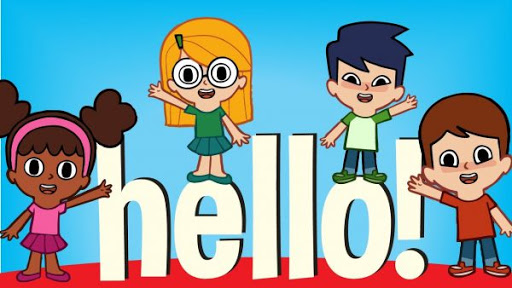 Bài 106:
oanh oach
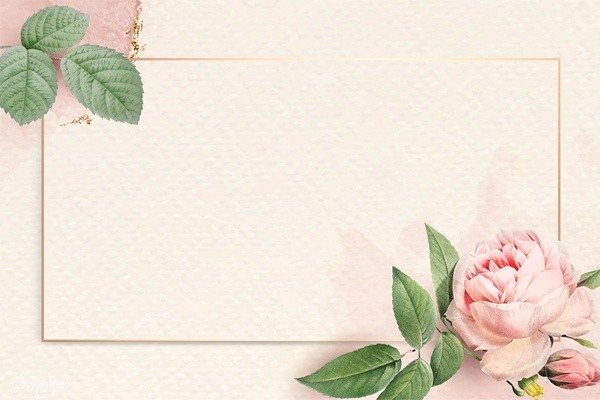 Khám phá
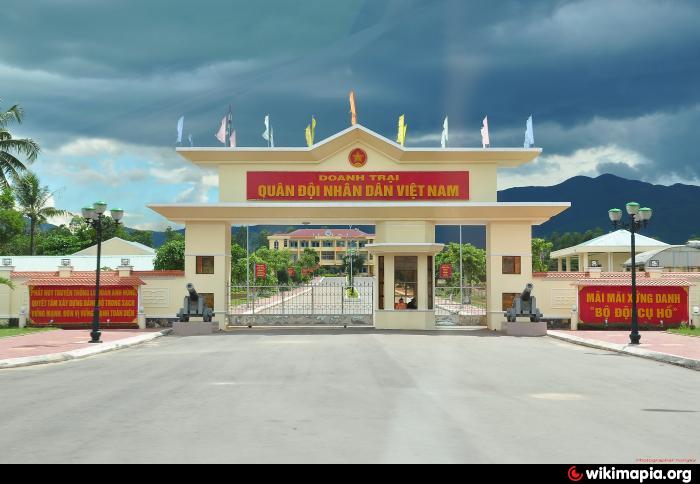 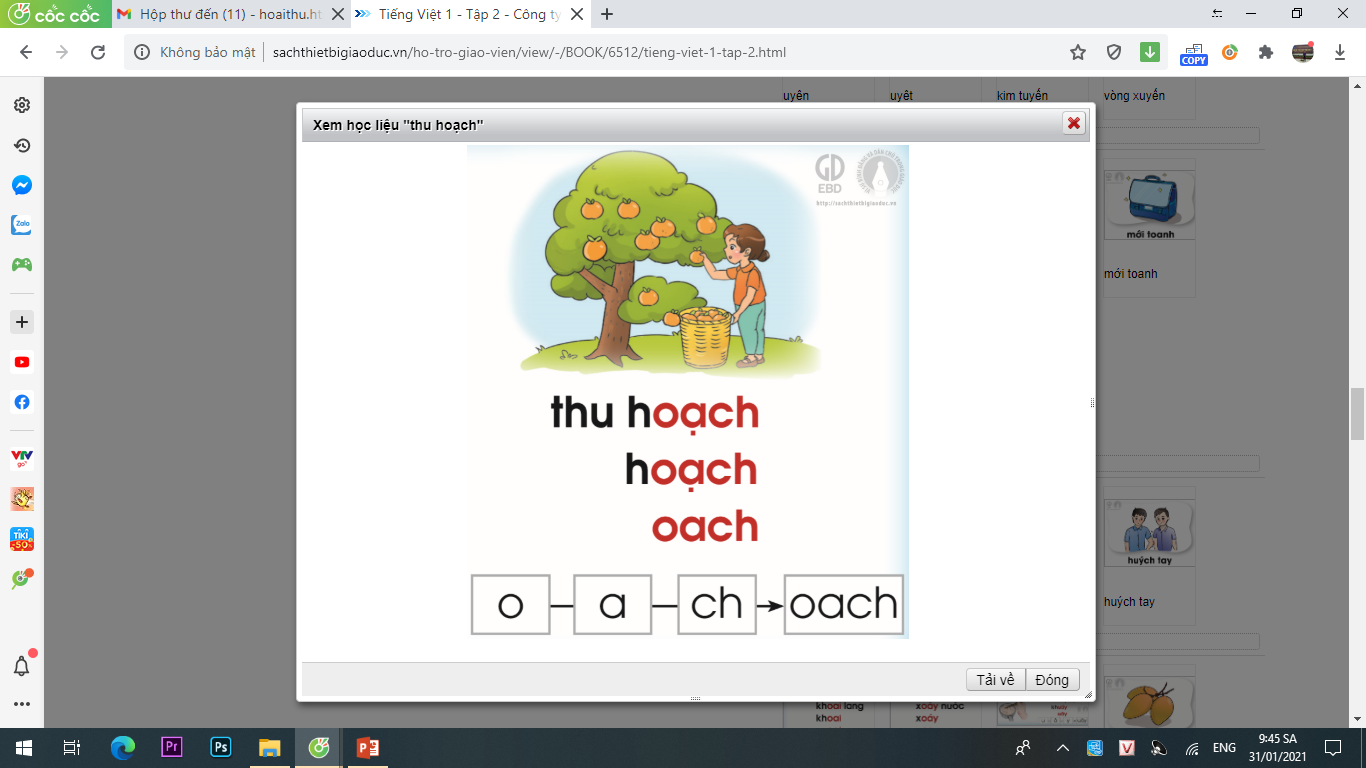 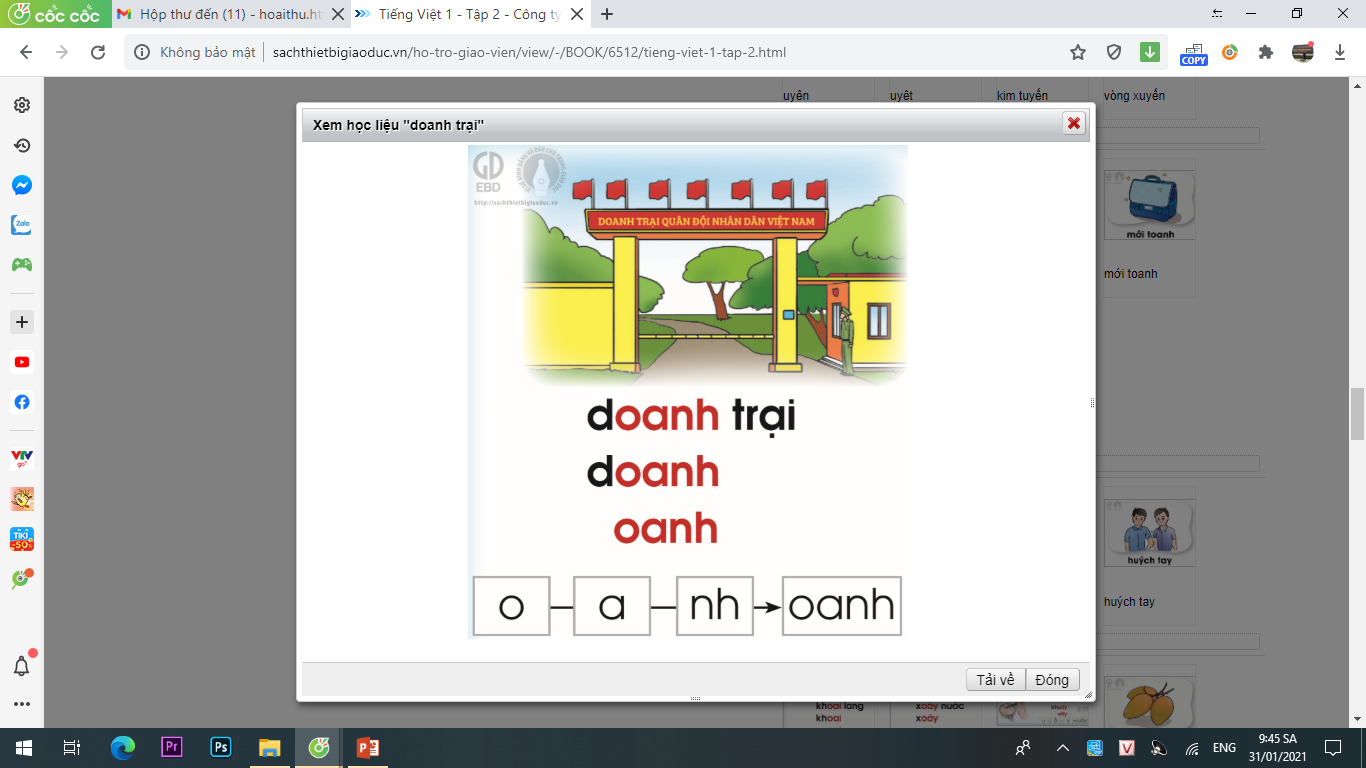 doanh trại
thu hoạch
doanh
hoạch
a
o
nh
oanh
oanh
o
oach
a
oach
ch
o
o
a
a
oanh
oach
nh
ch
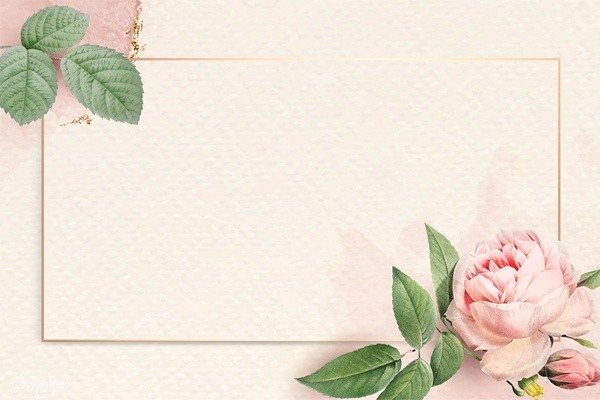 Đọc từ 
ứng dụng
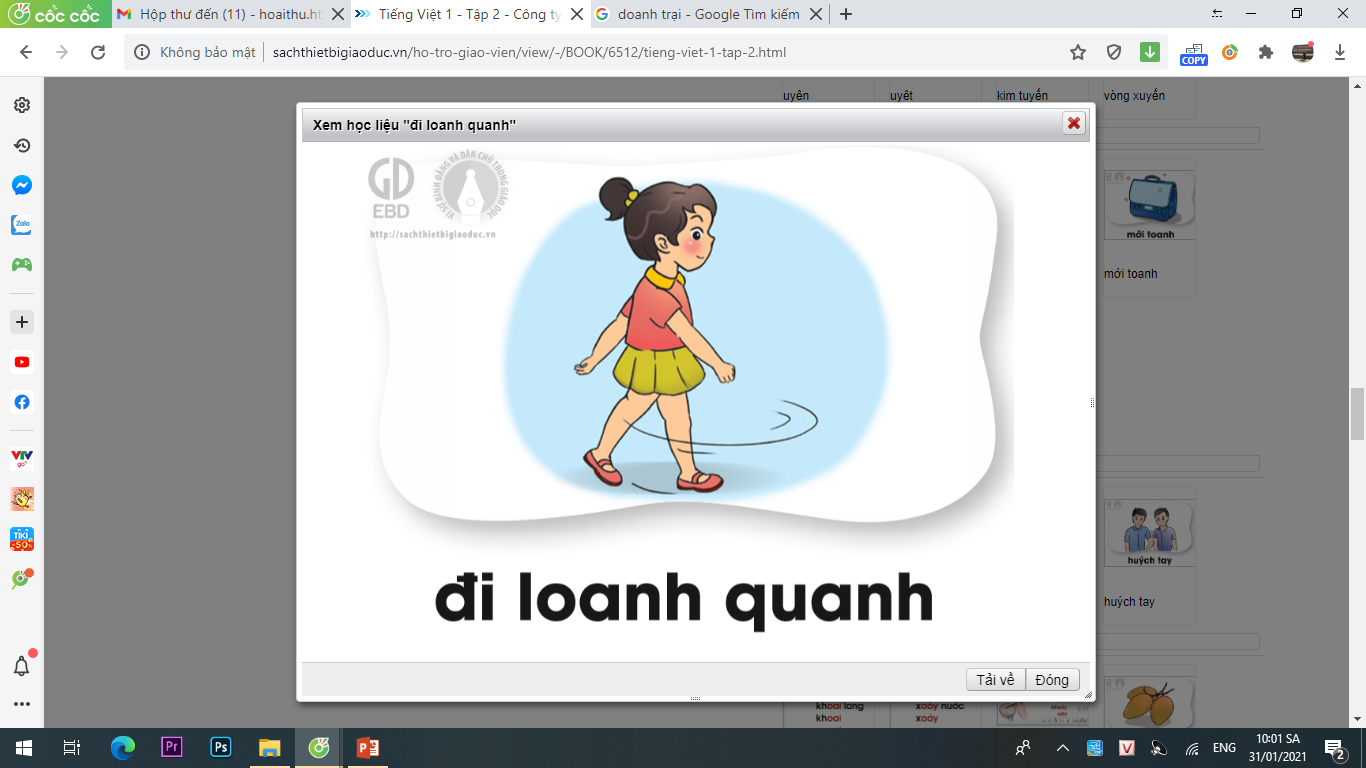 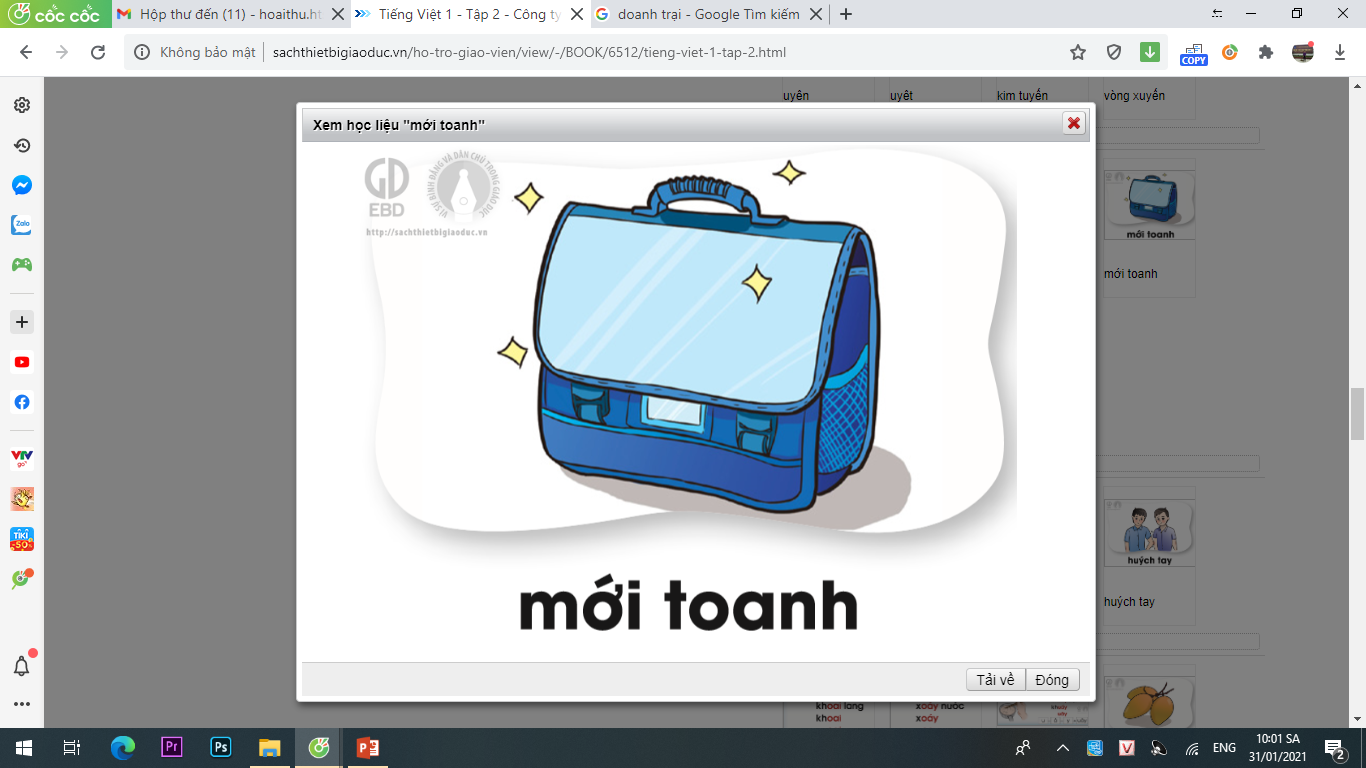 mới toanh
đi loanh quanh
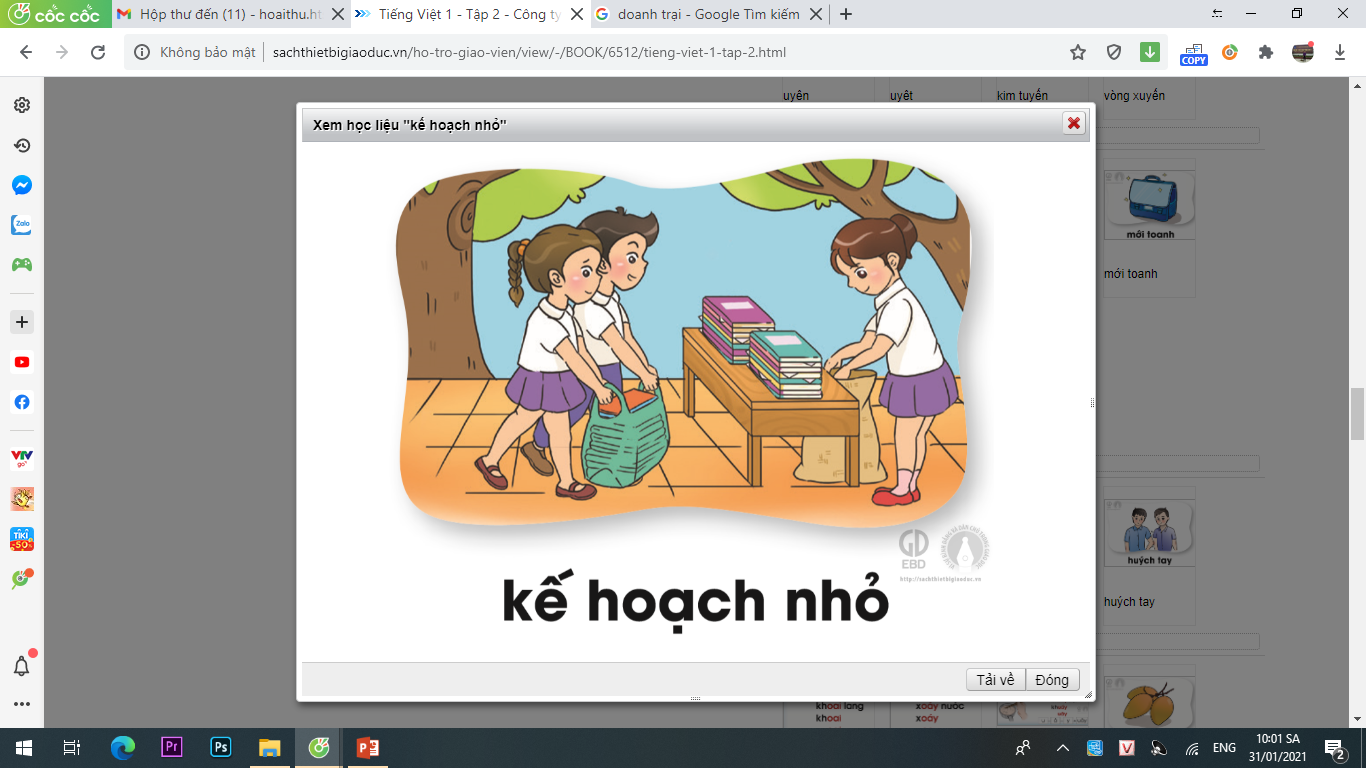 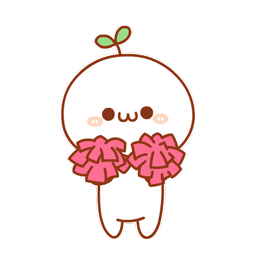 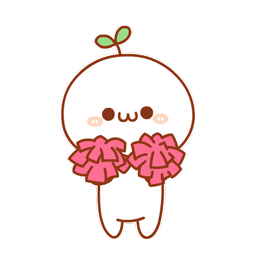 kế hoạch nhỏ
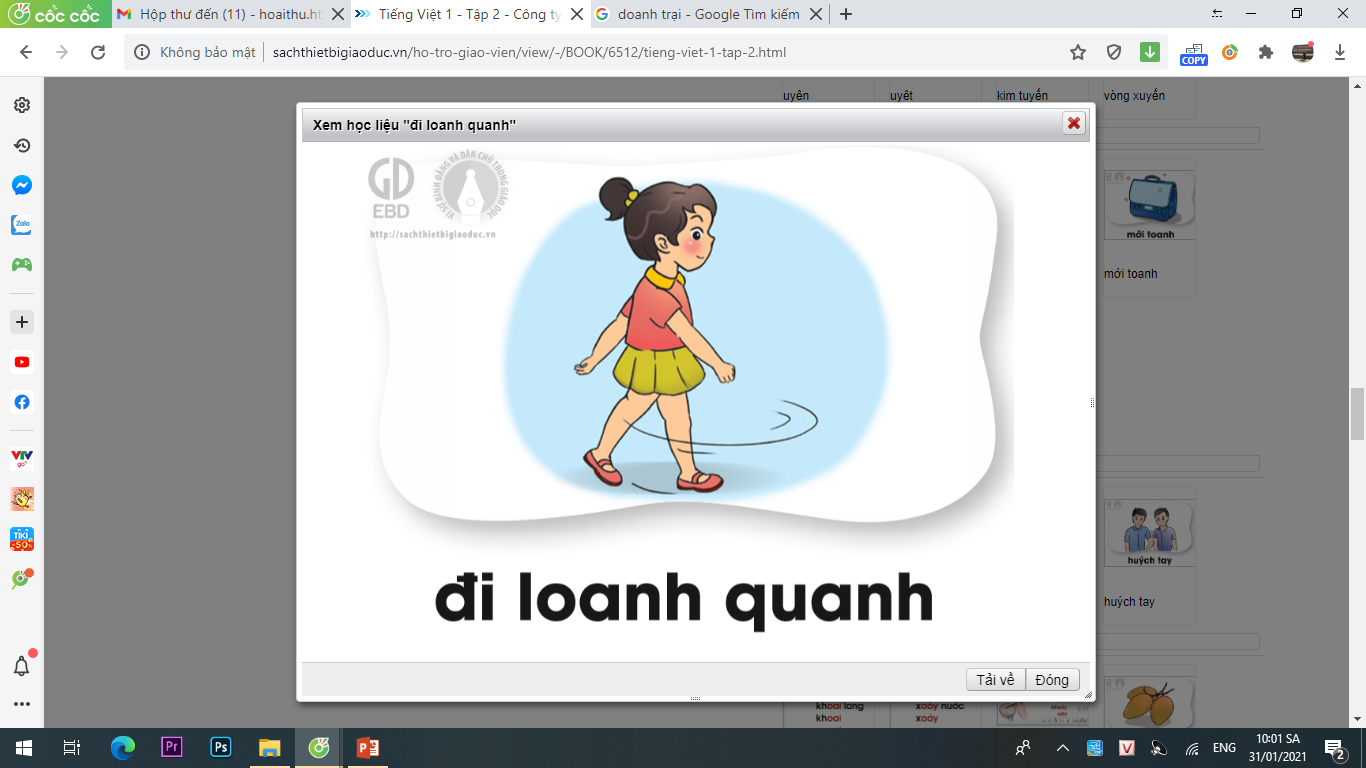 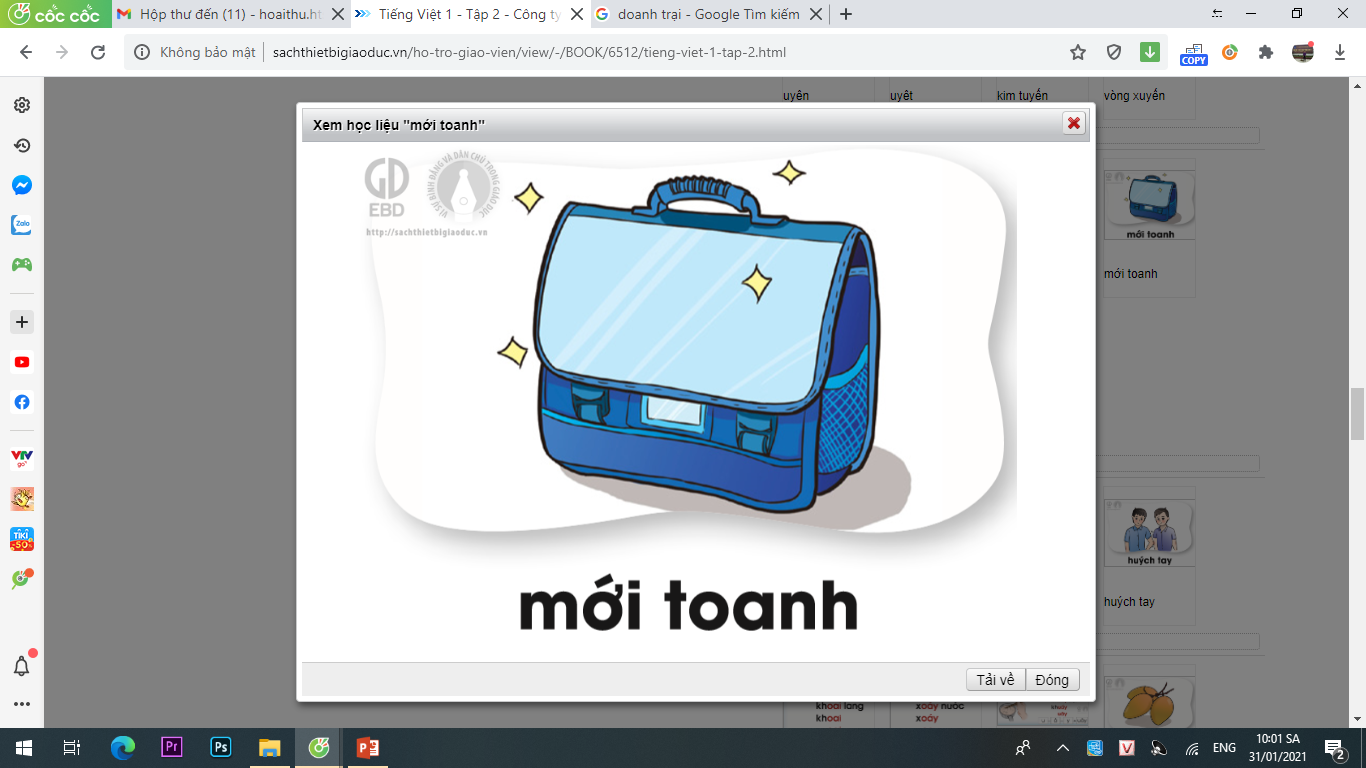 mới toanh
đi loanh quanh
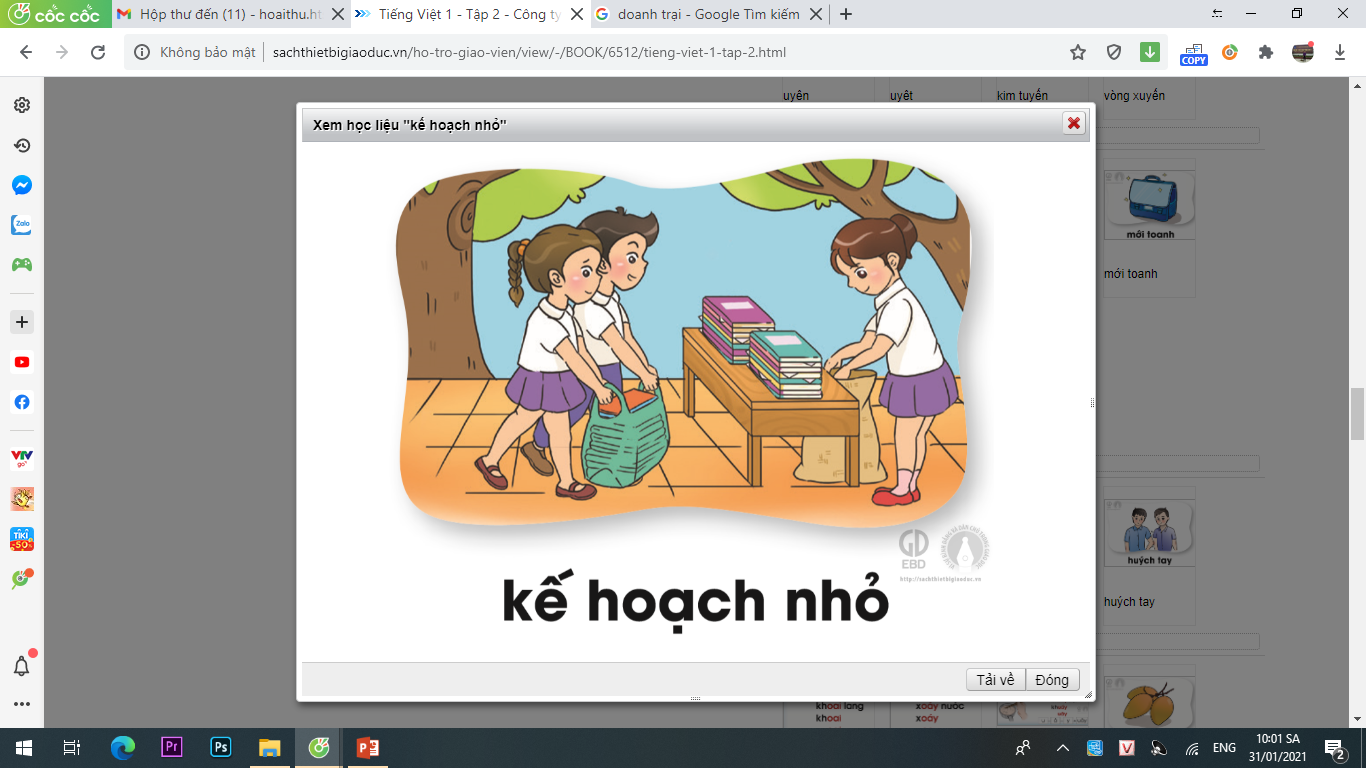 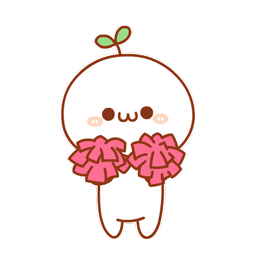 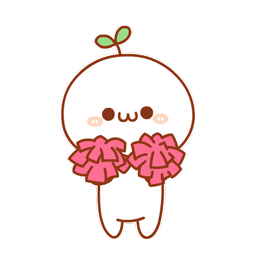 kế hoạch nhỏ
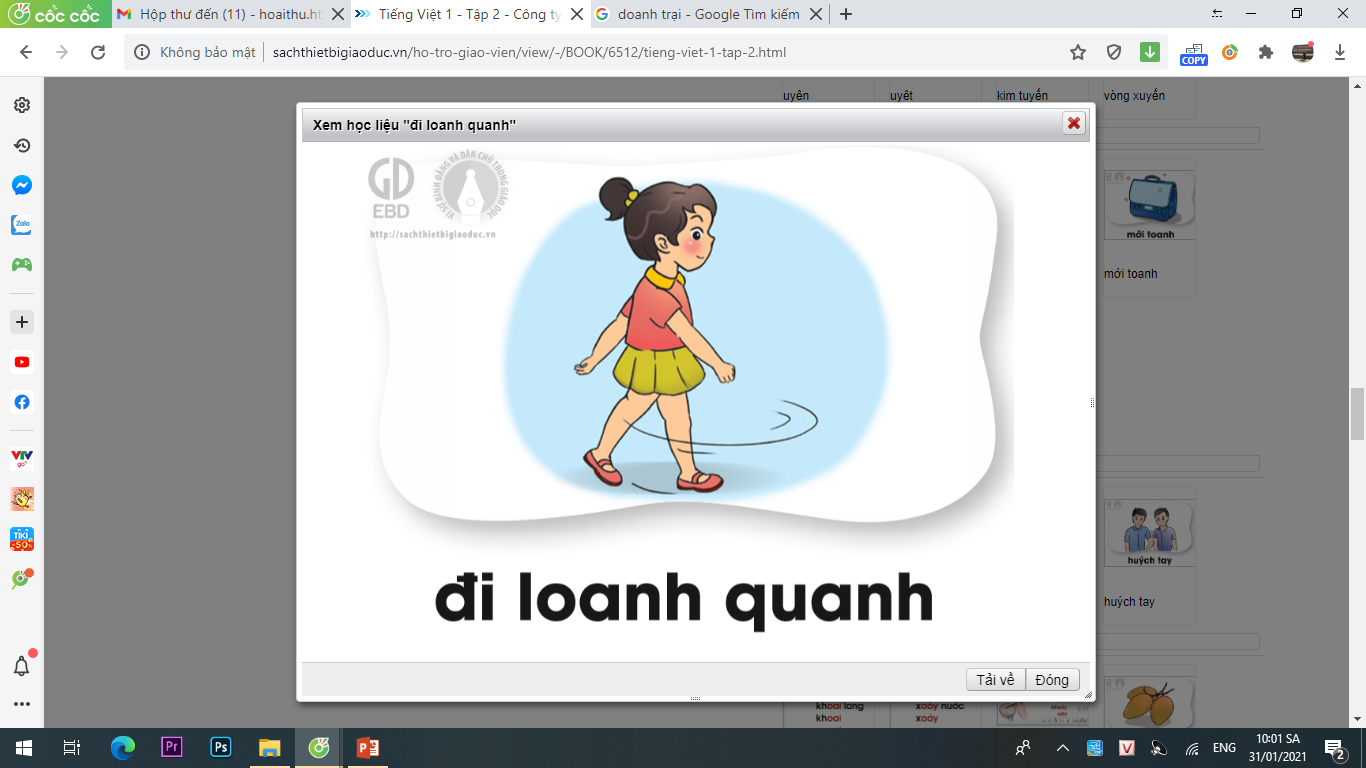 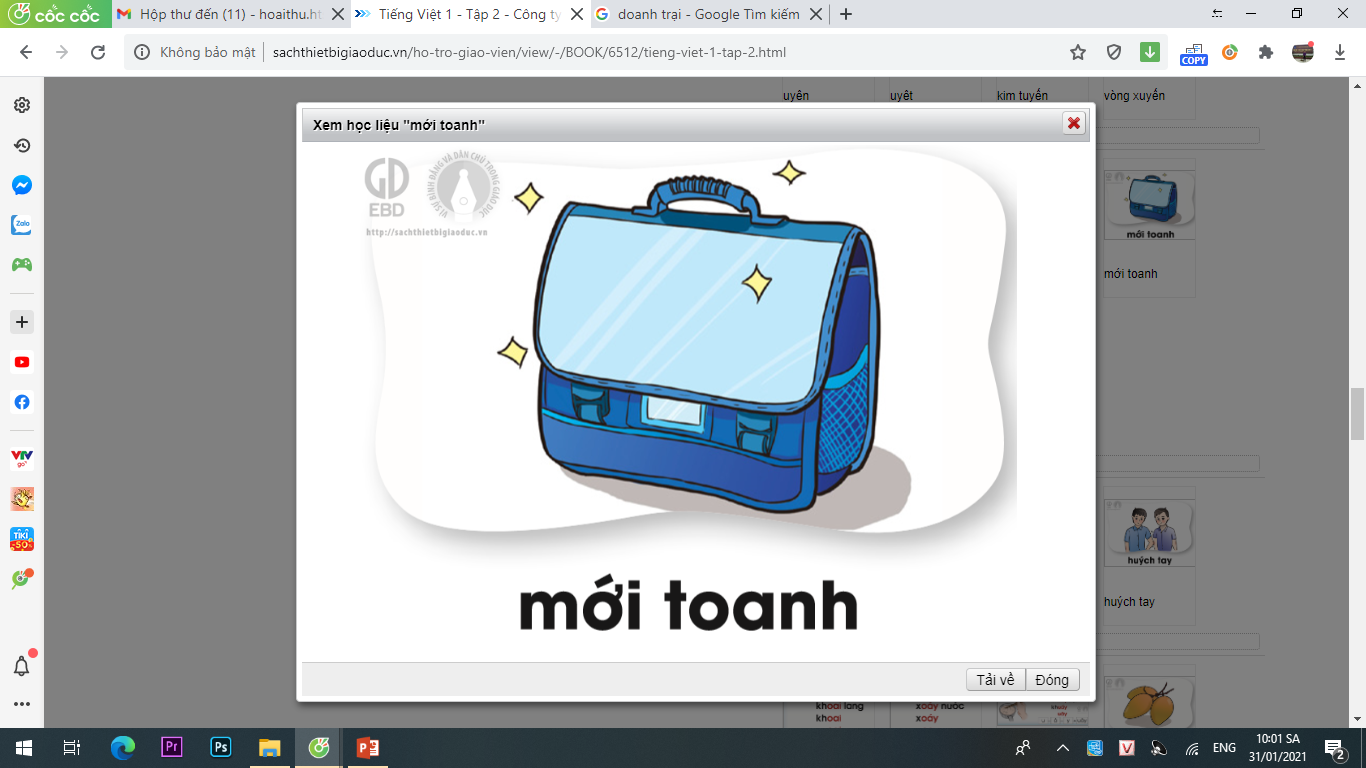 oanh
oanh
mới toanh
đi loanh quanh
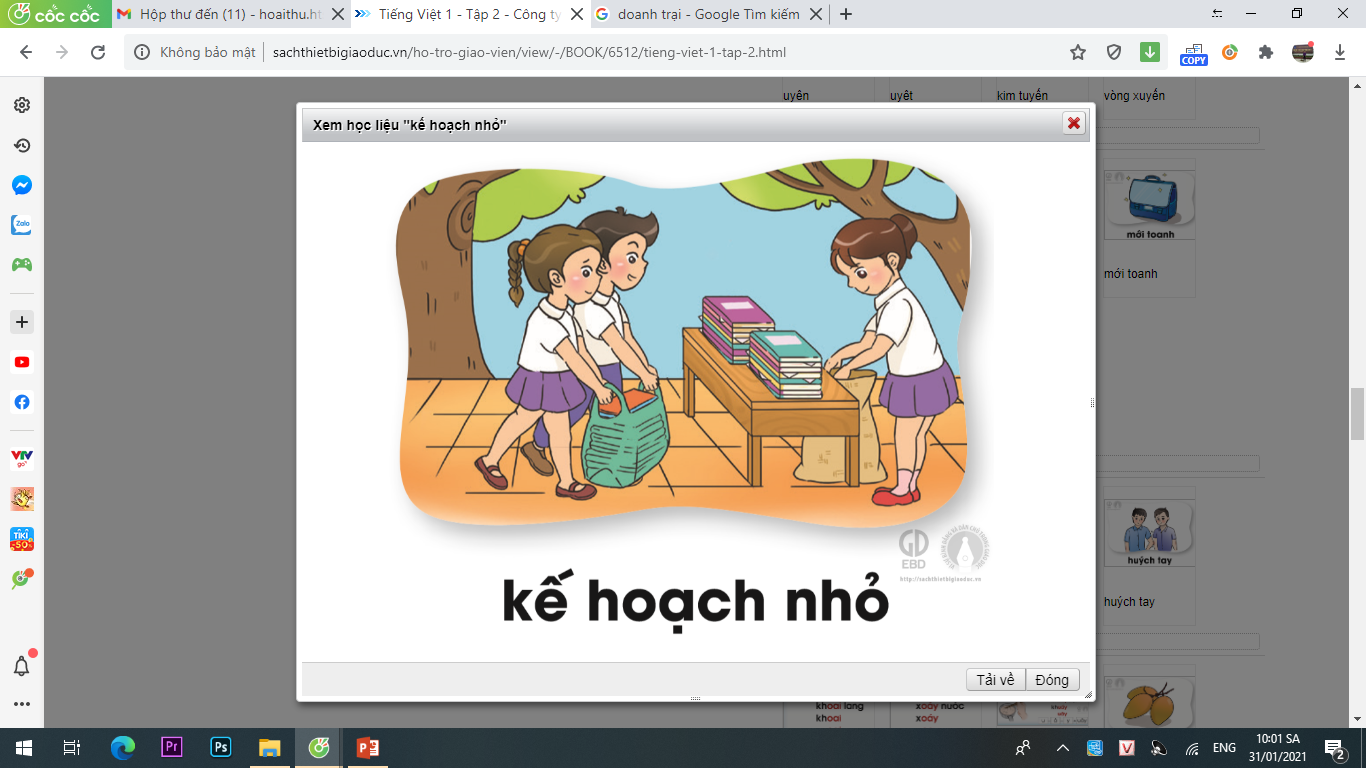 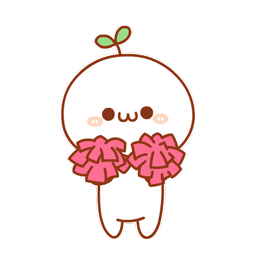 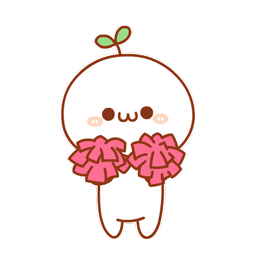 oach
kế hoạch nhỏ
Tạo tiếng
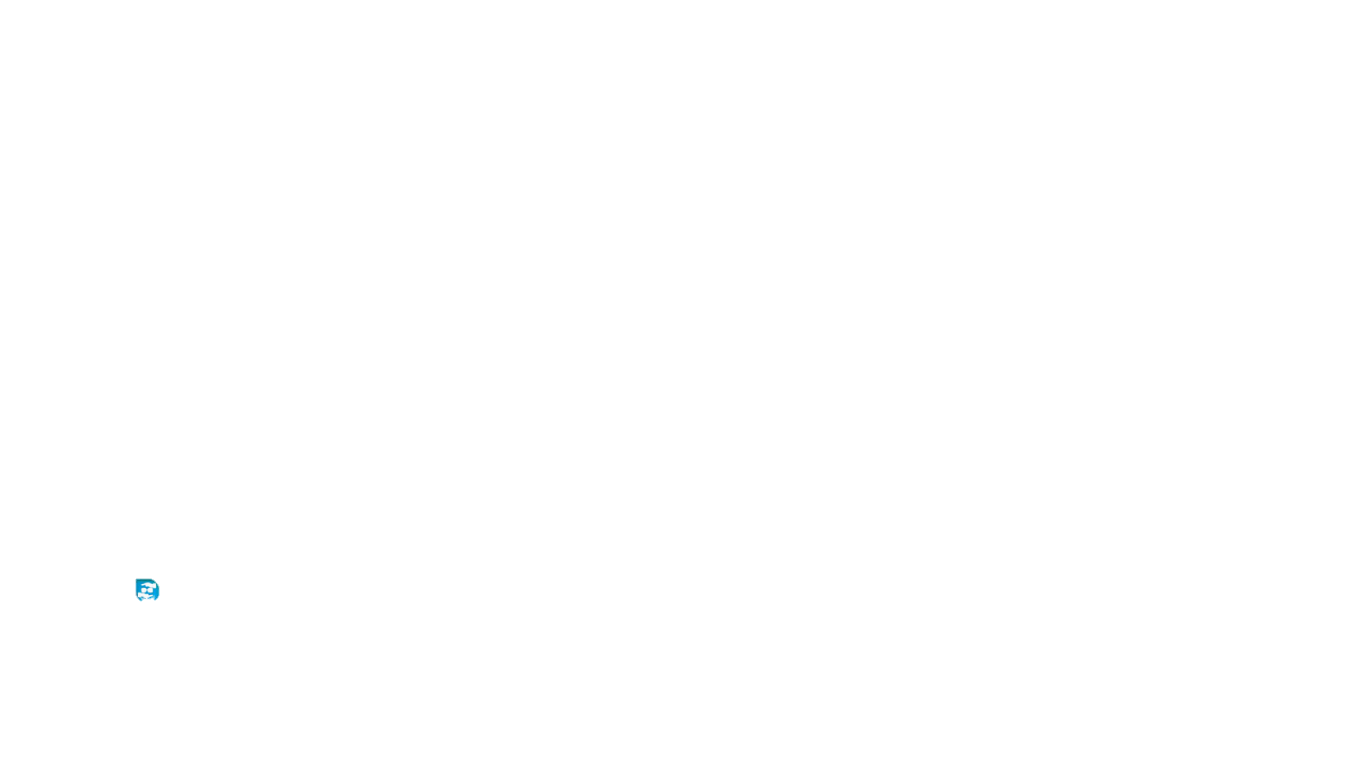 khoanh
khoanh
kh
oanh
khoanh tay
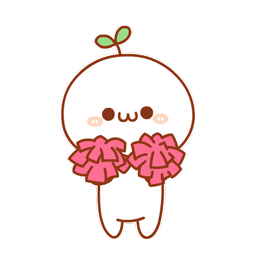 Tạo tiếng
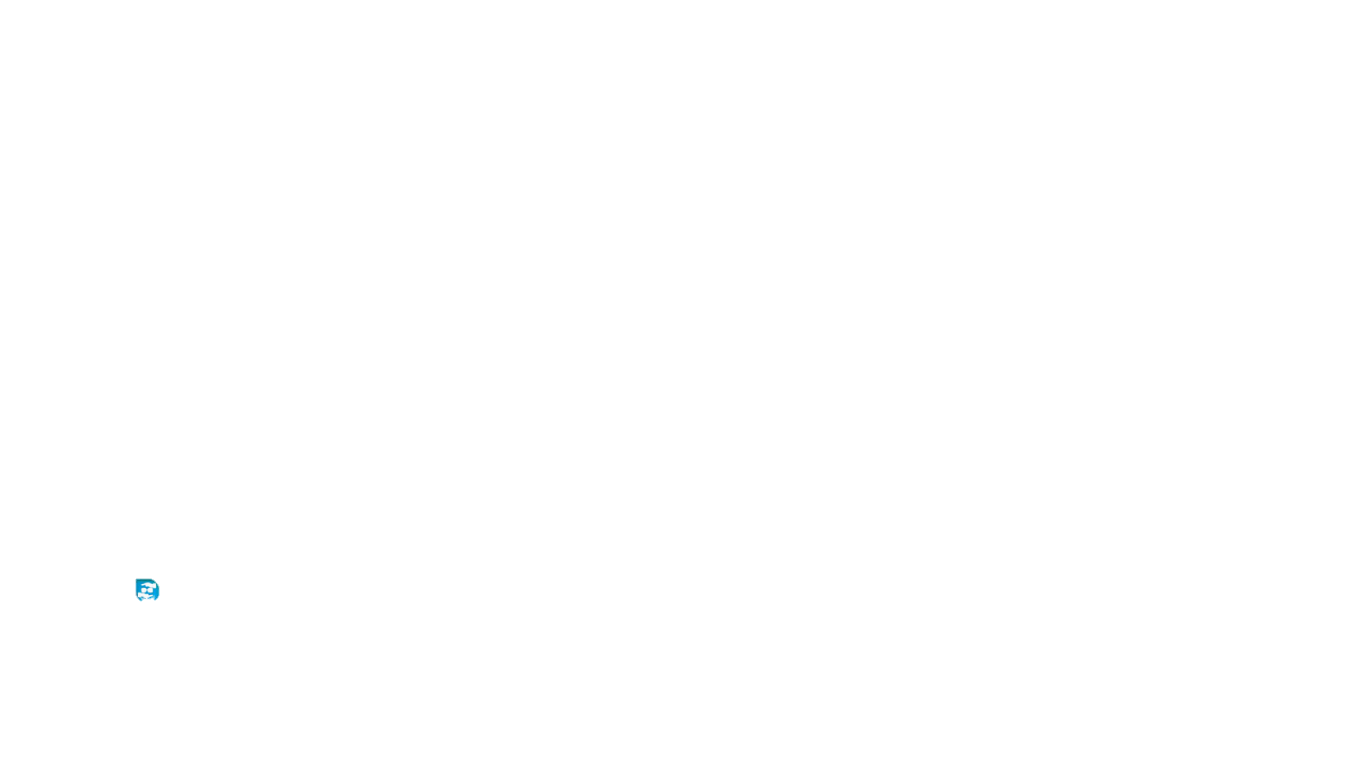 .
.
oanh
̀
̀
́
́
̉
̉
̃
̃
oach
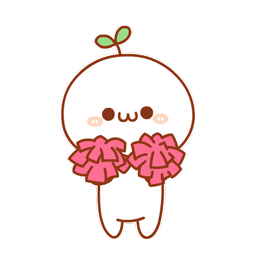 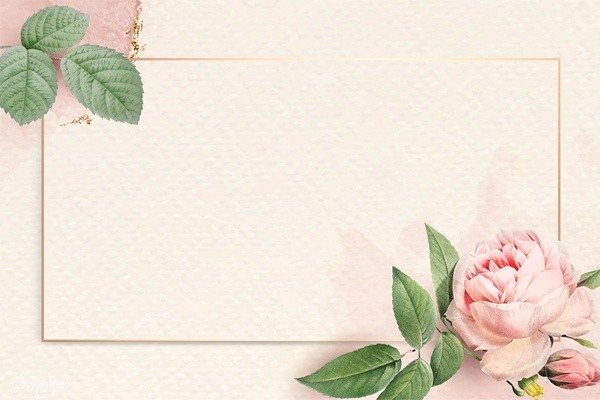 Viết
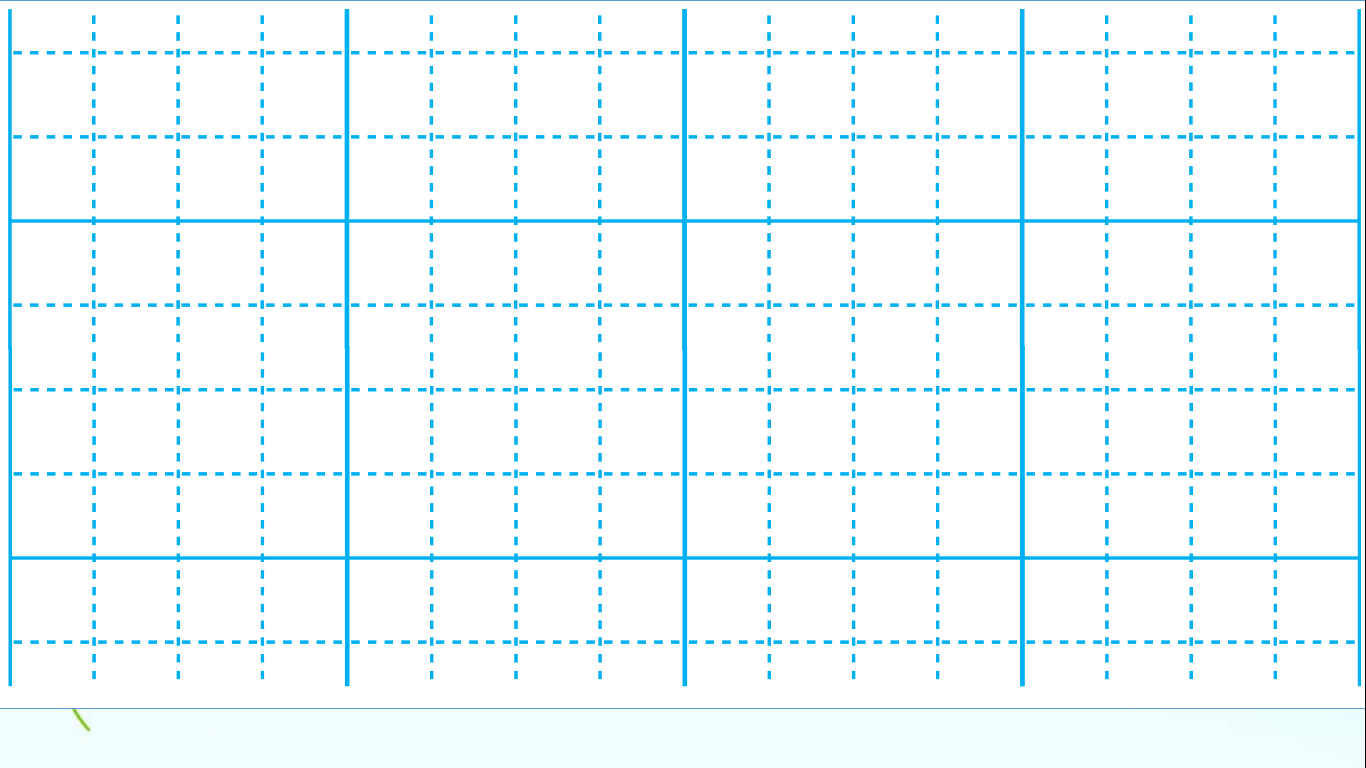 Ξζ
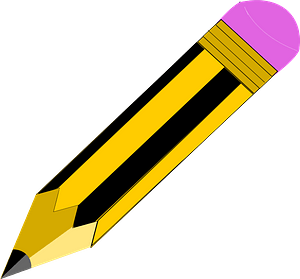 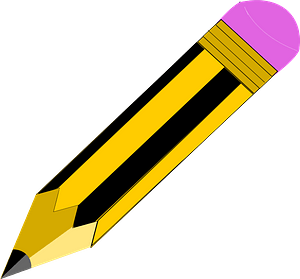 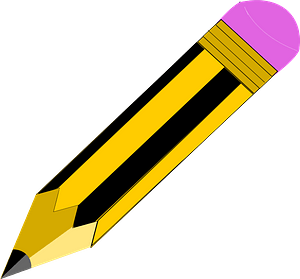 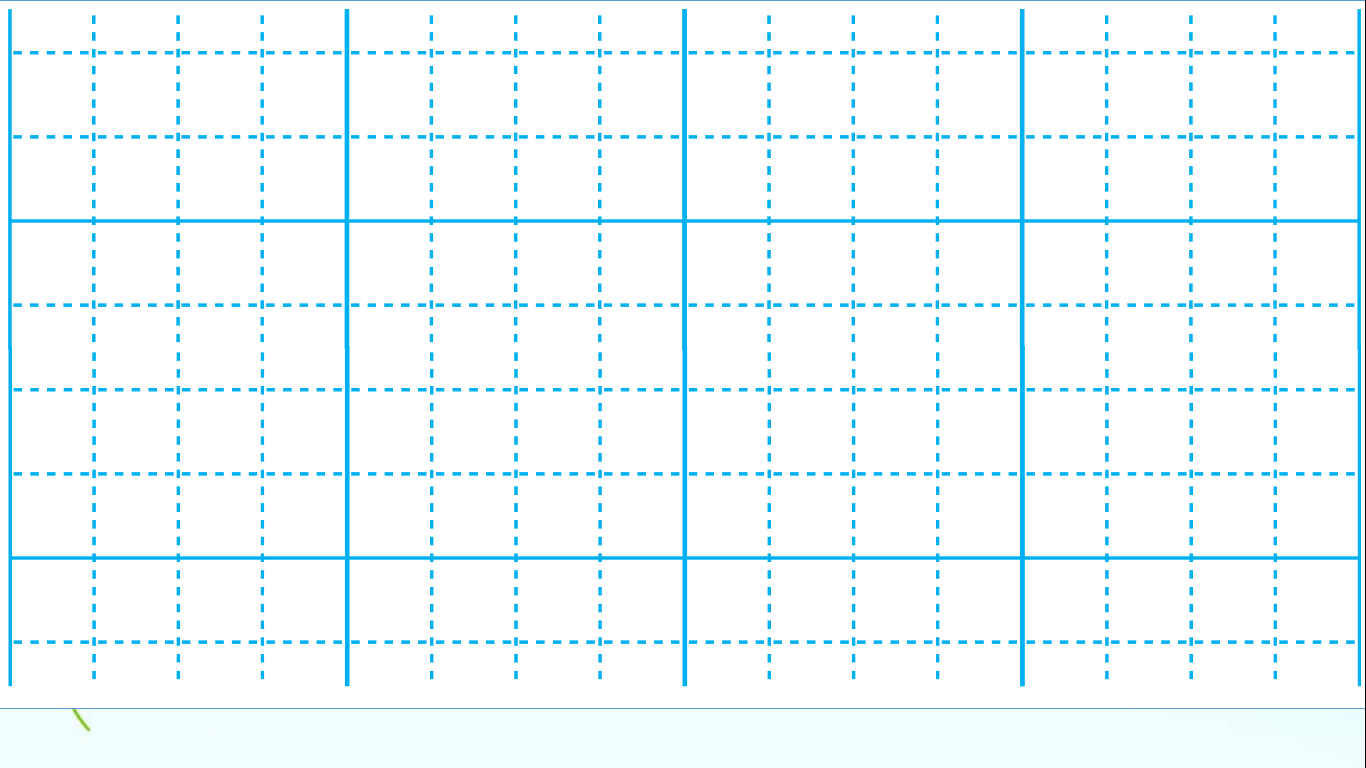 Ξε
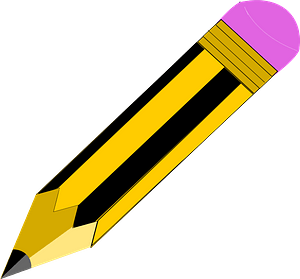 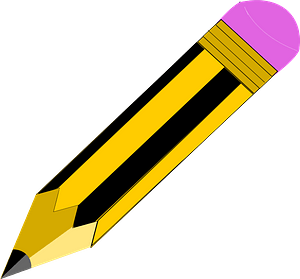 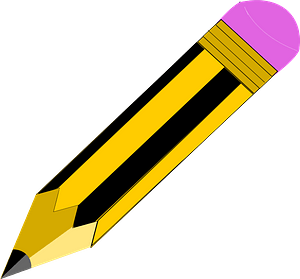 dΞζ Ǉrại
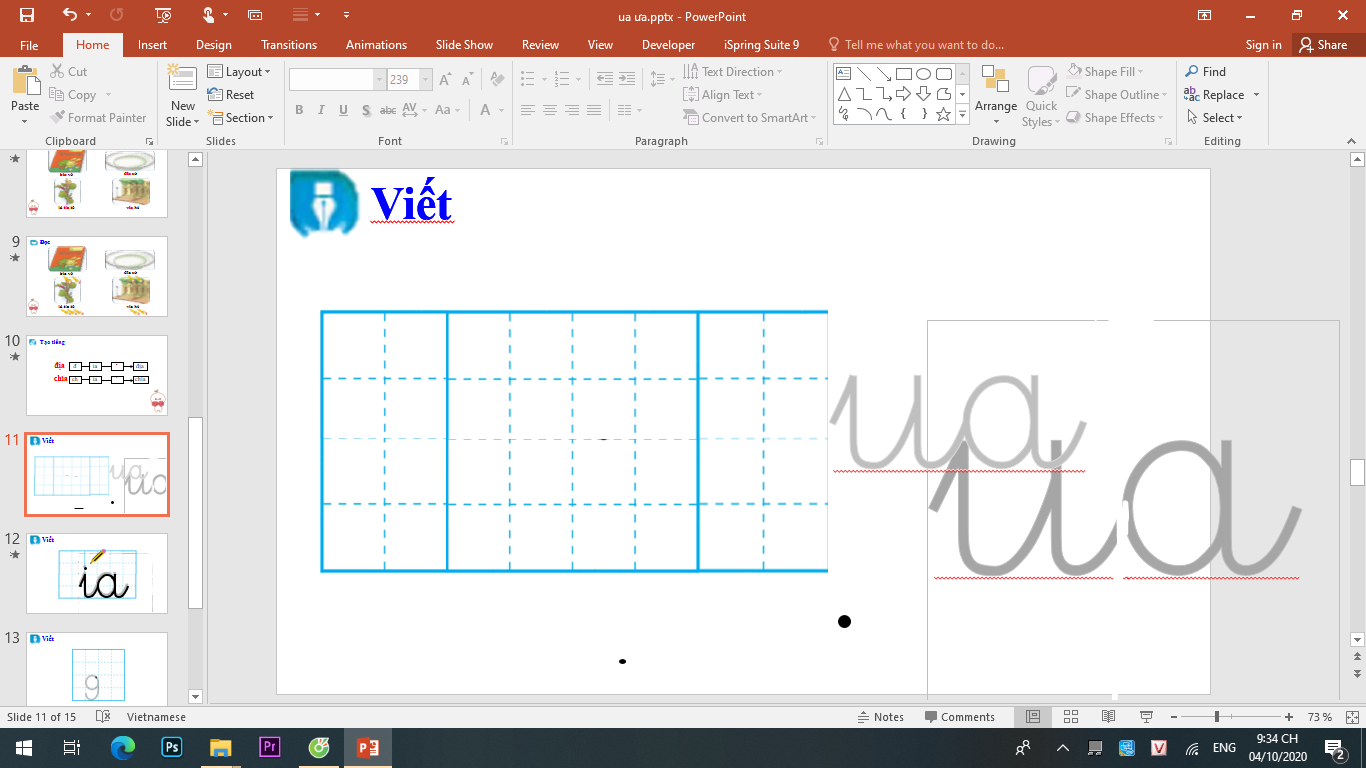 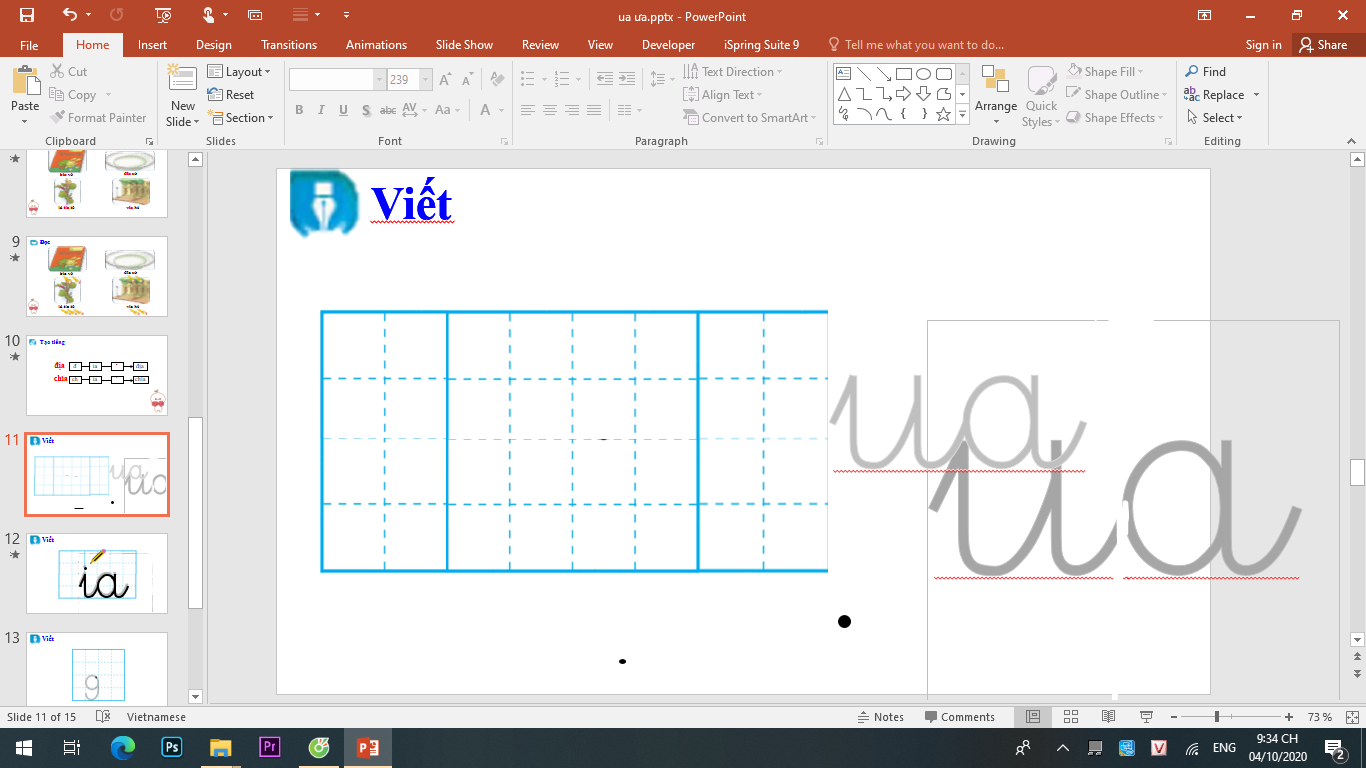 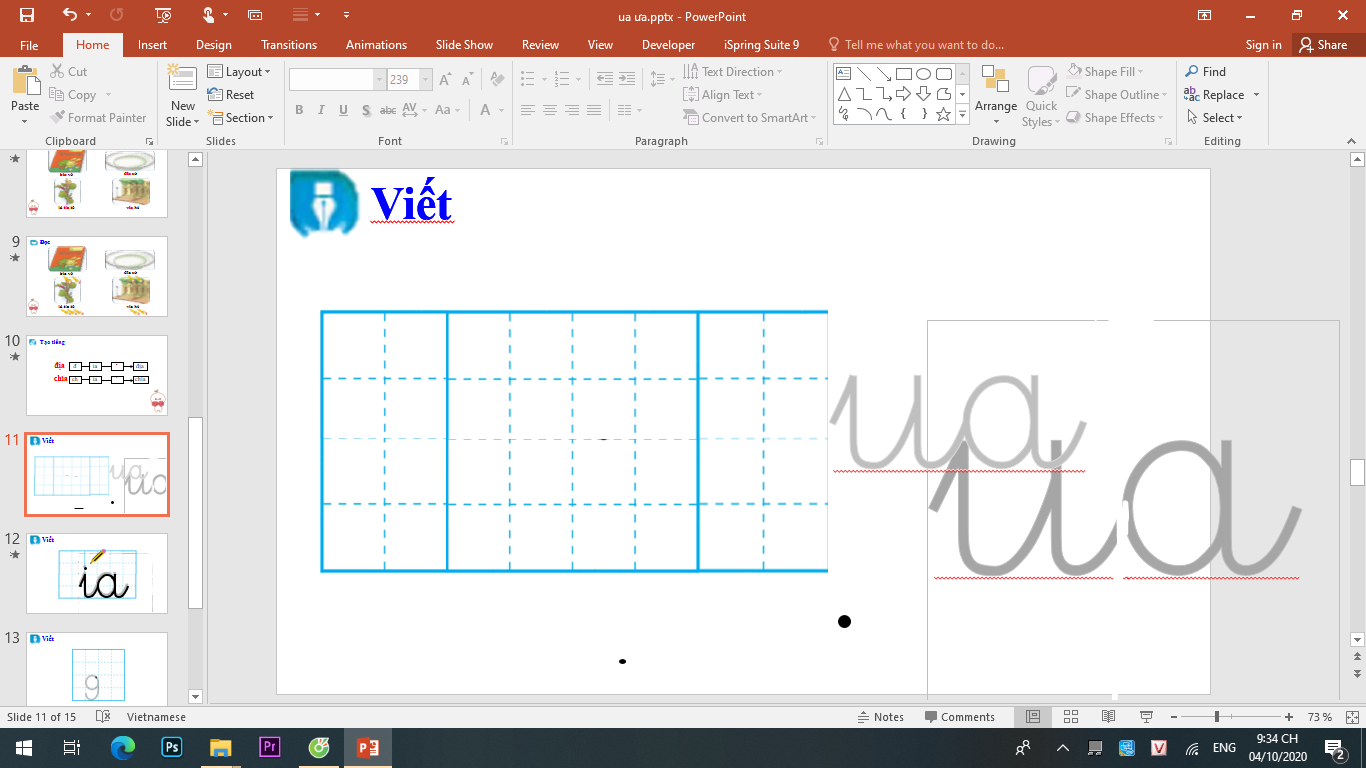 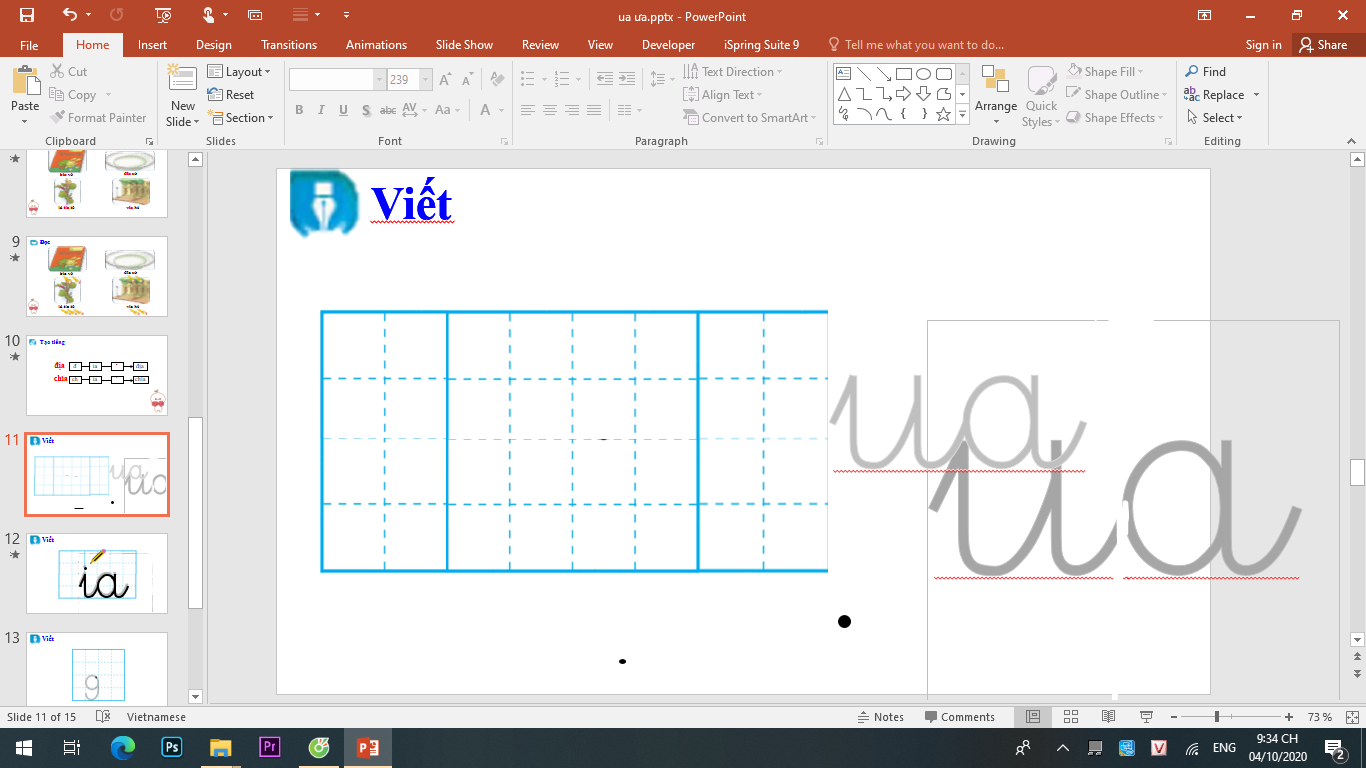 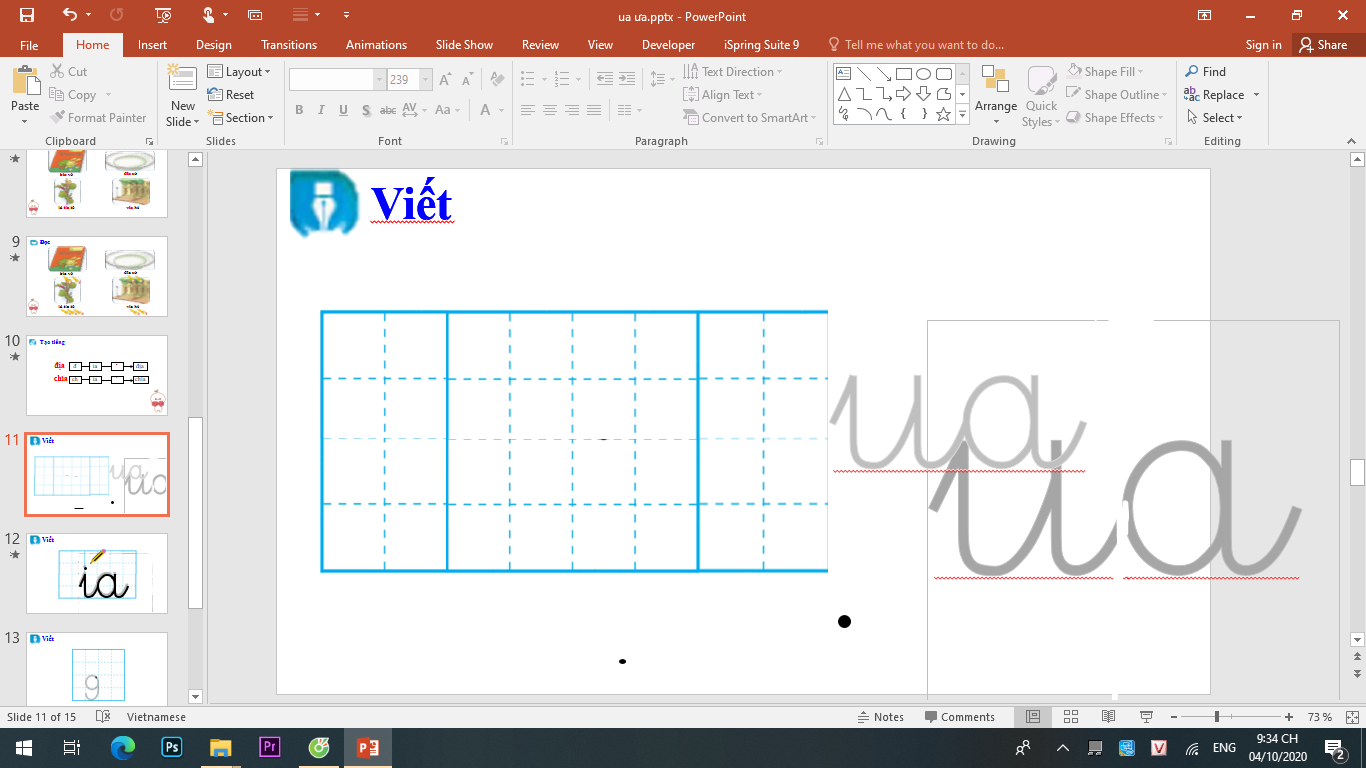 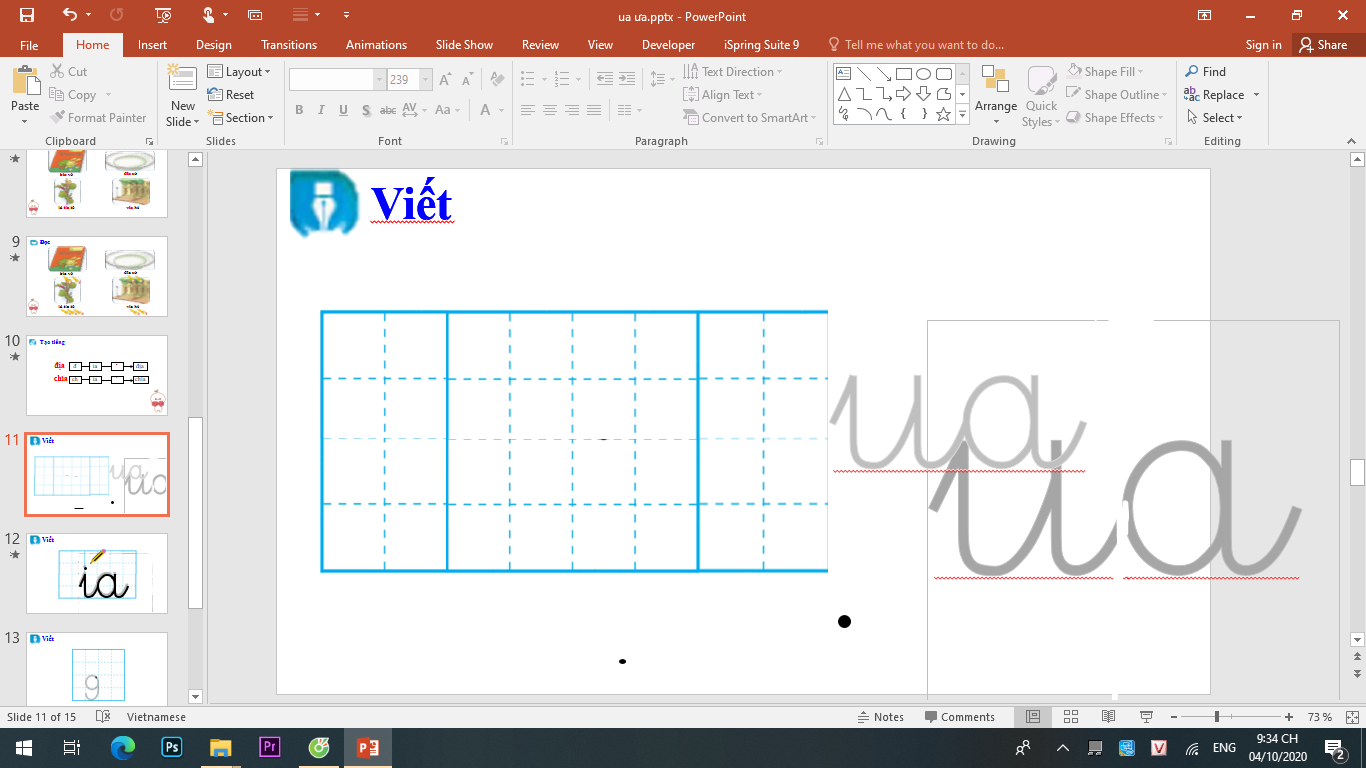 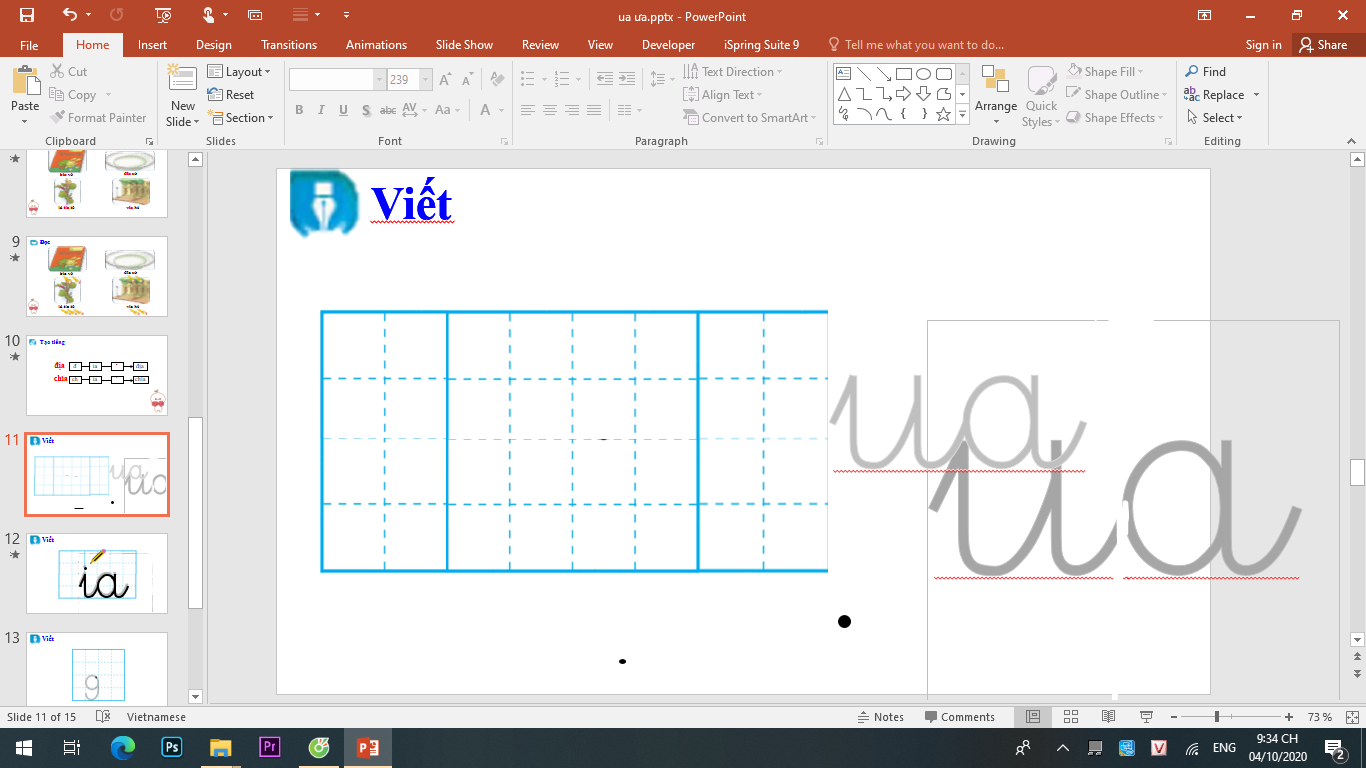 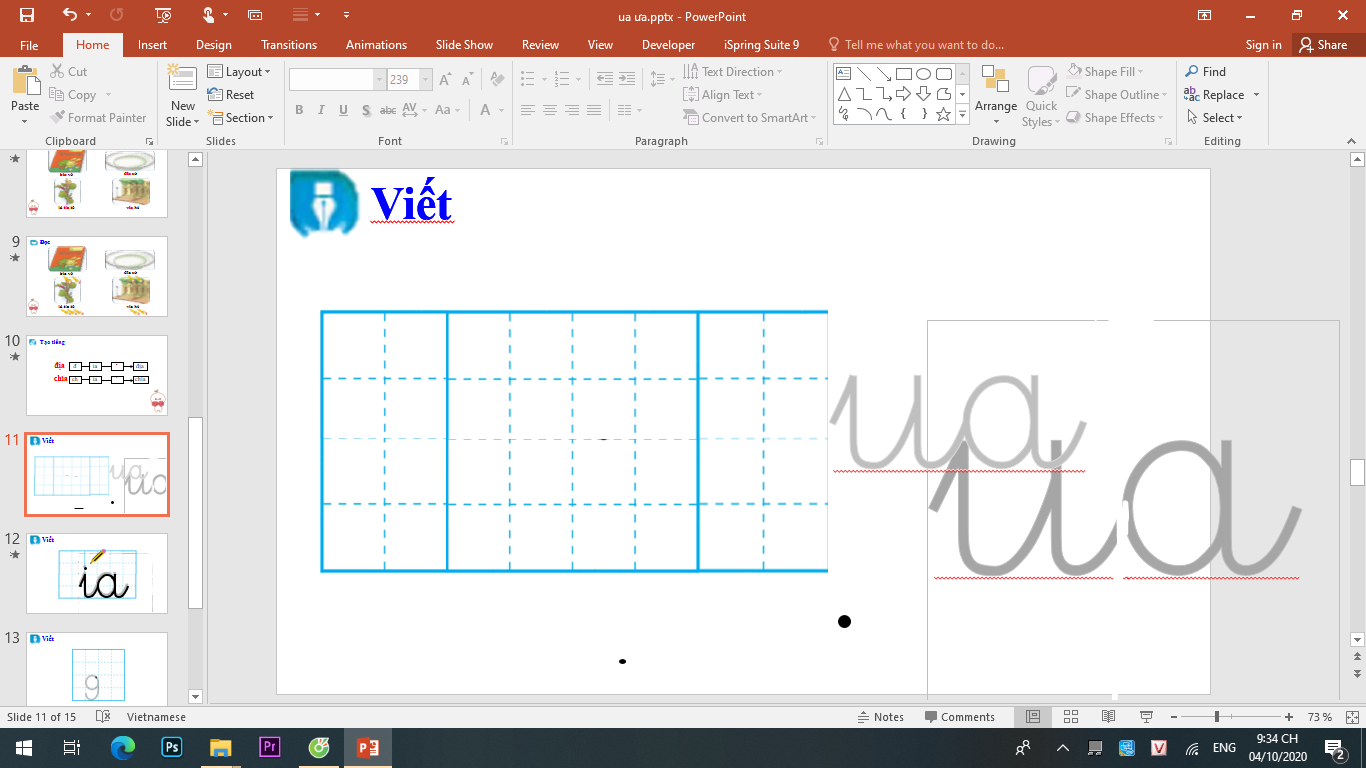 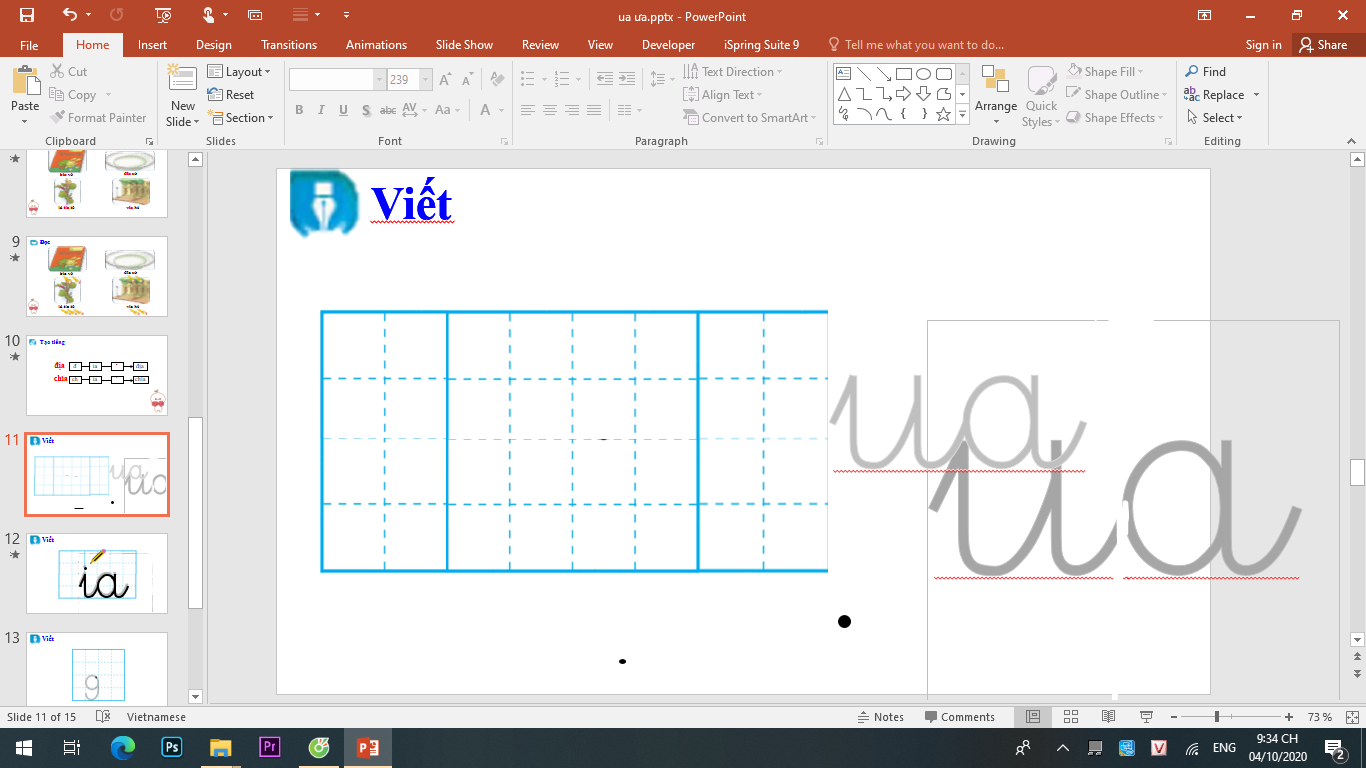 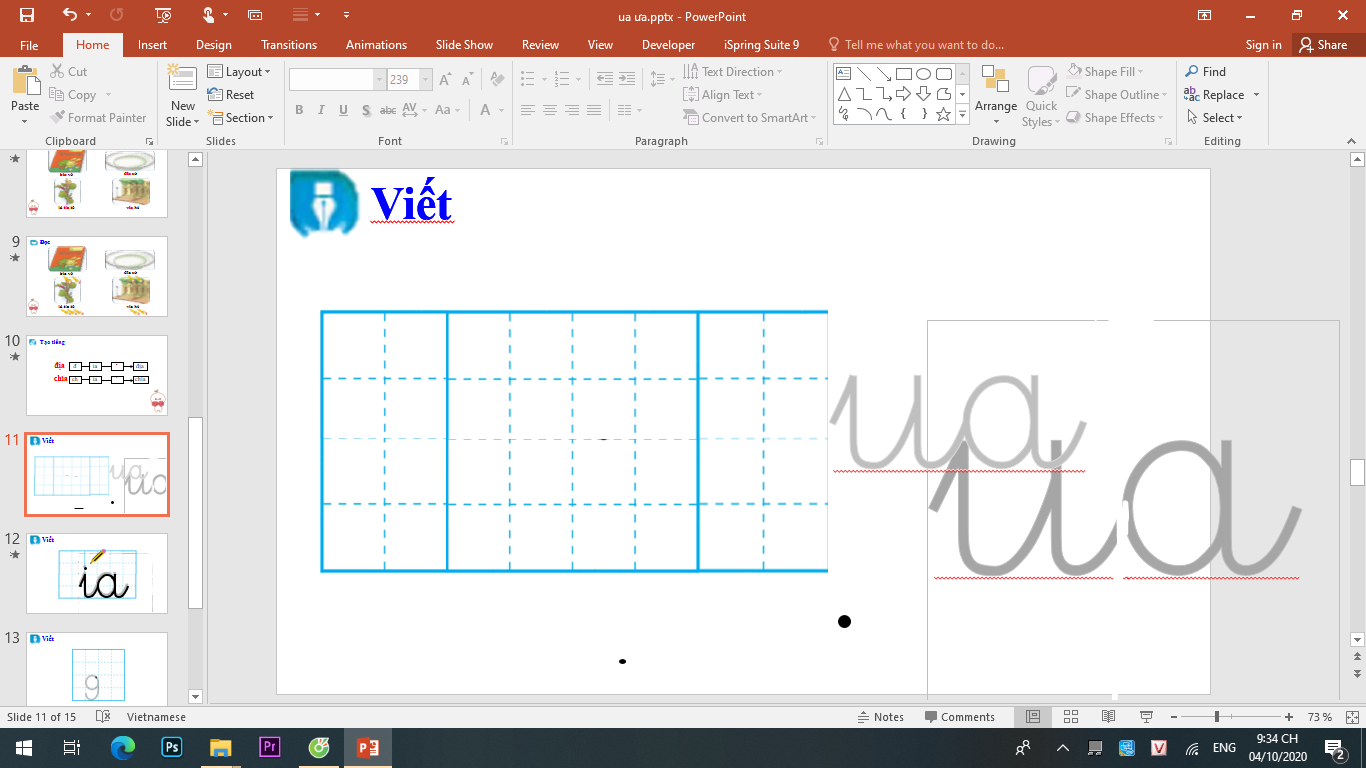 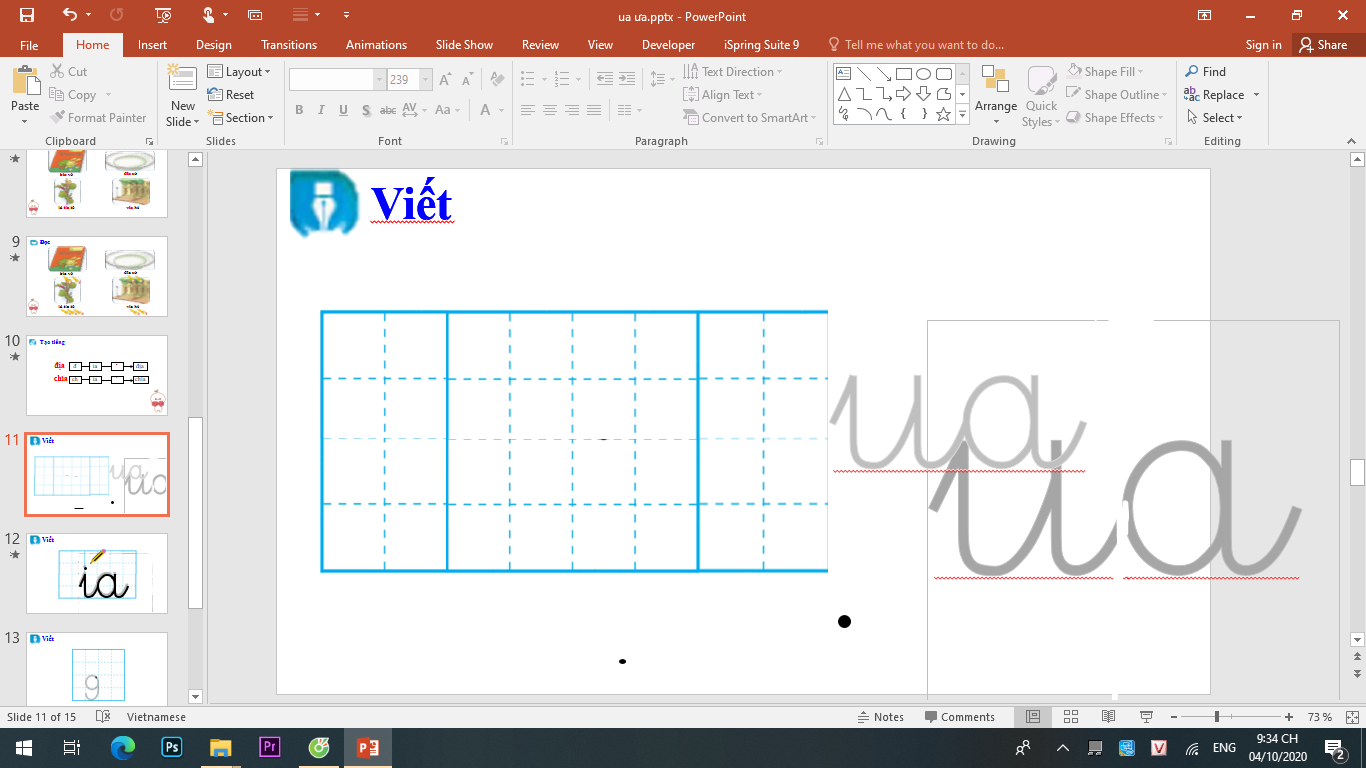 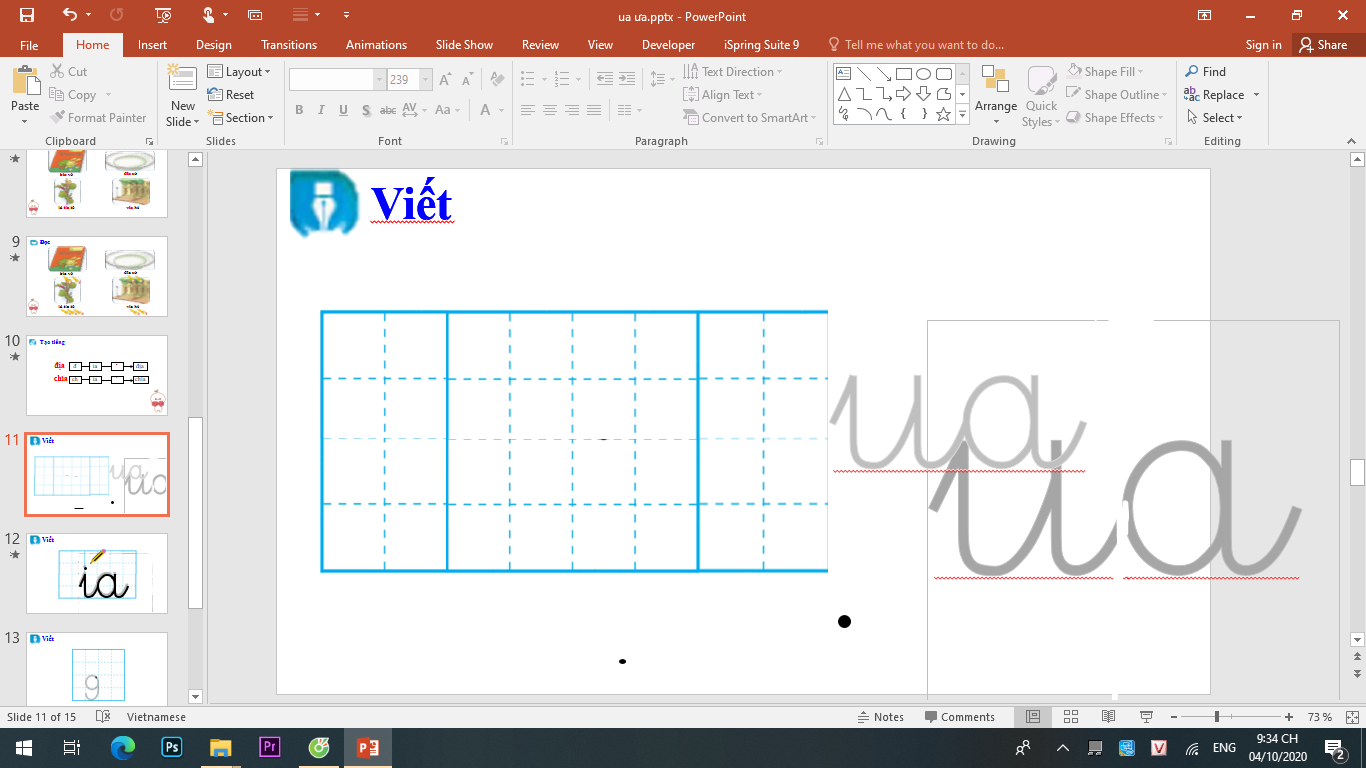 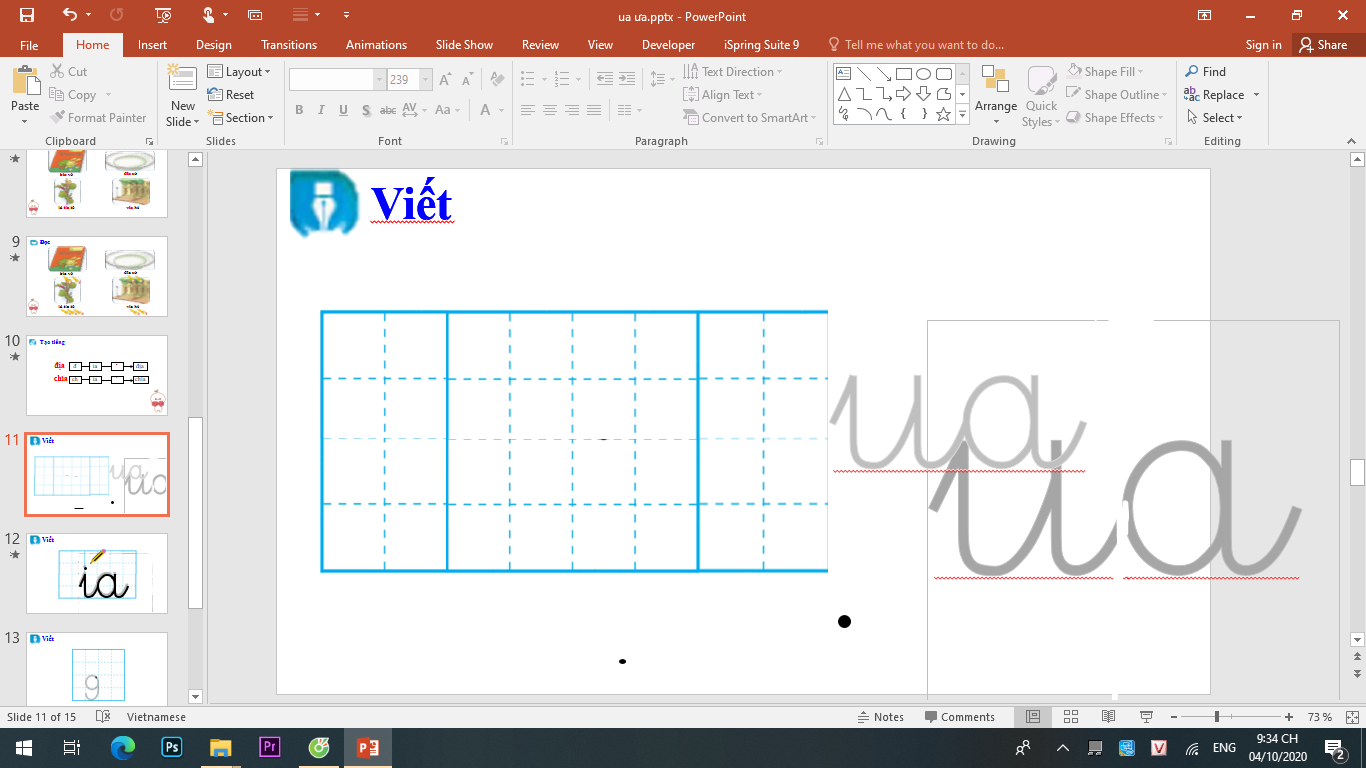 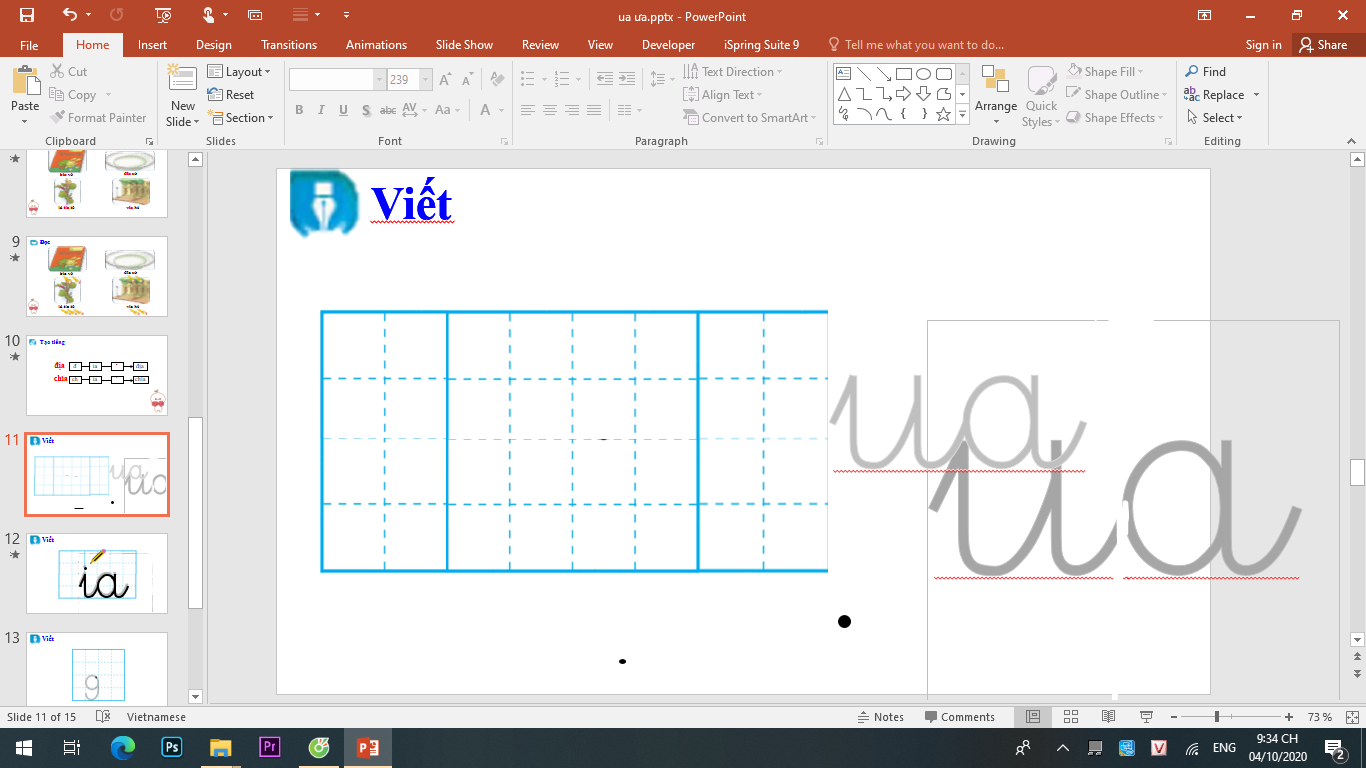 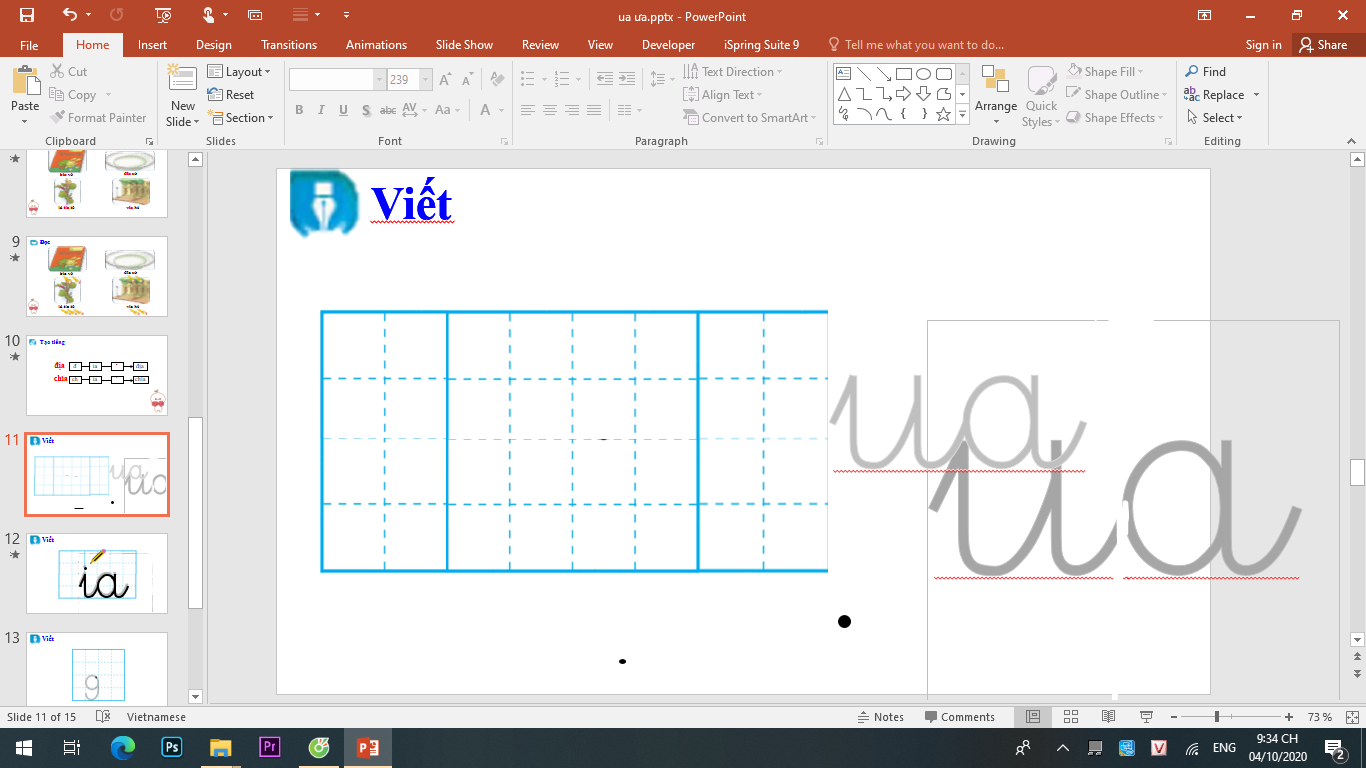 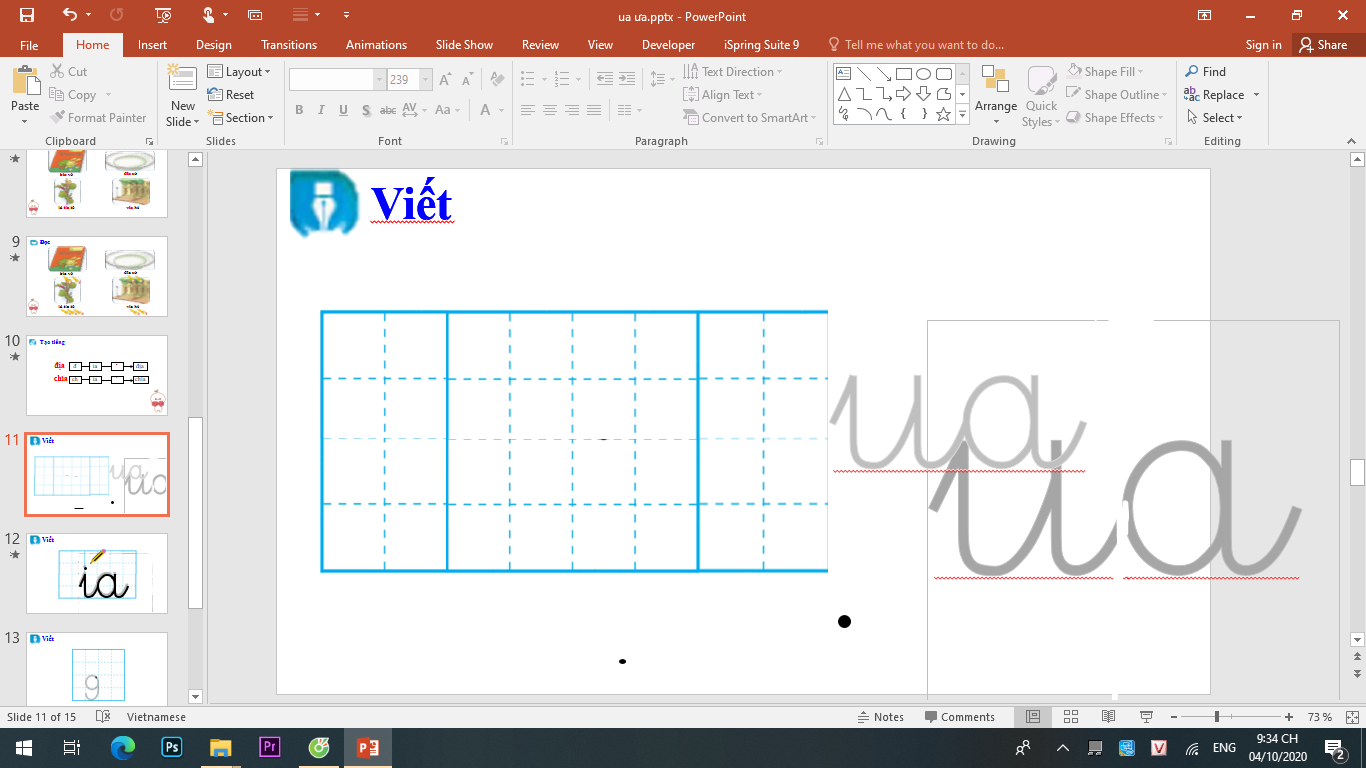 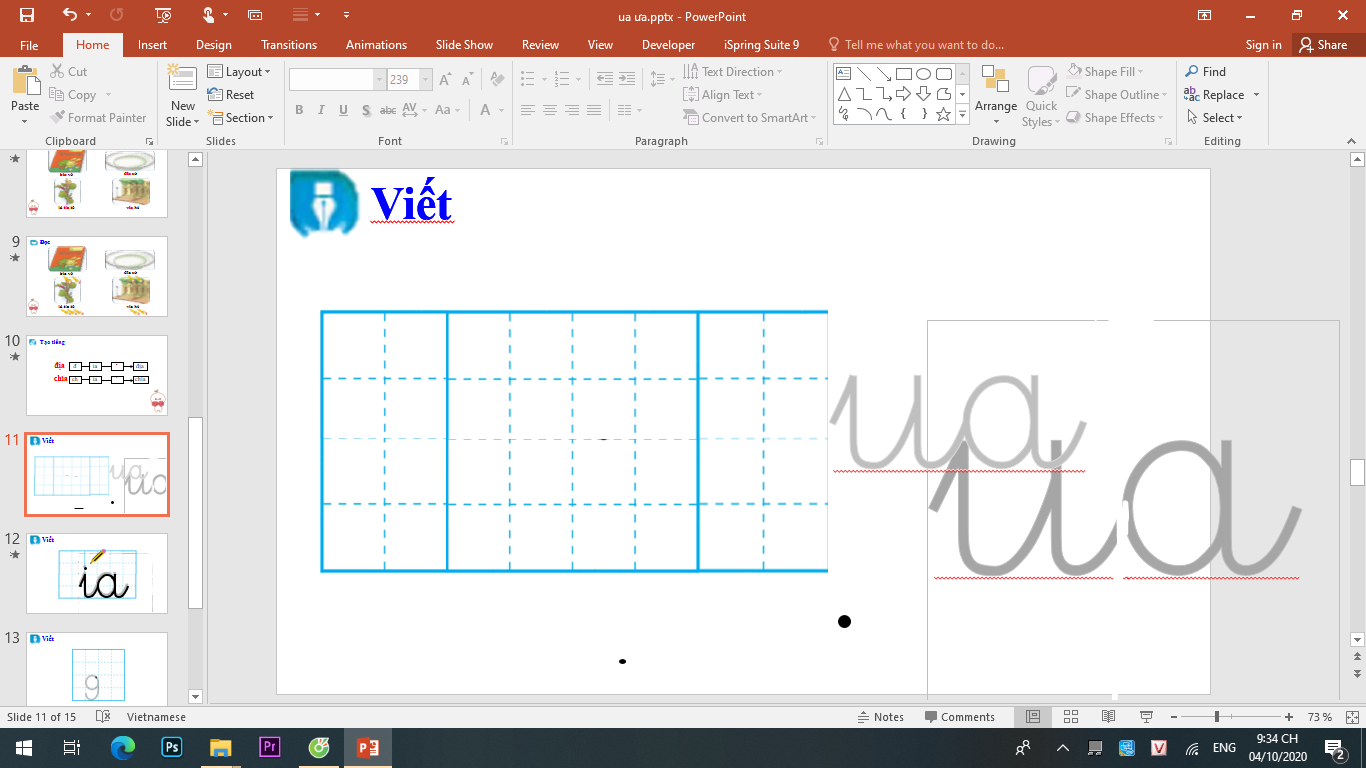 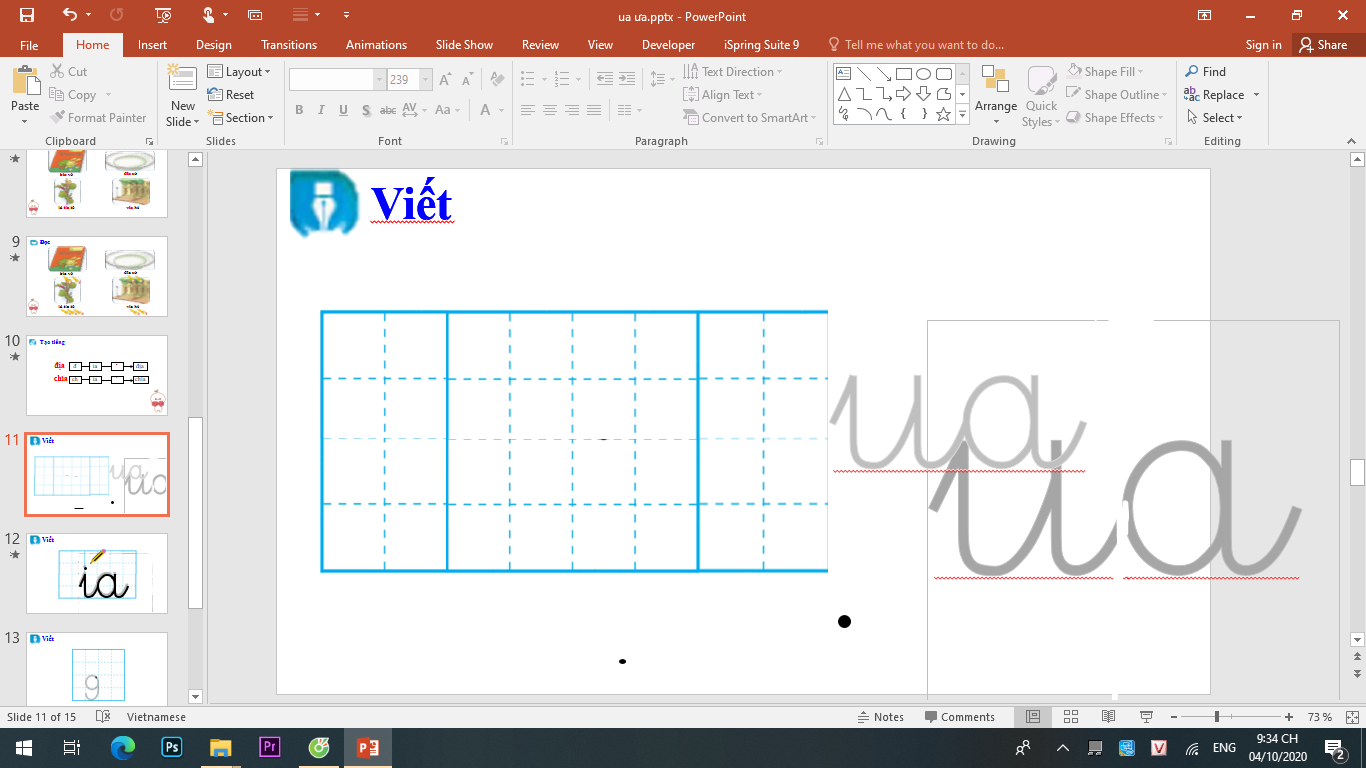 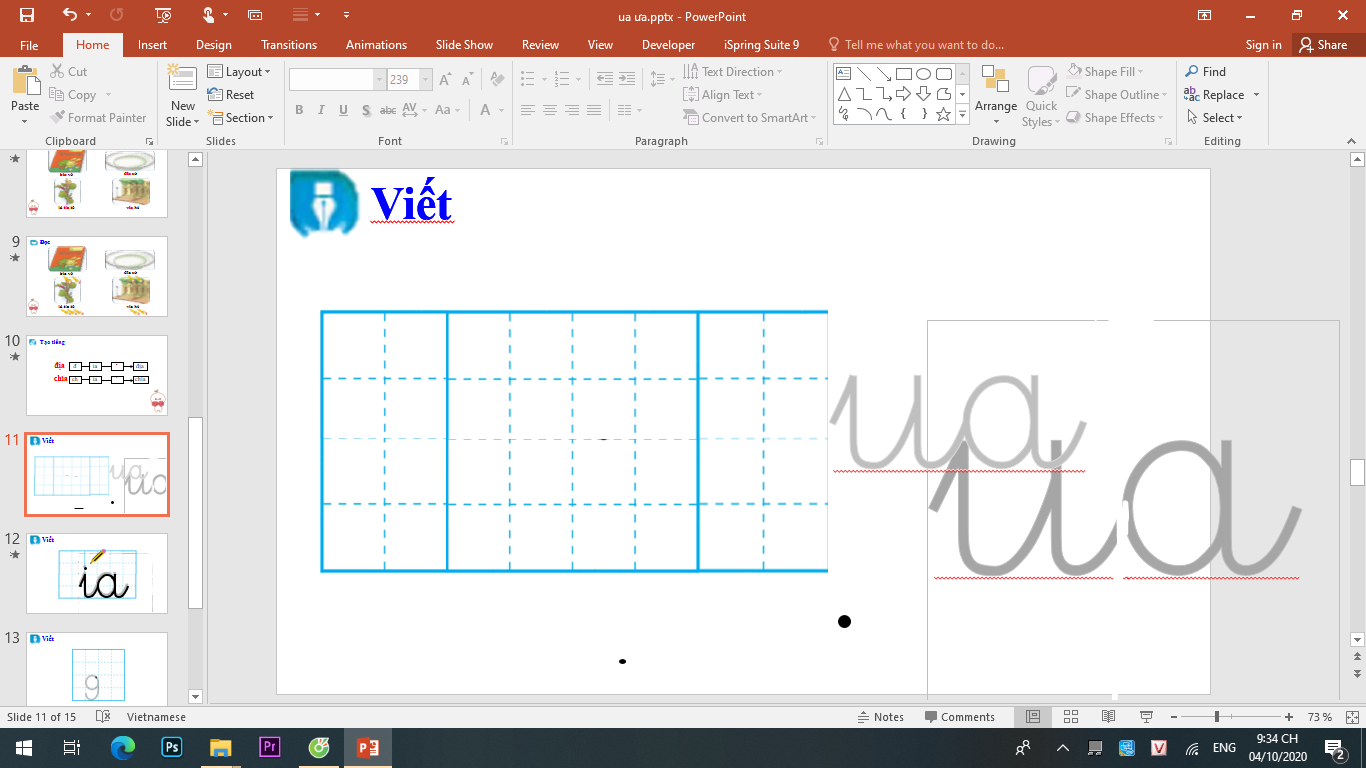 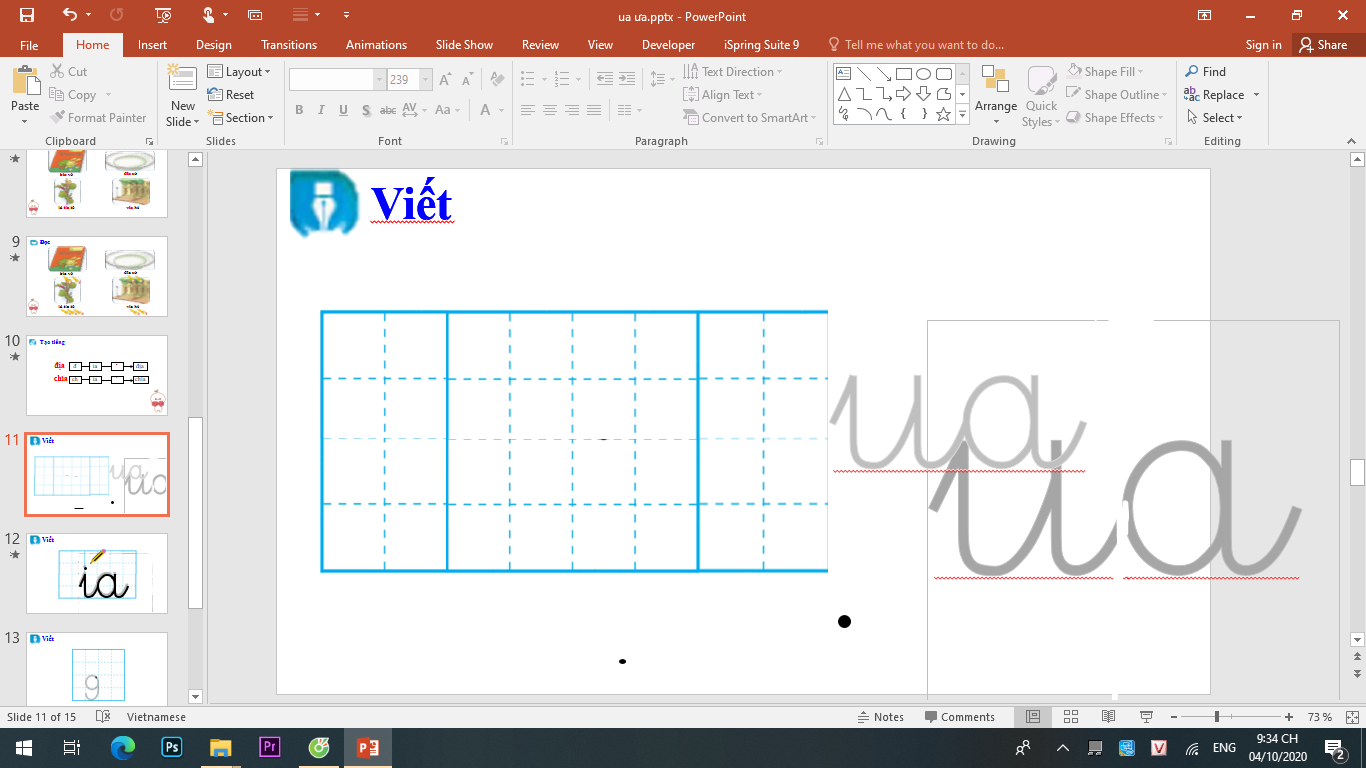 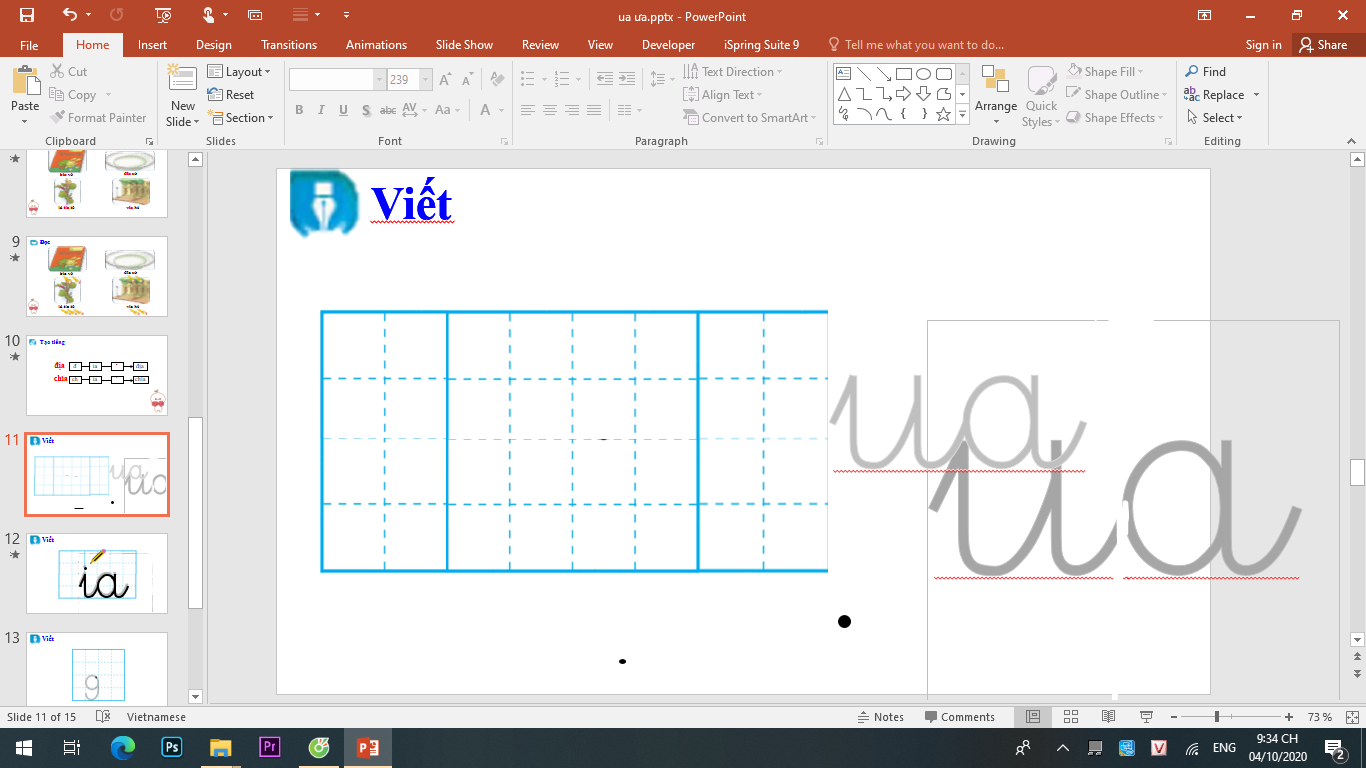 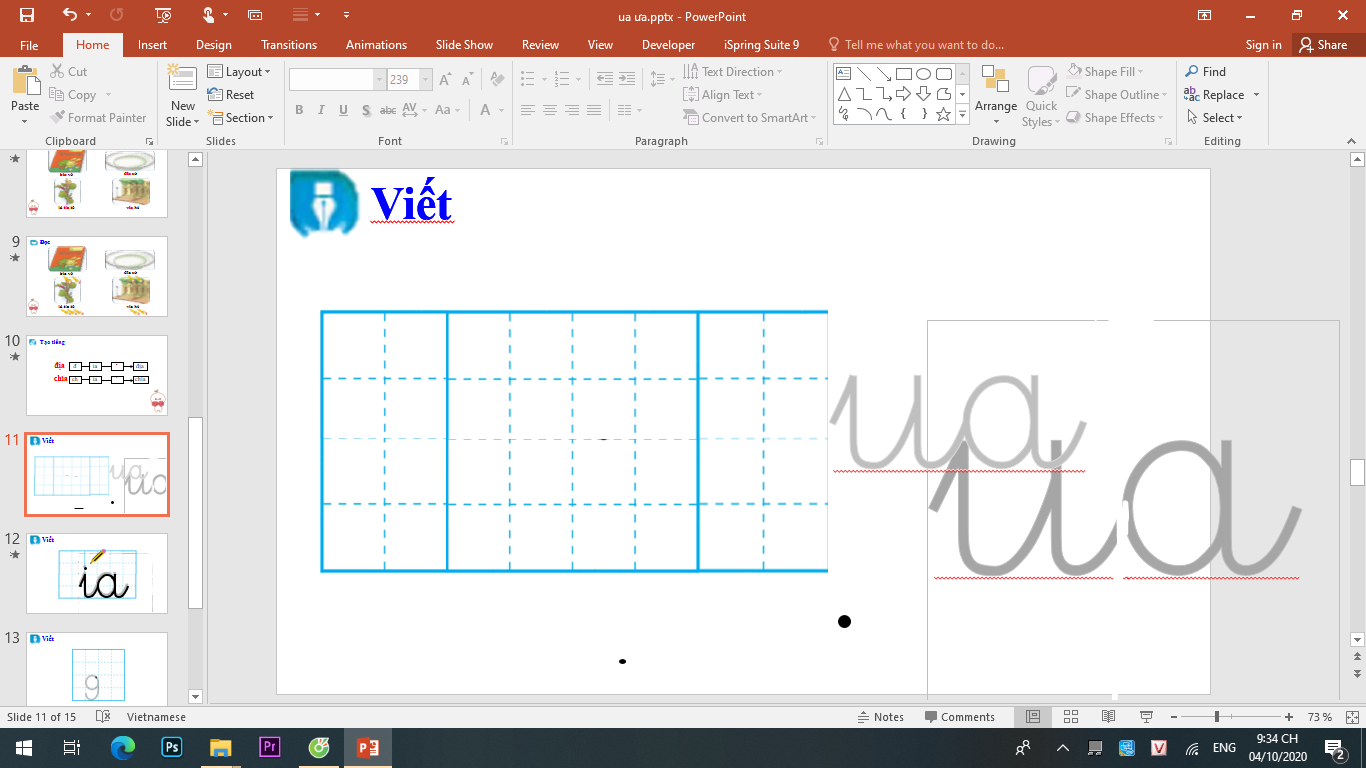 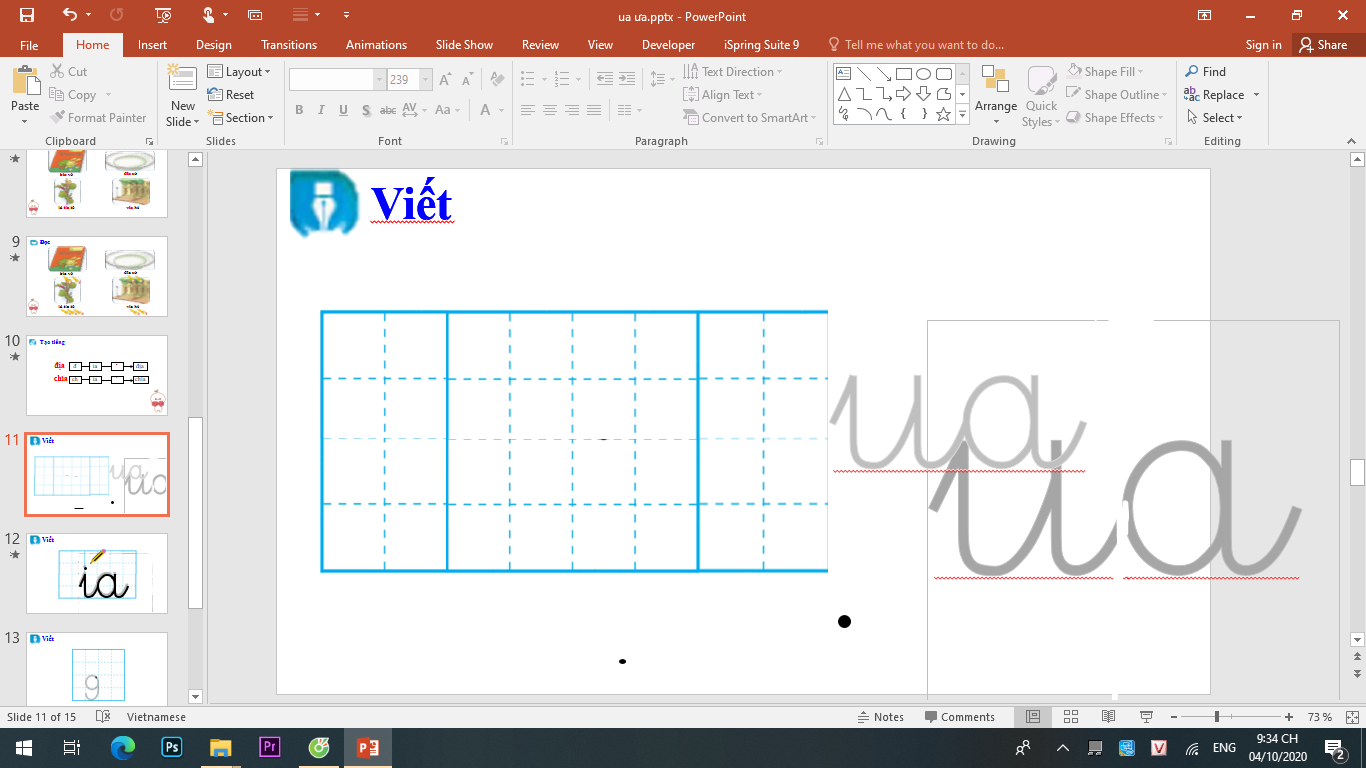 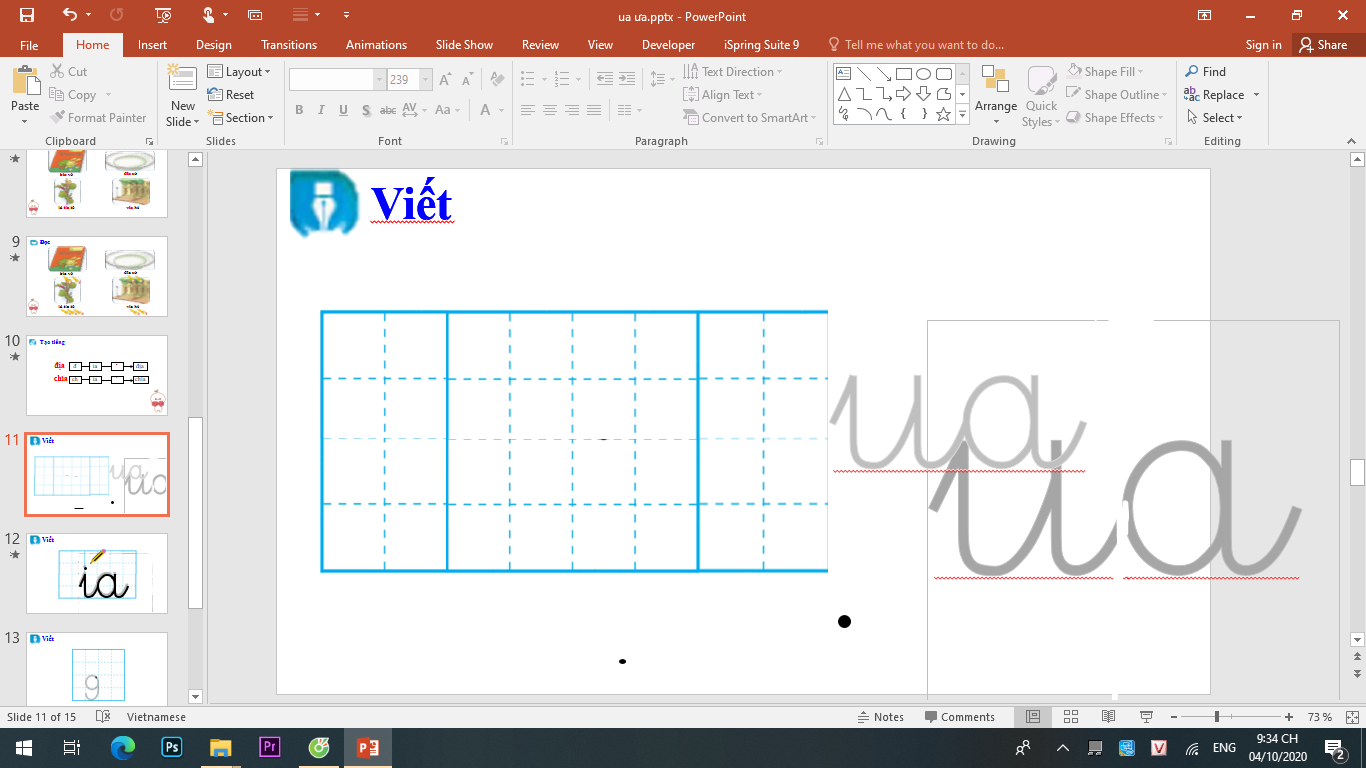 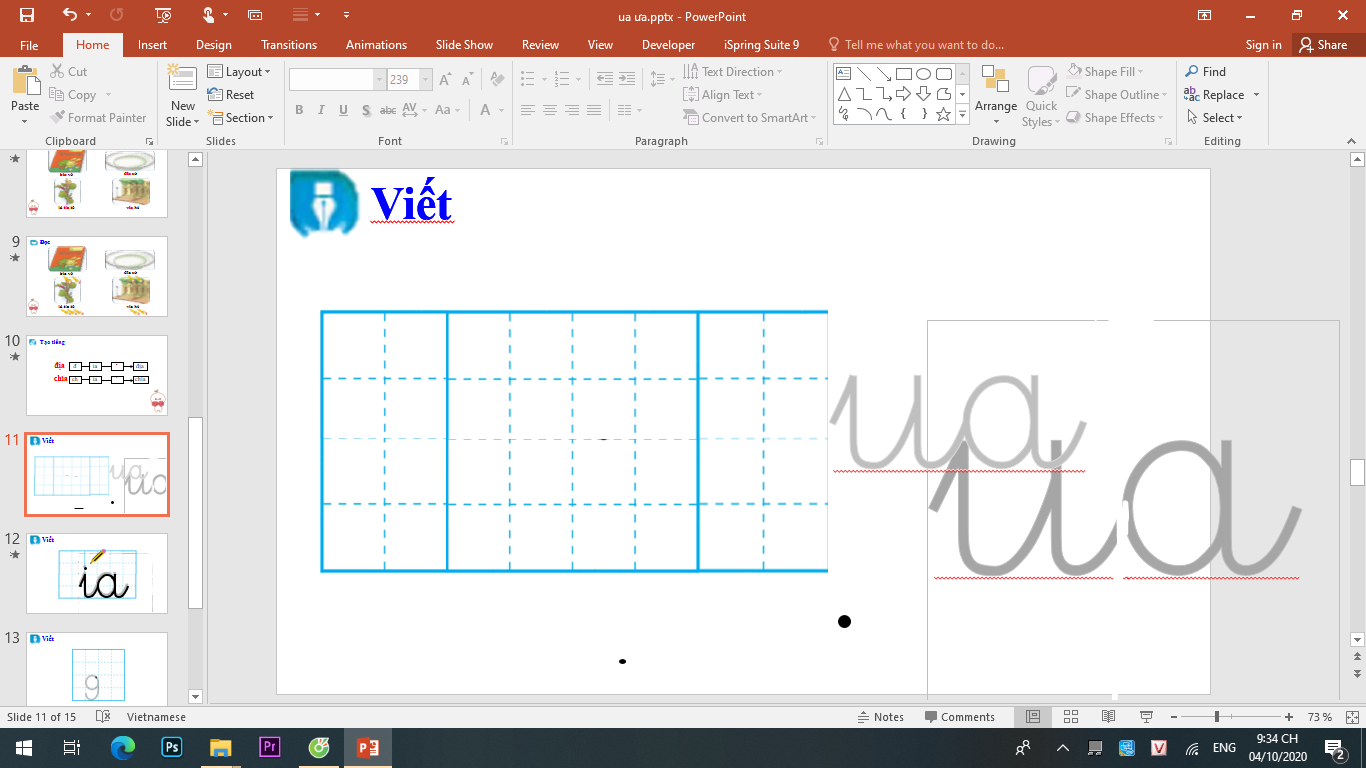 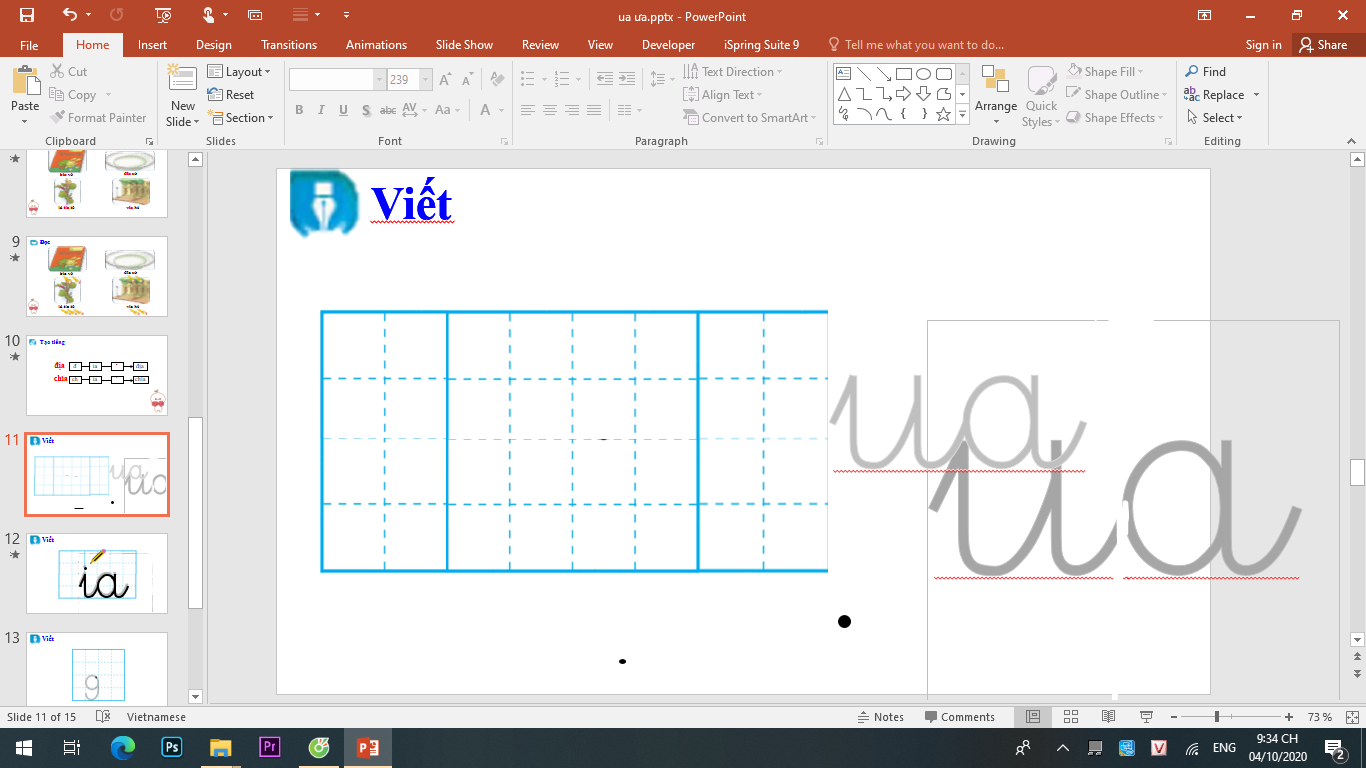 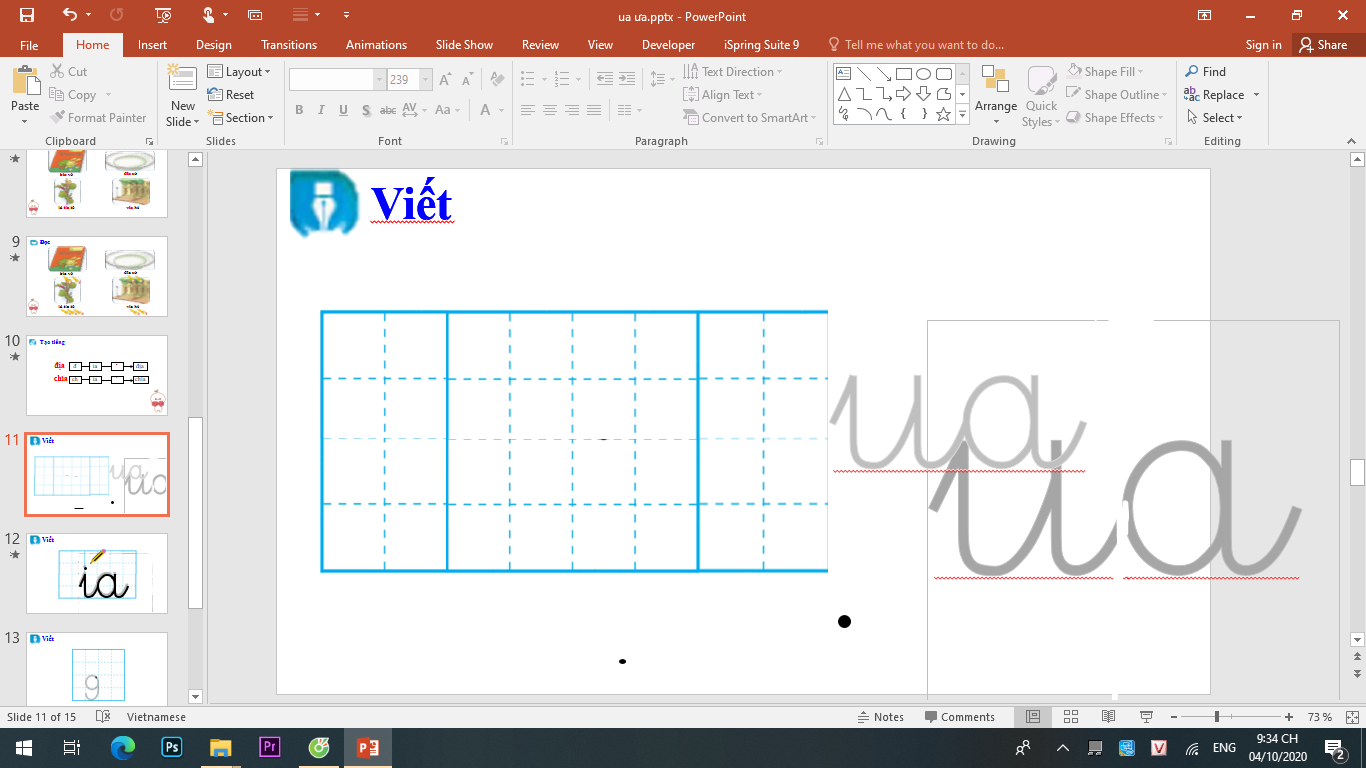 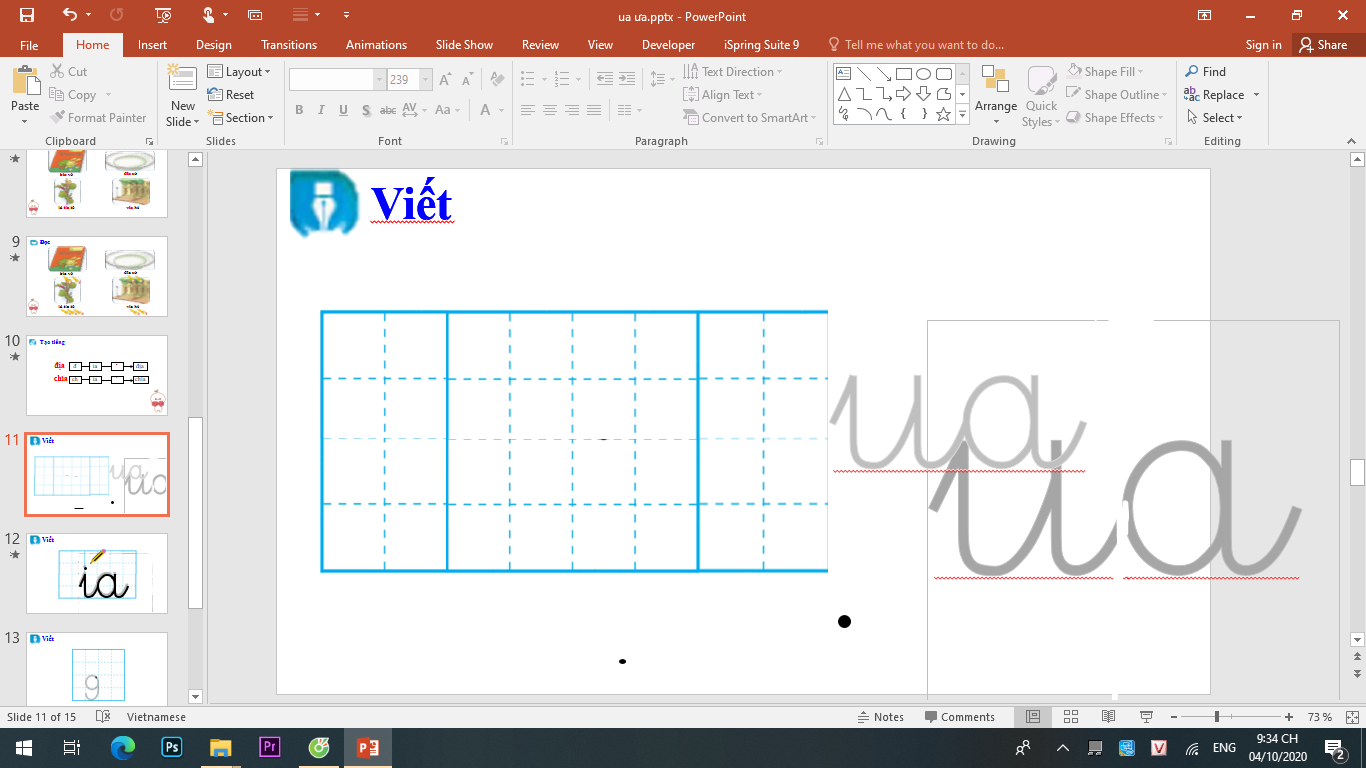 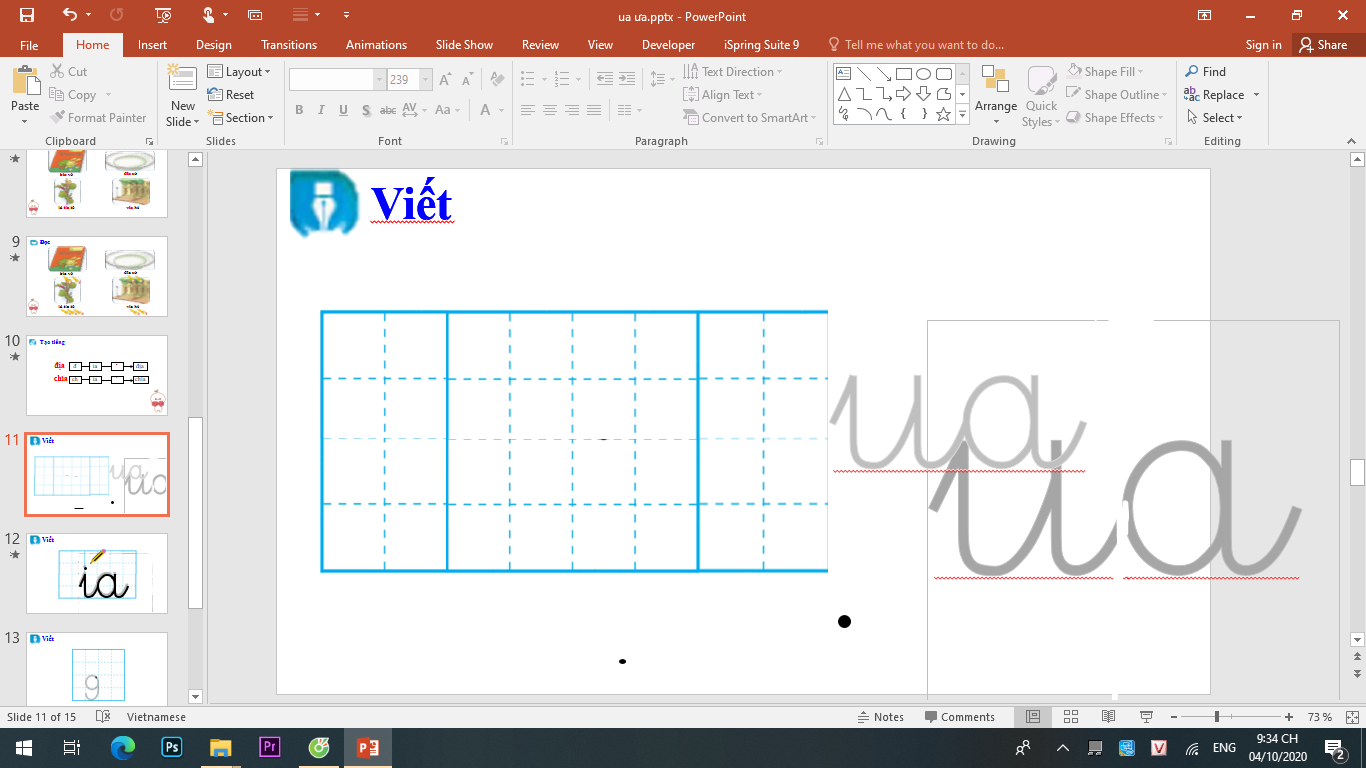 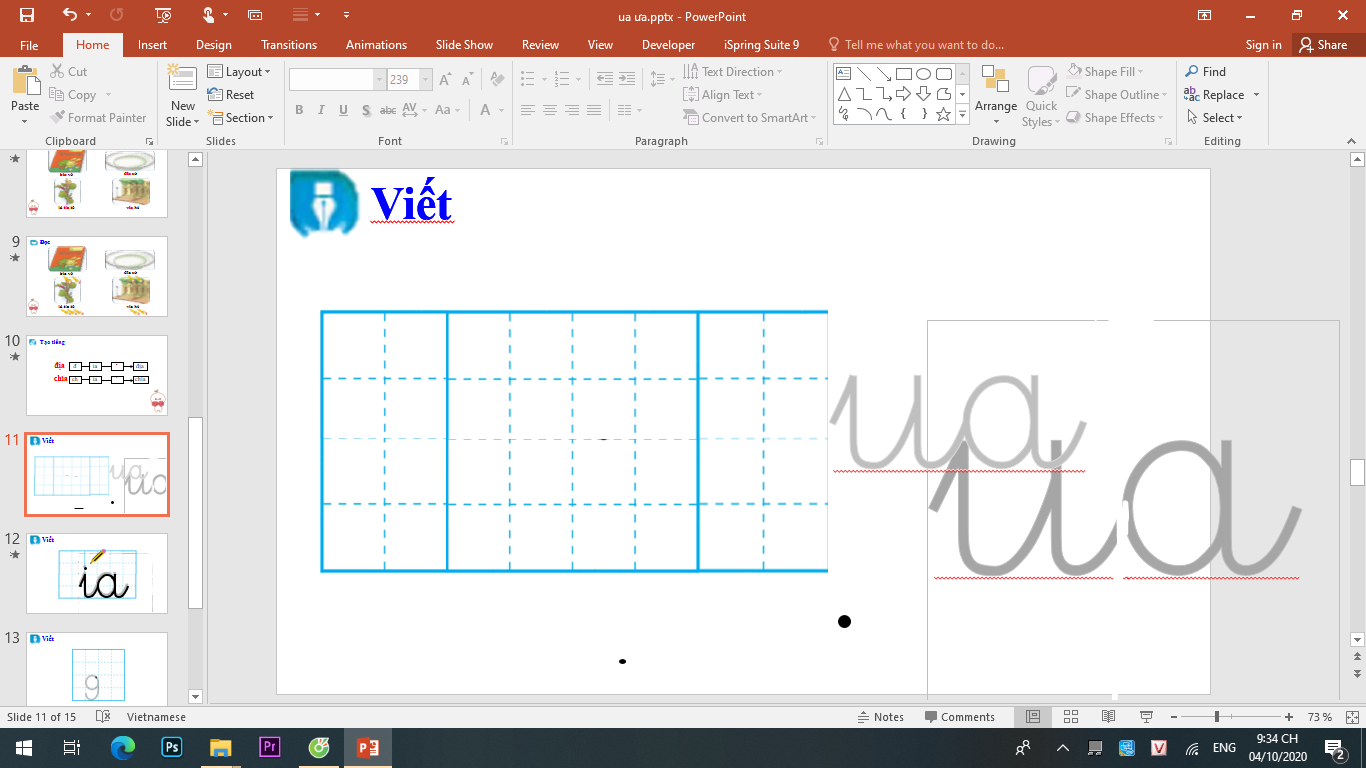 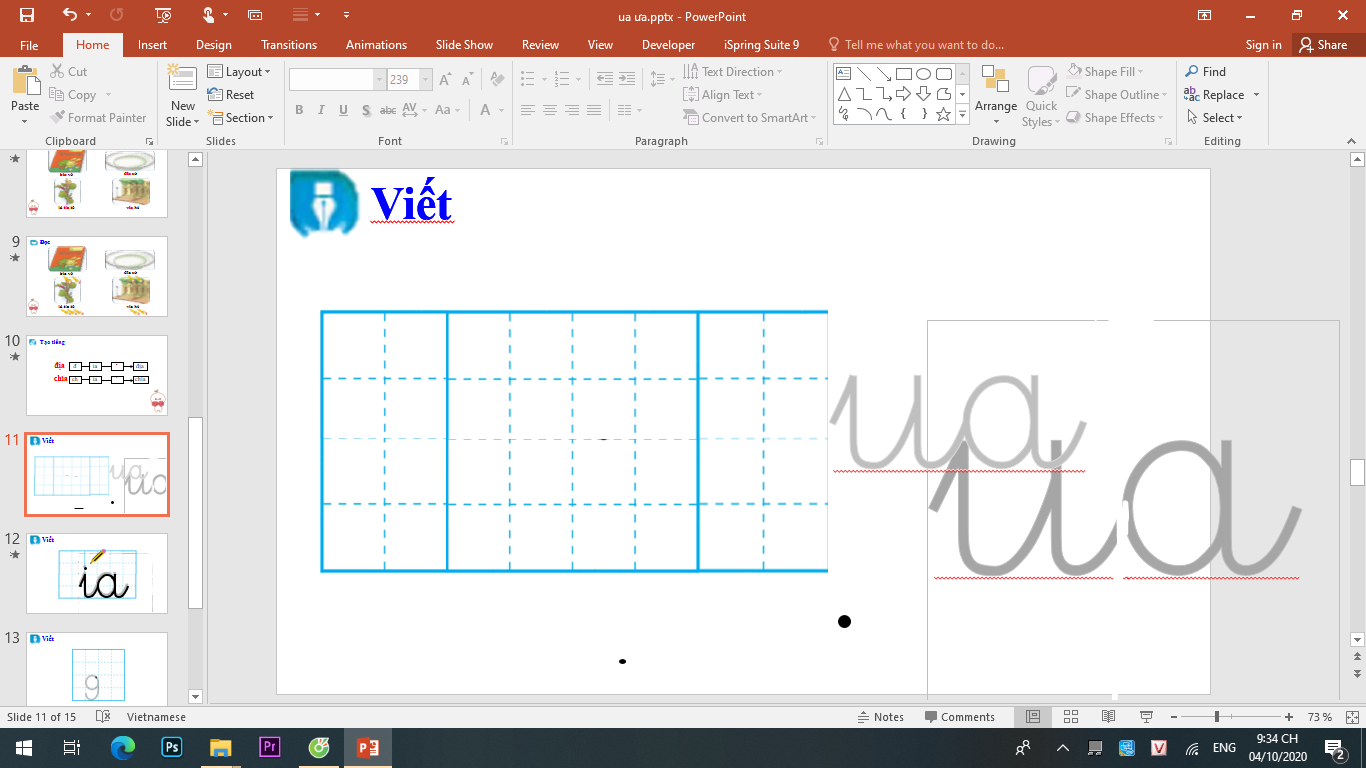 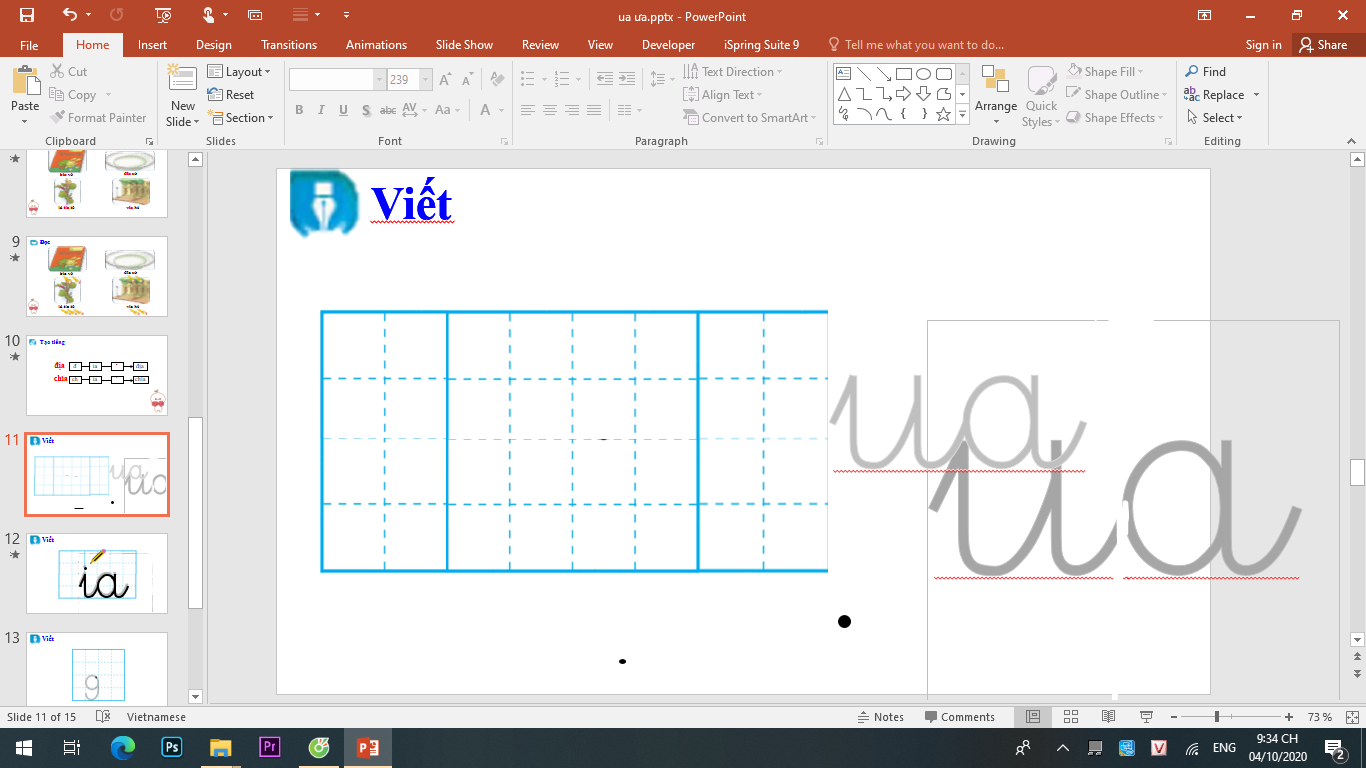 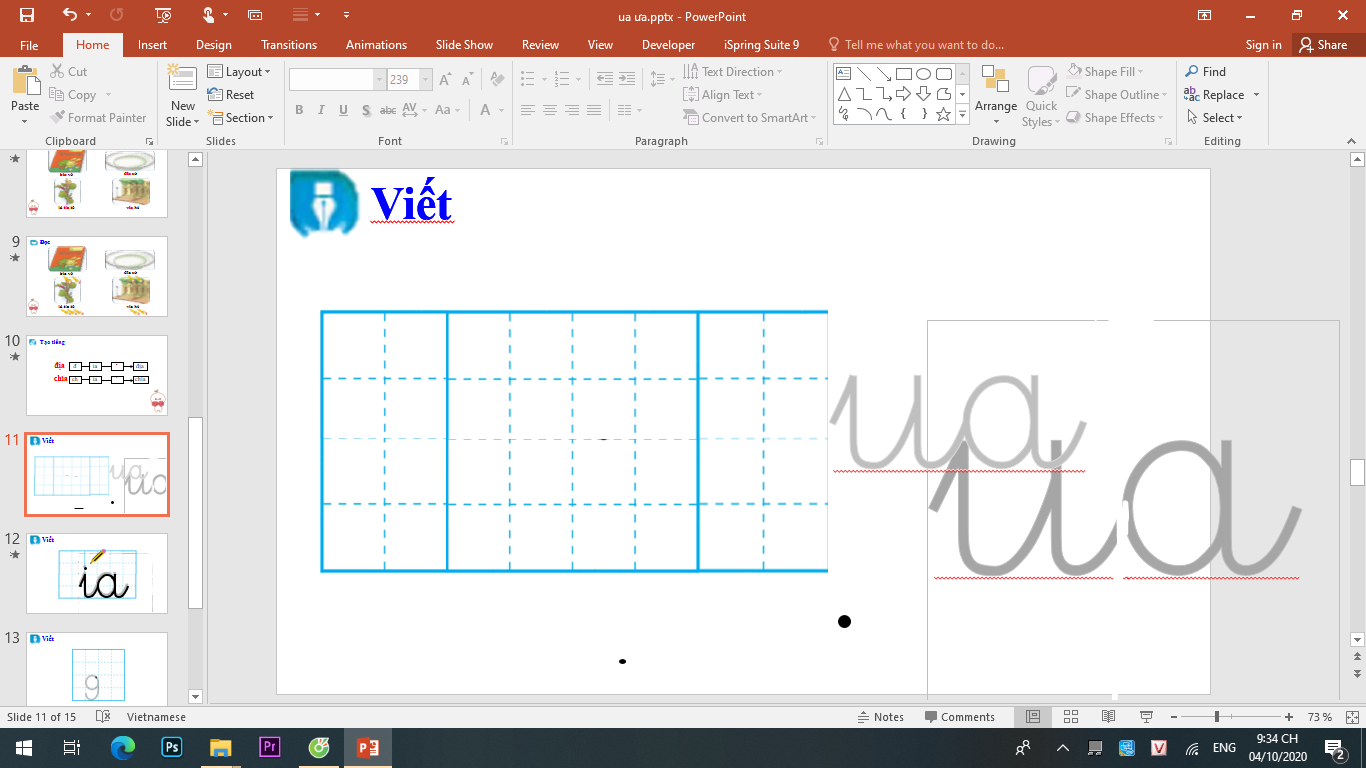 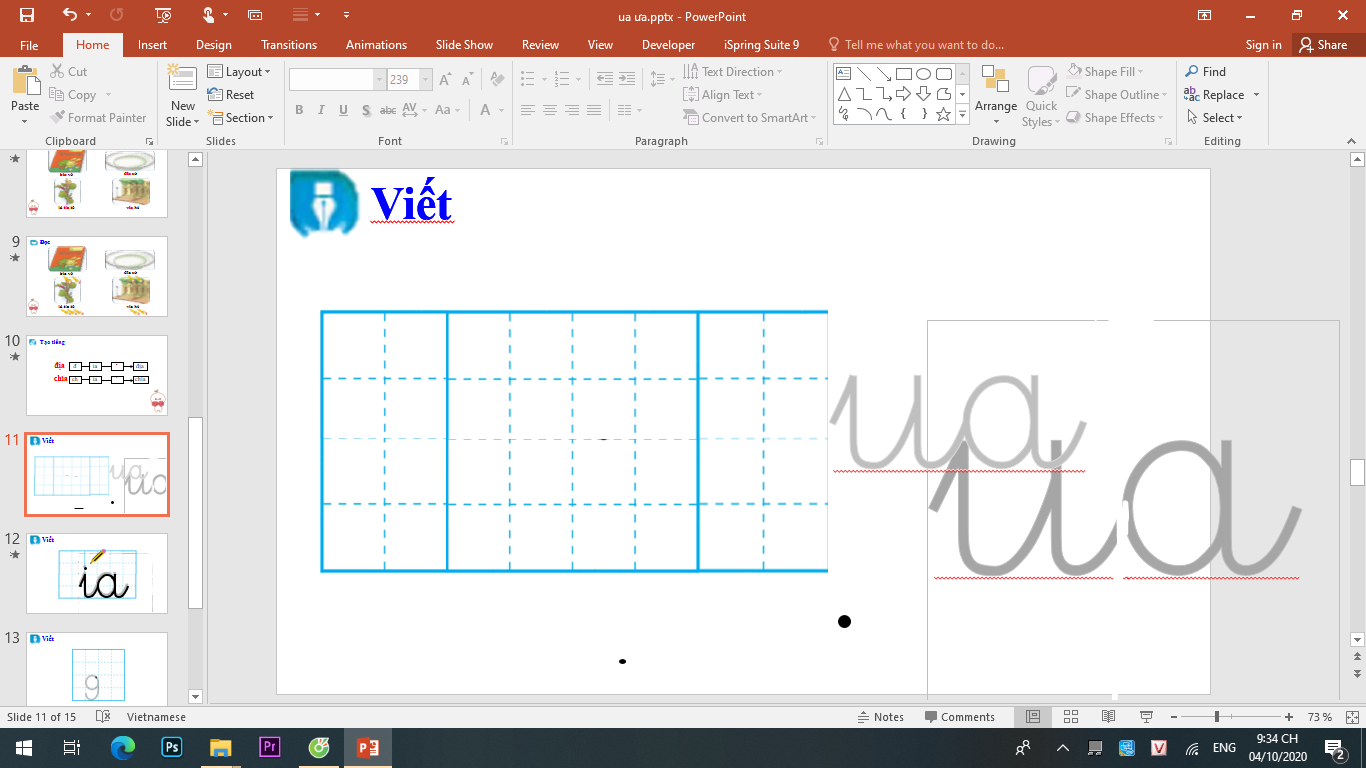 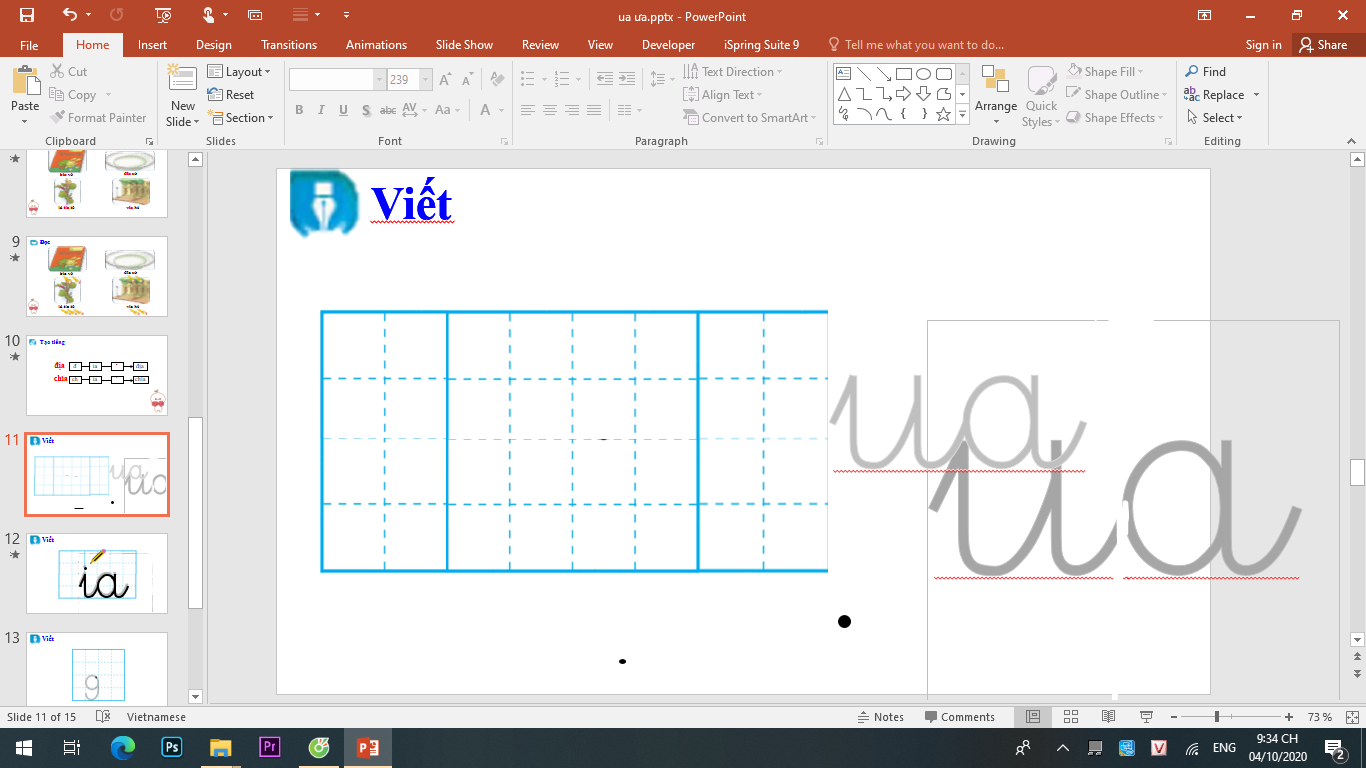 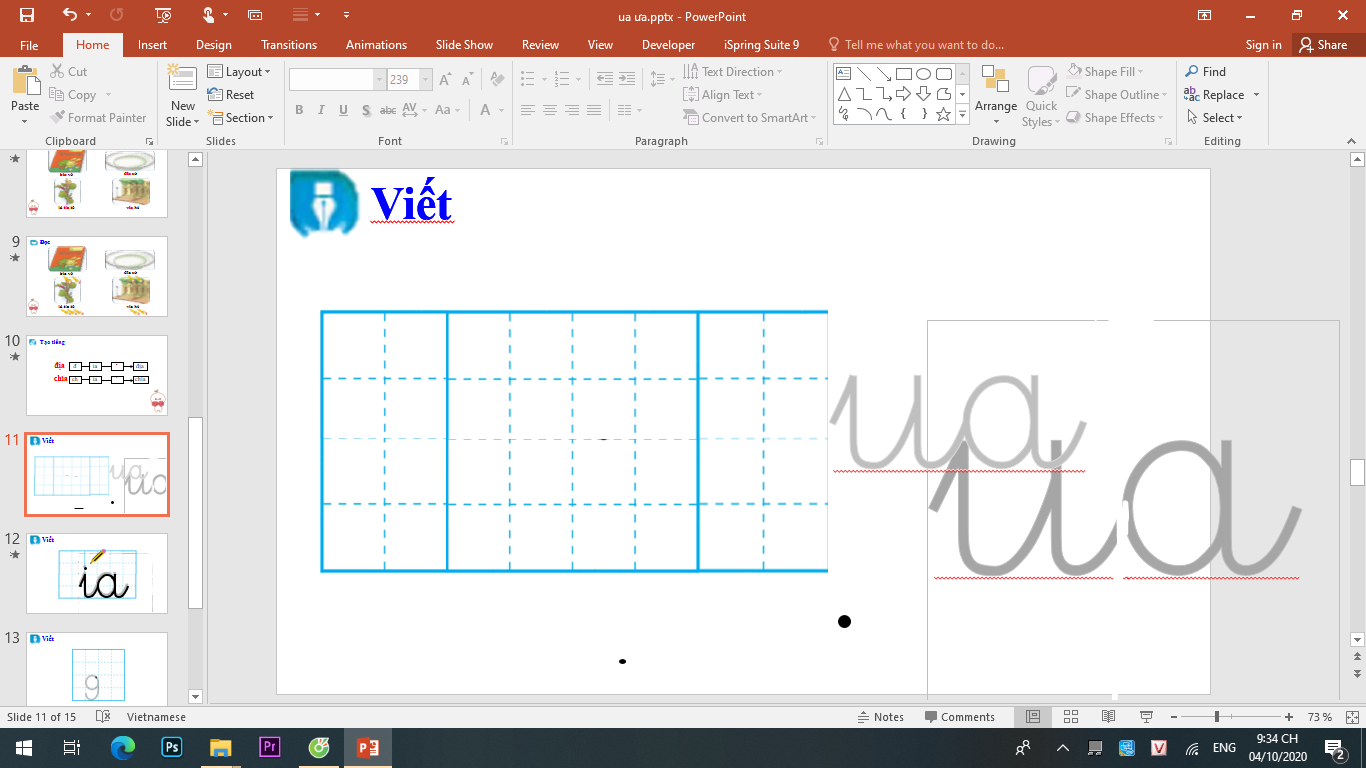 κu hĲch
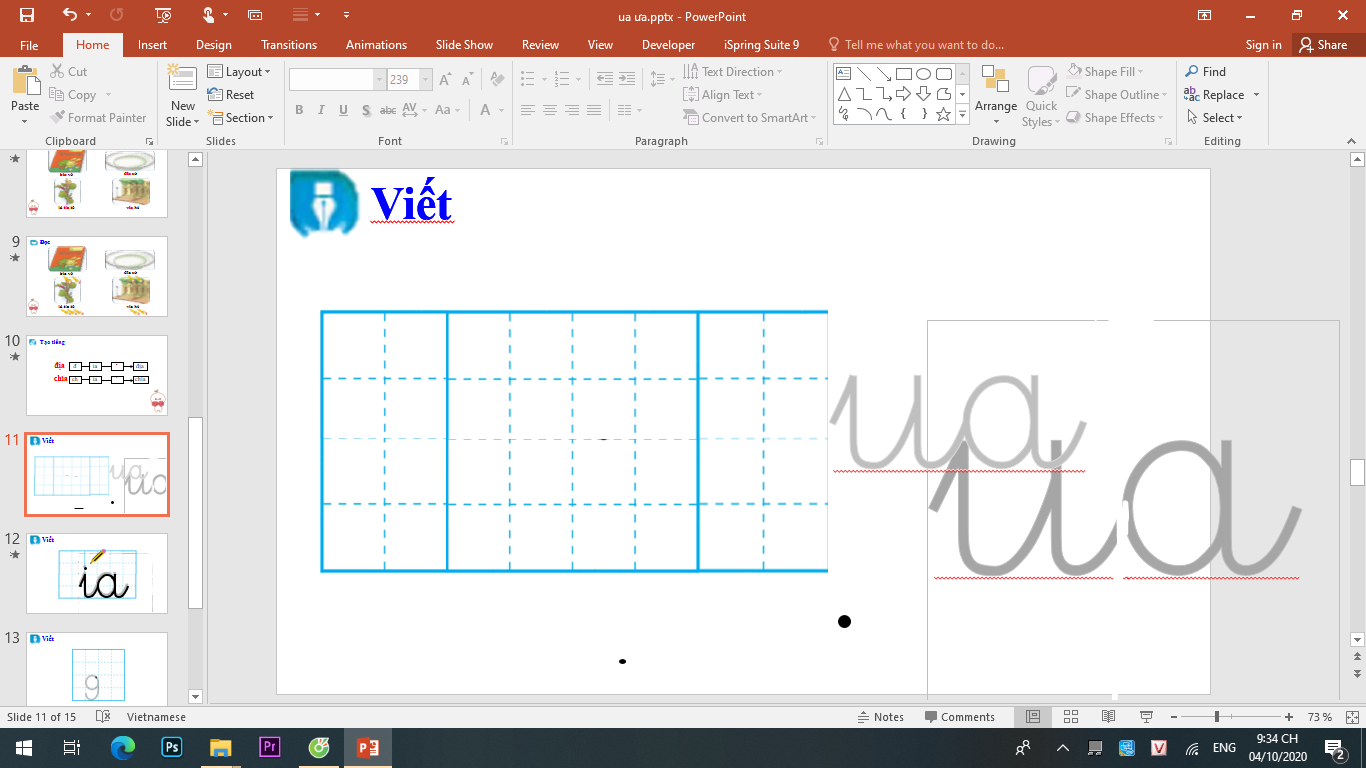 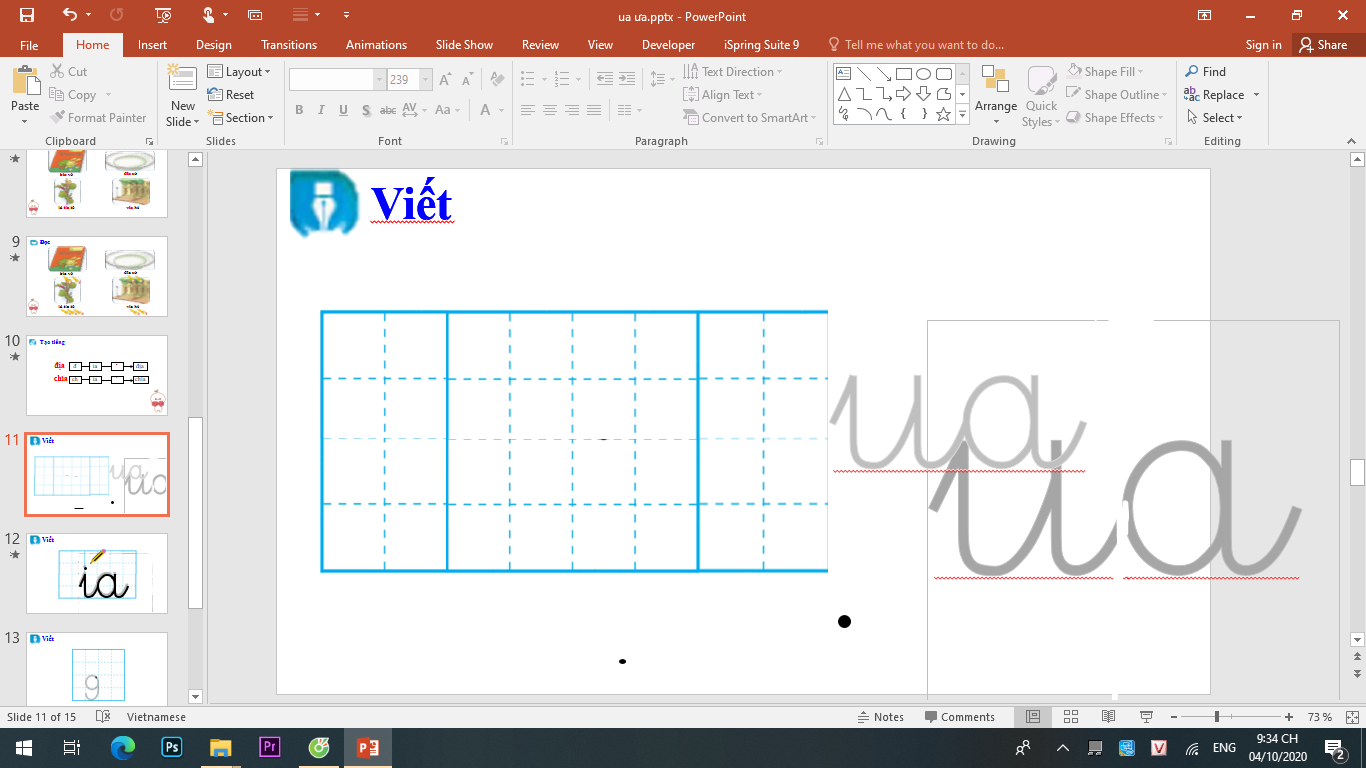 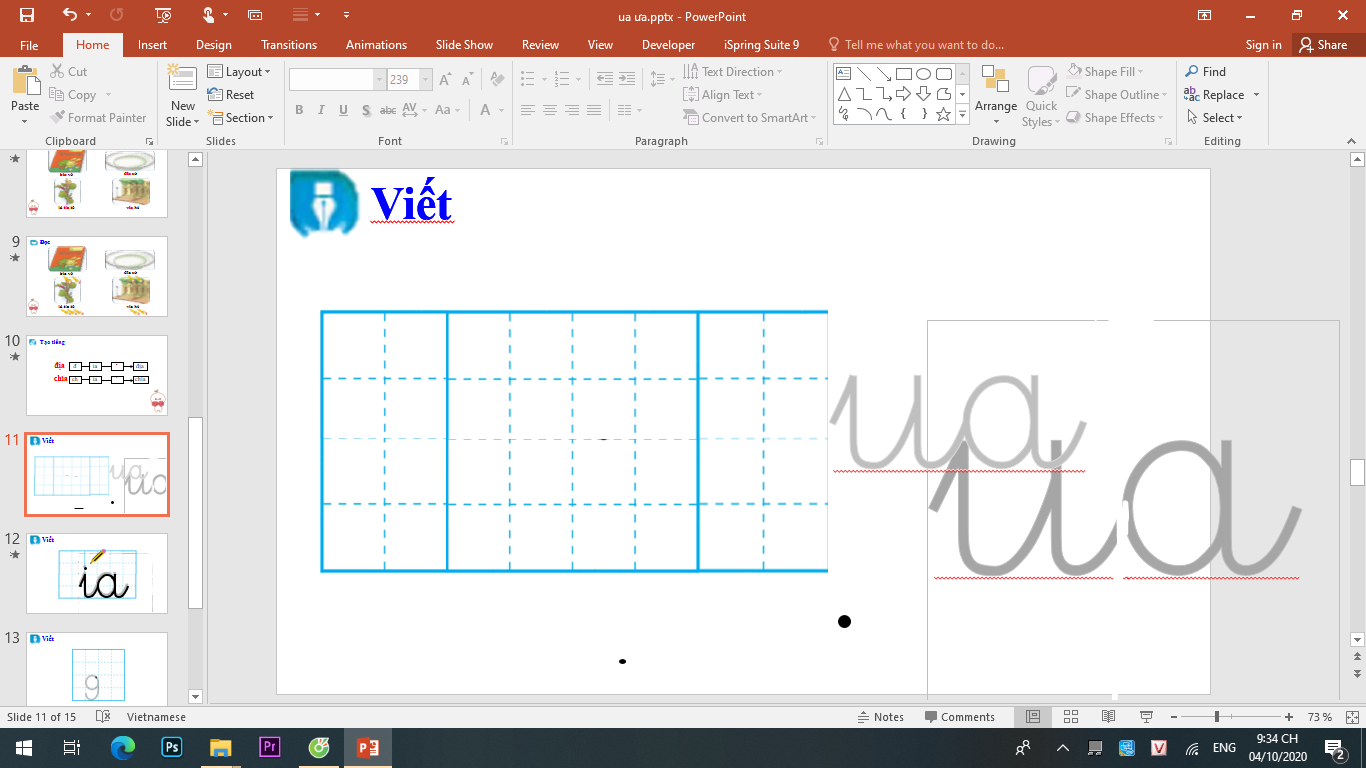 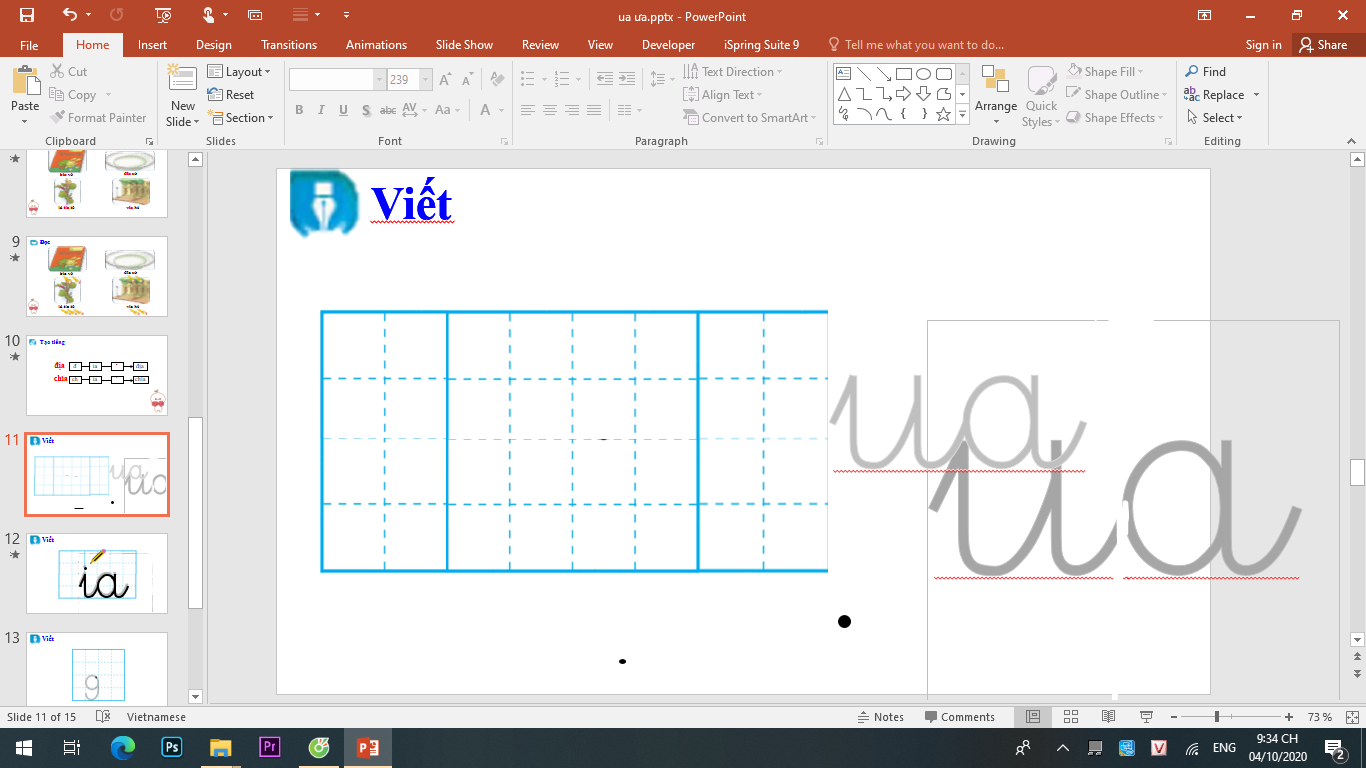 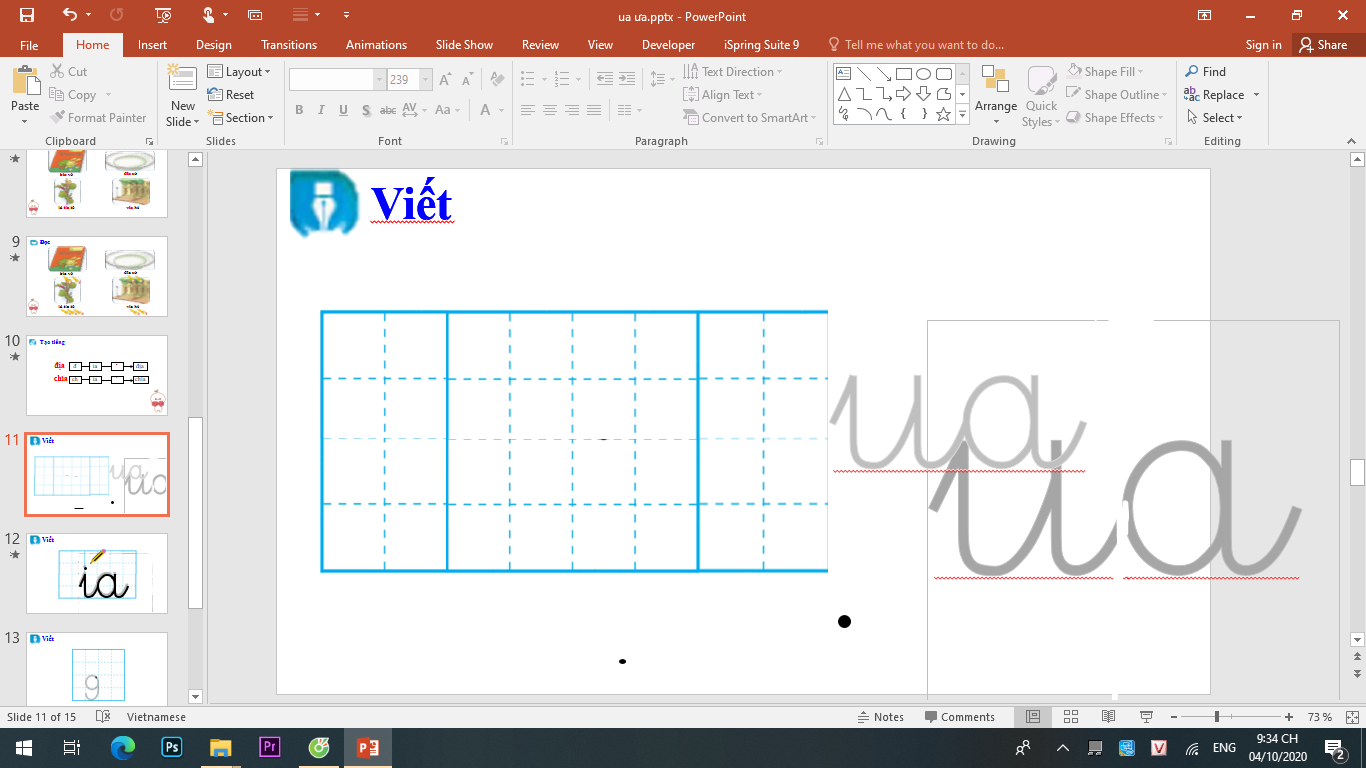 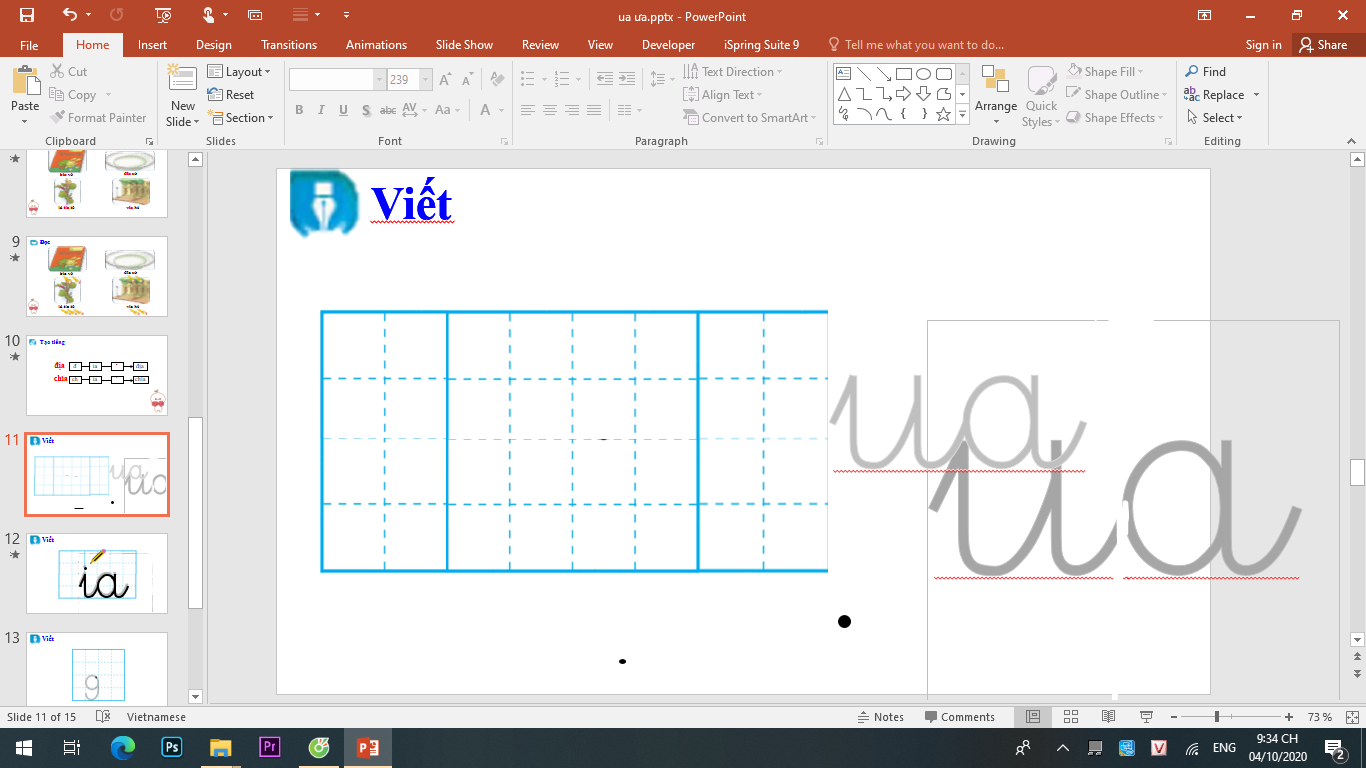 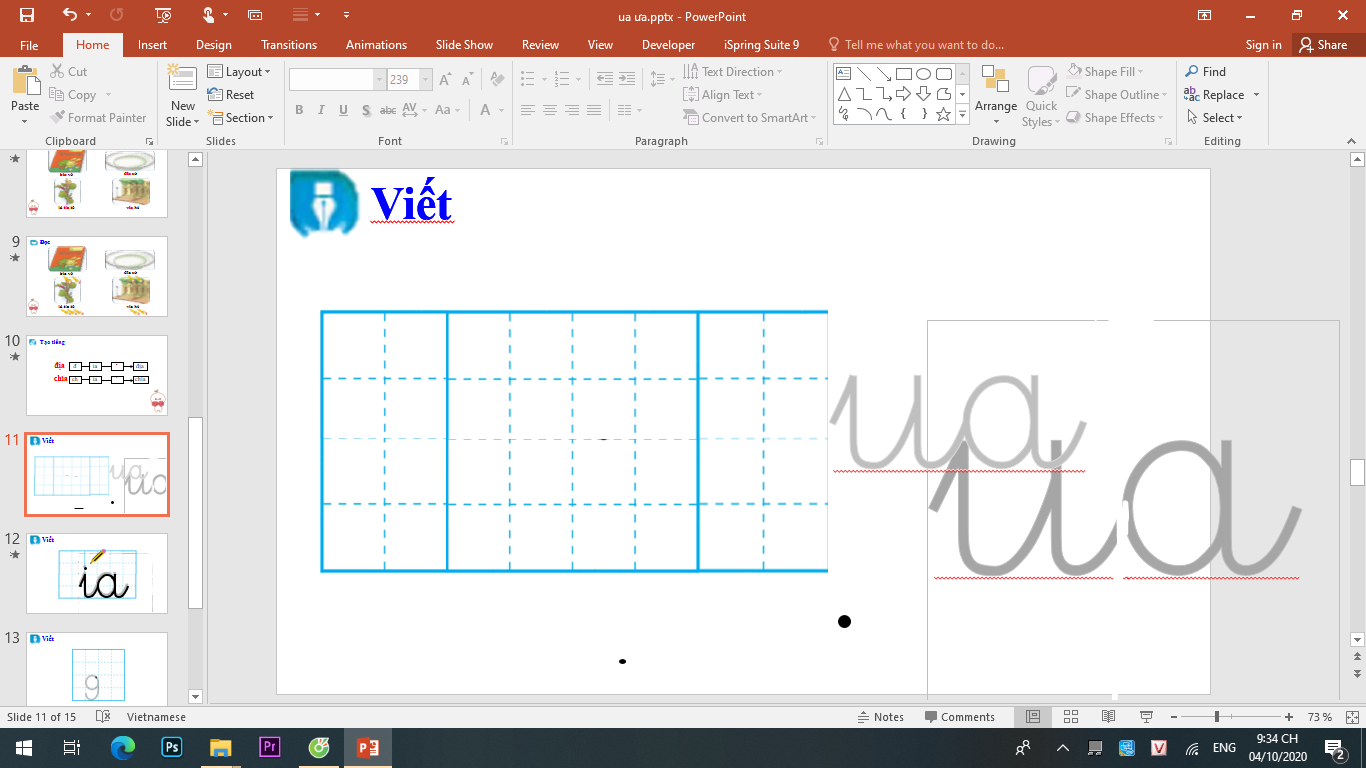 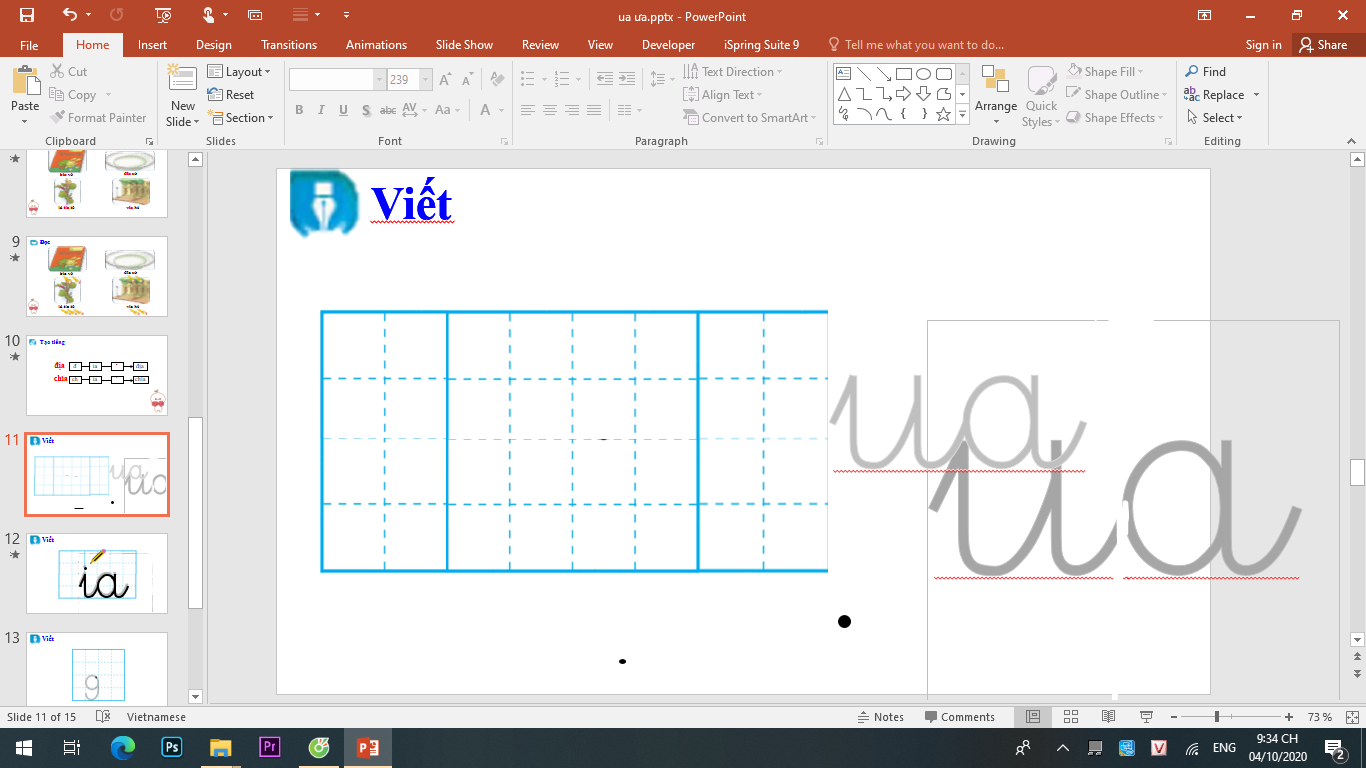 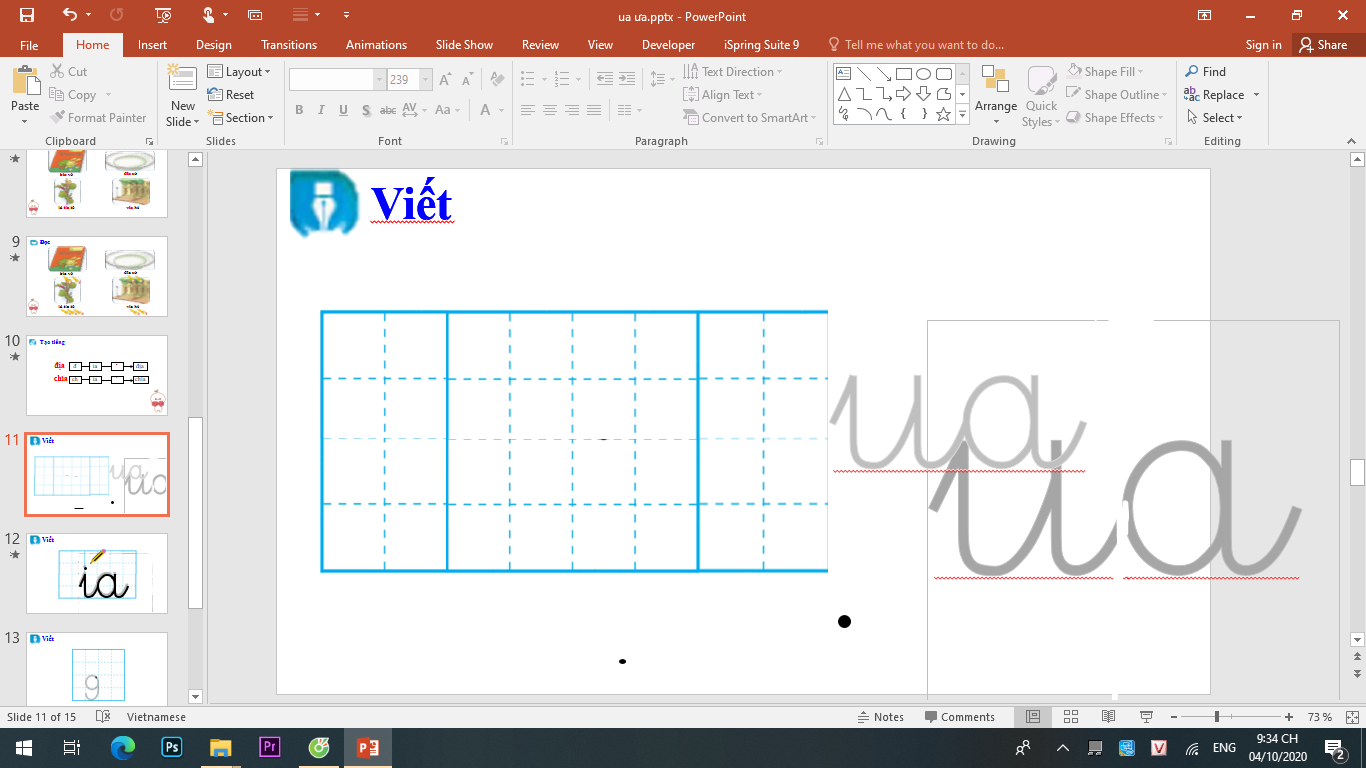 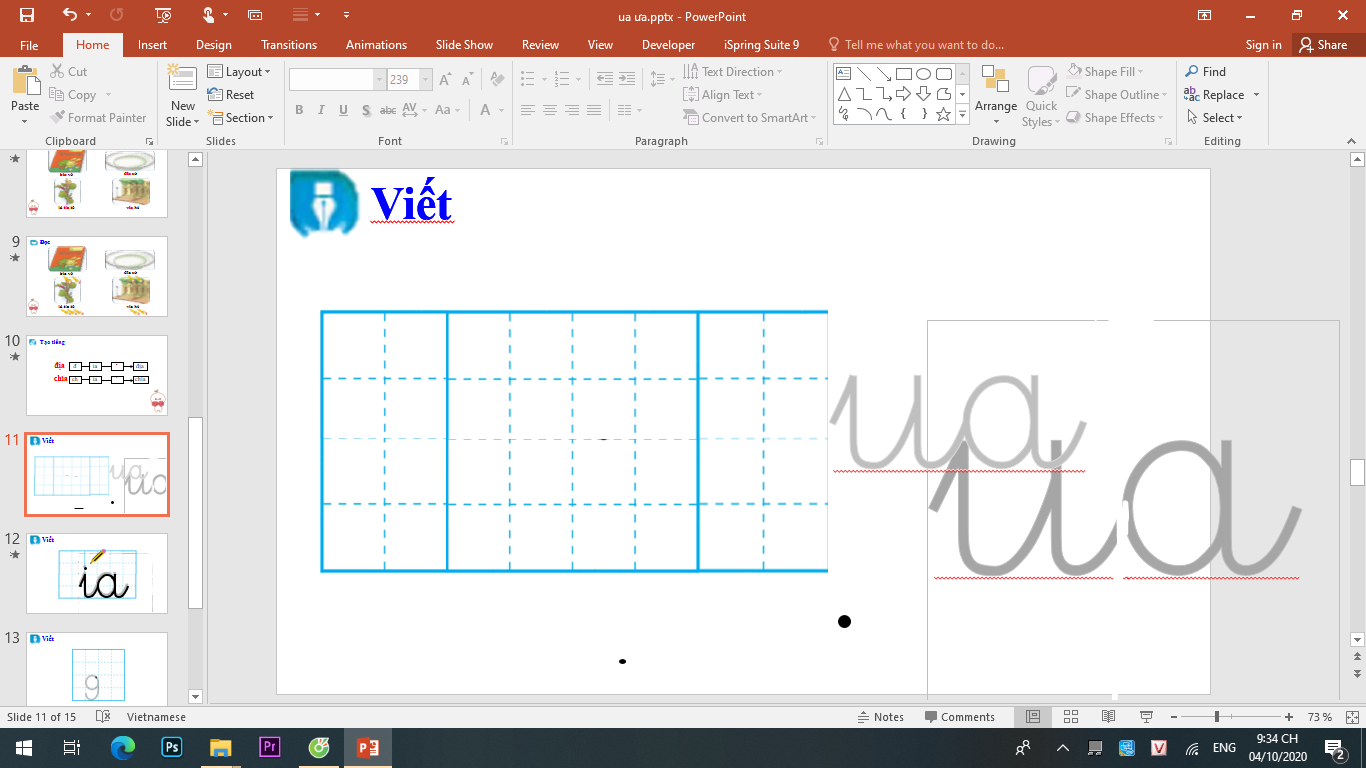 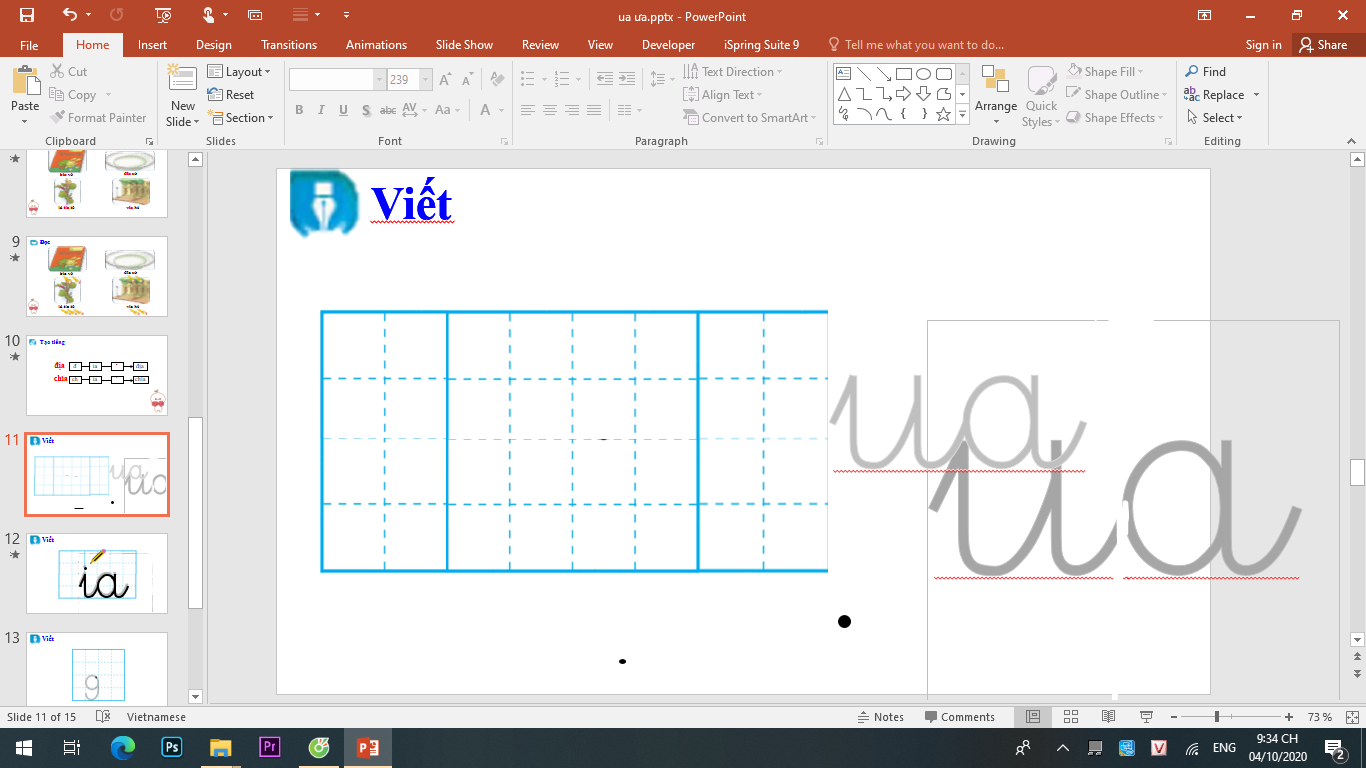 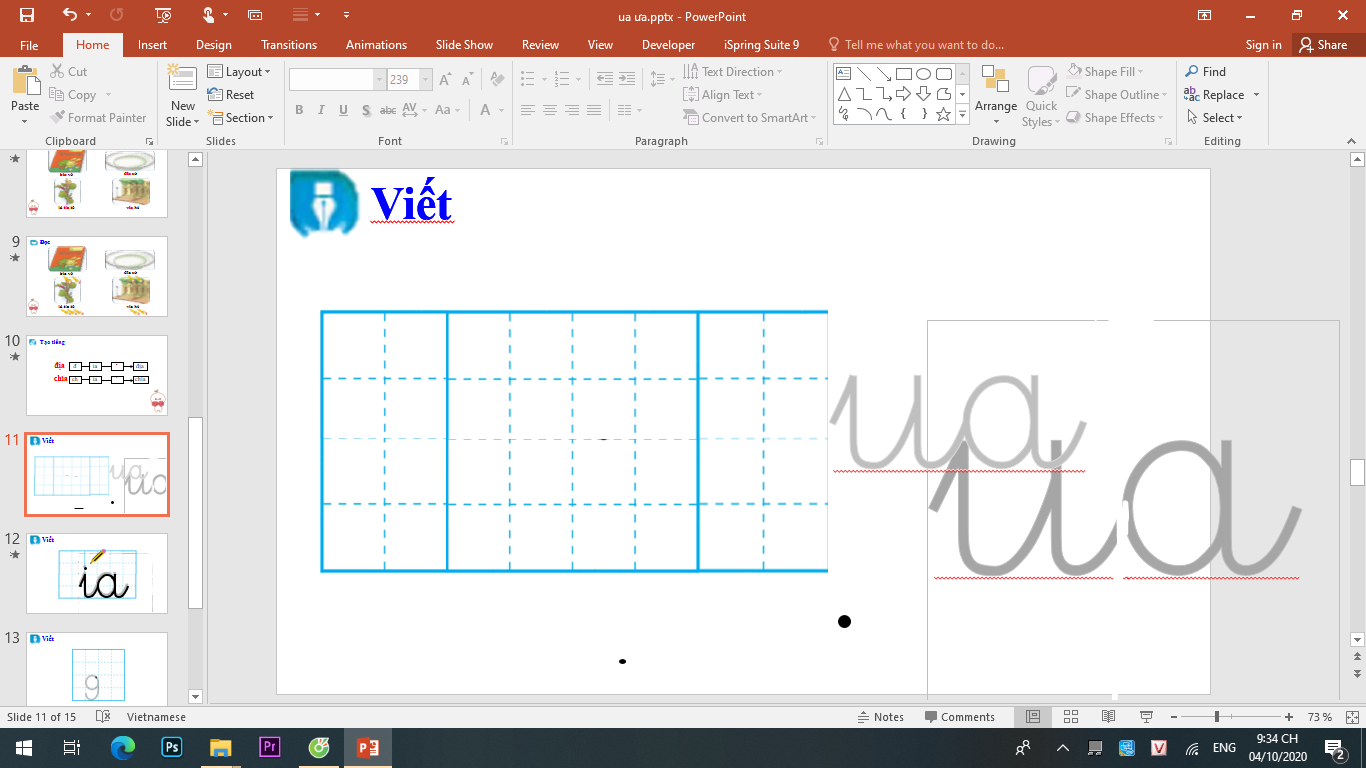 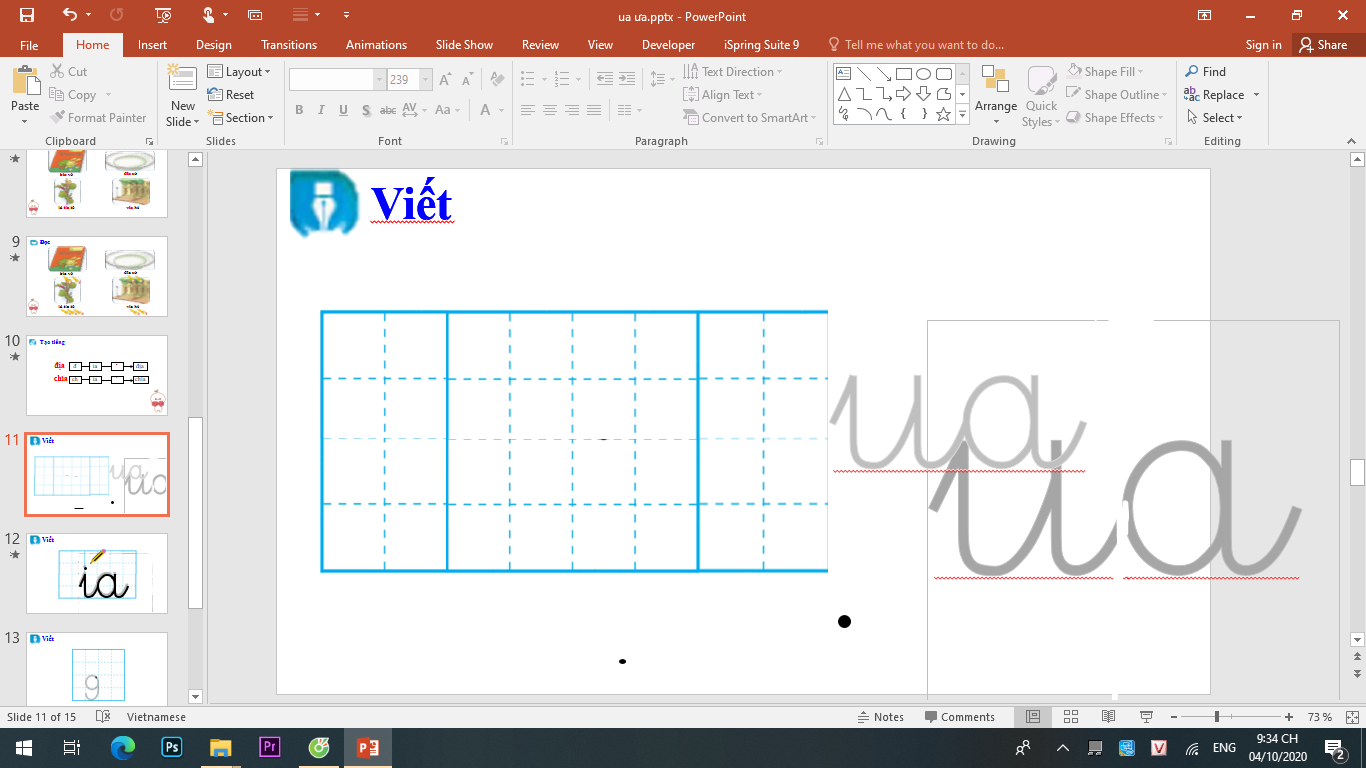 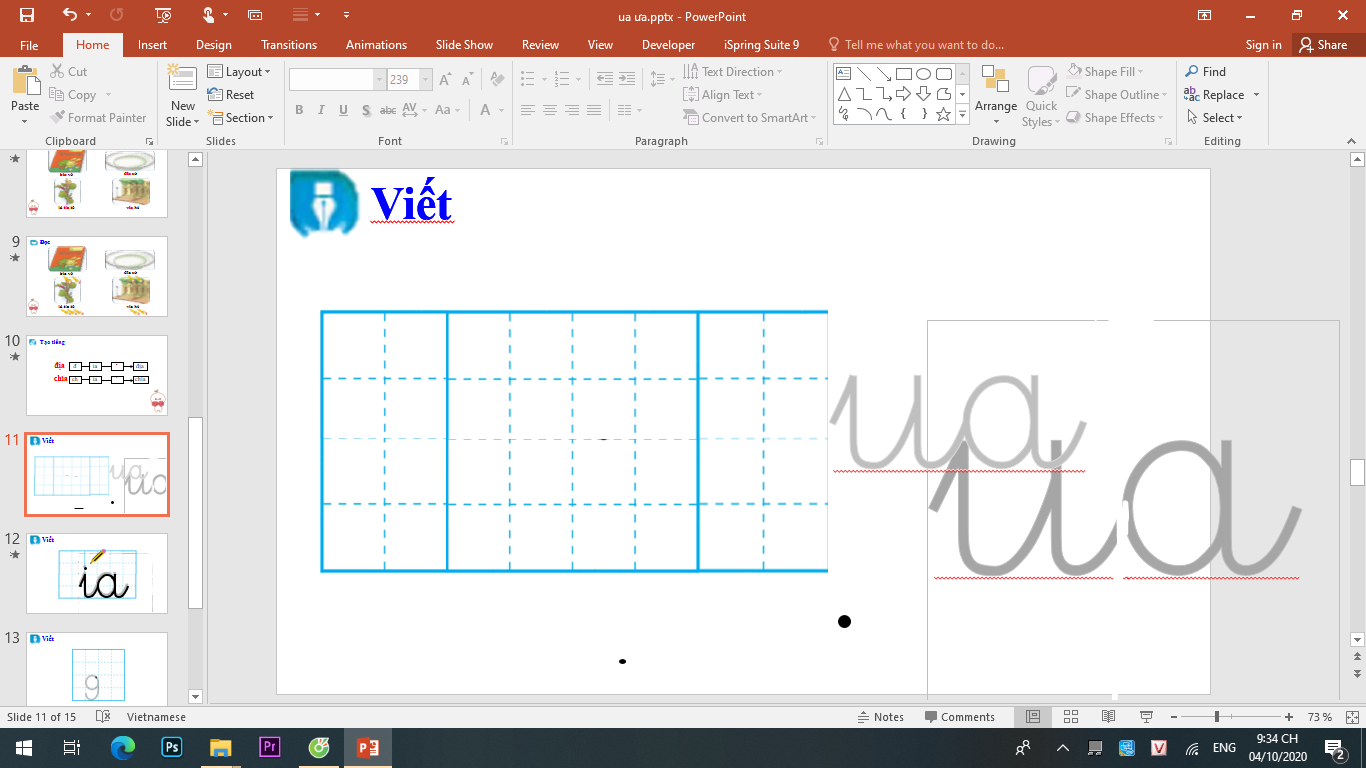 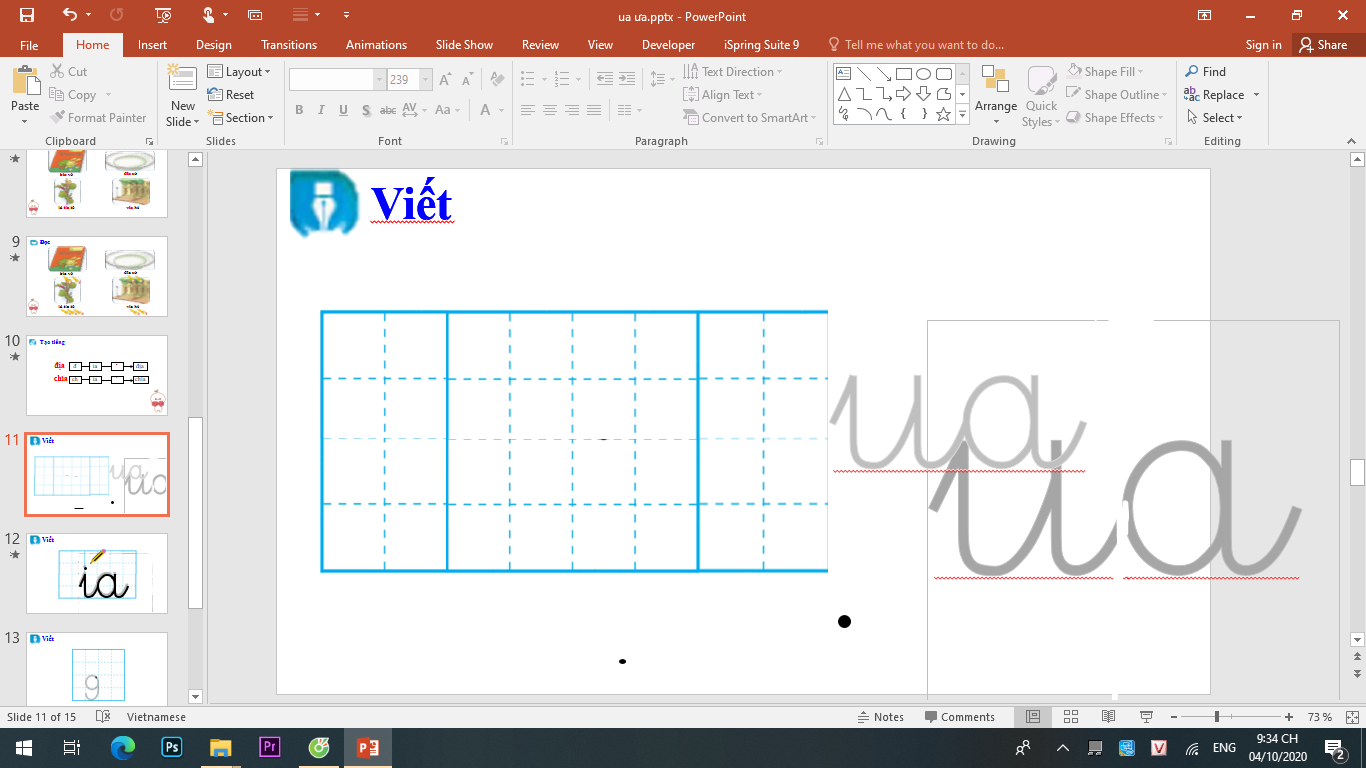 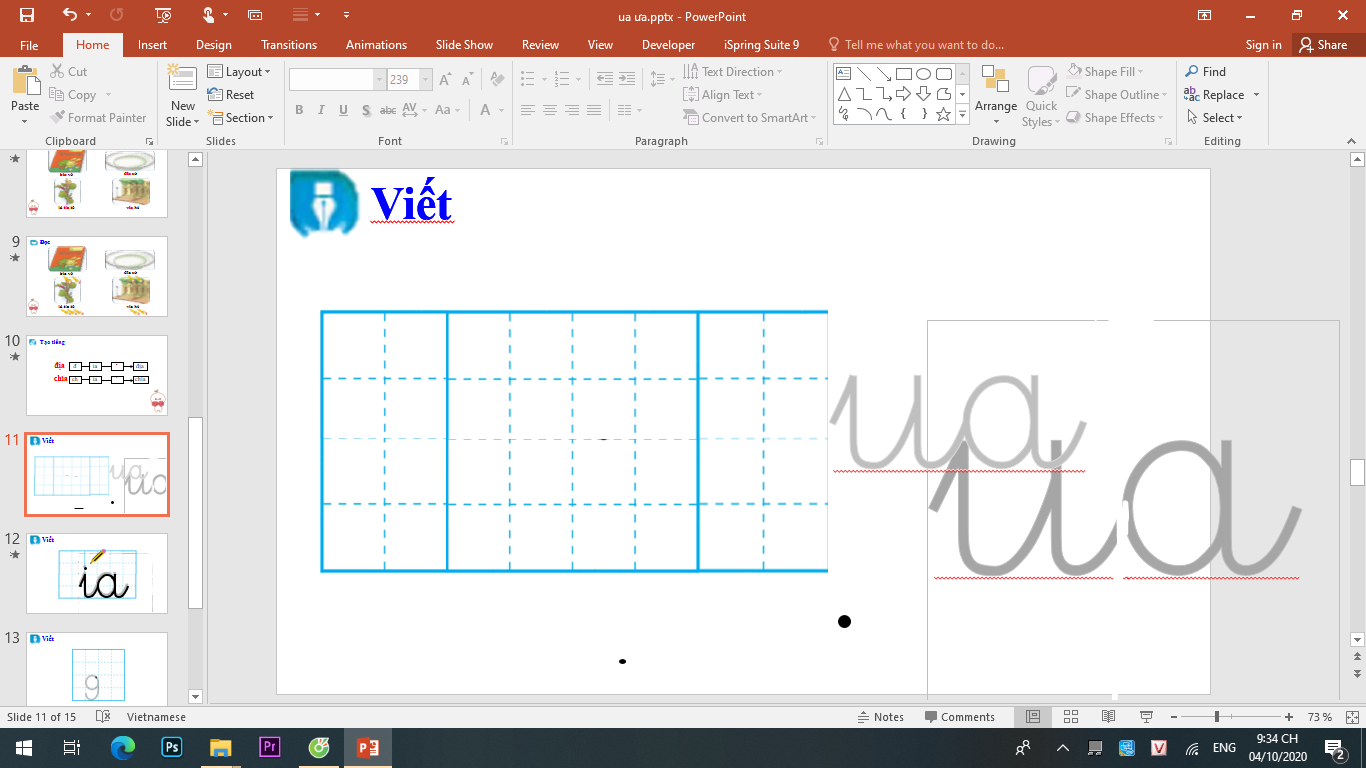 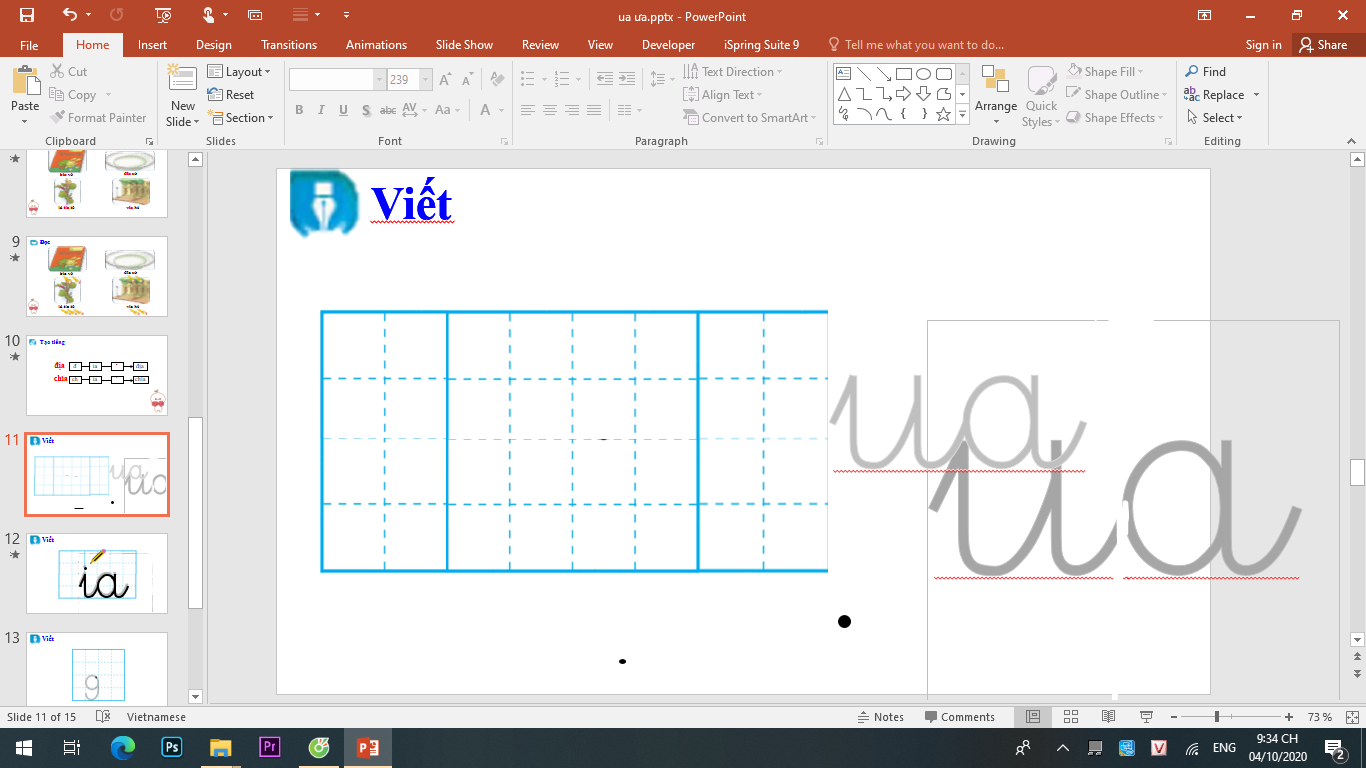 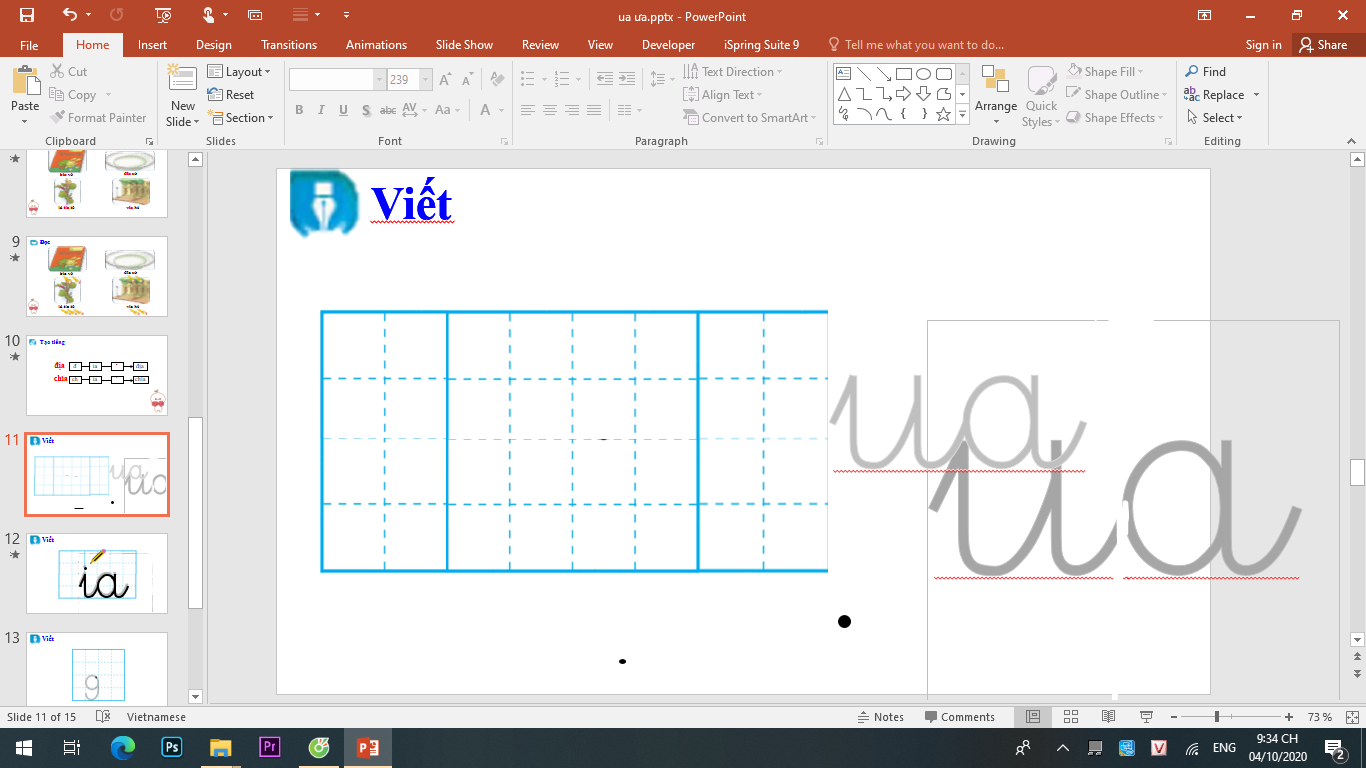 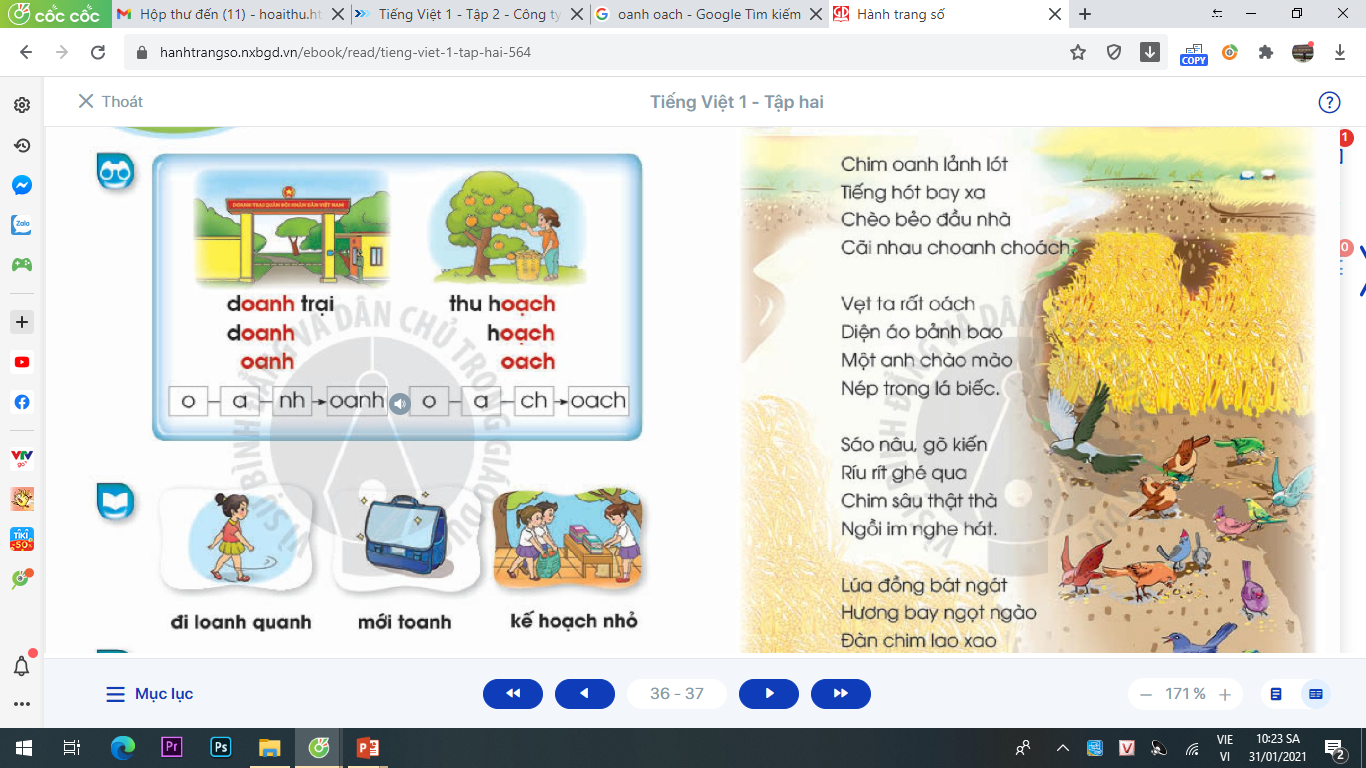 Tiếng chim
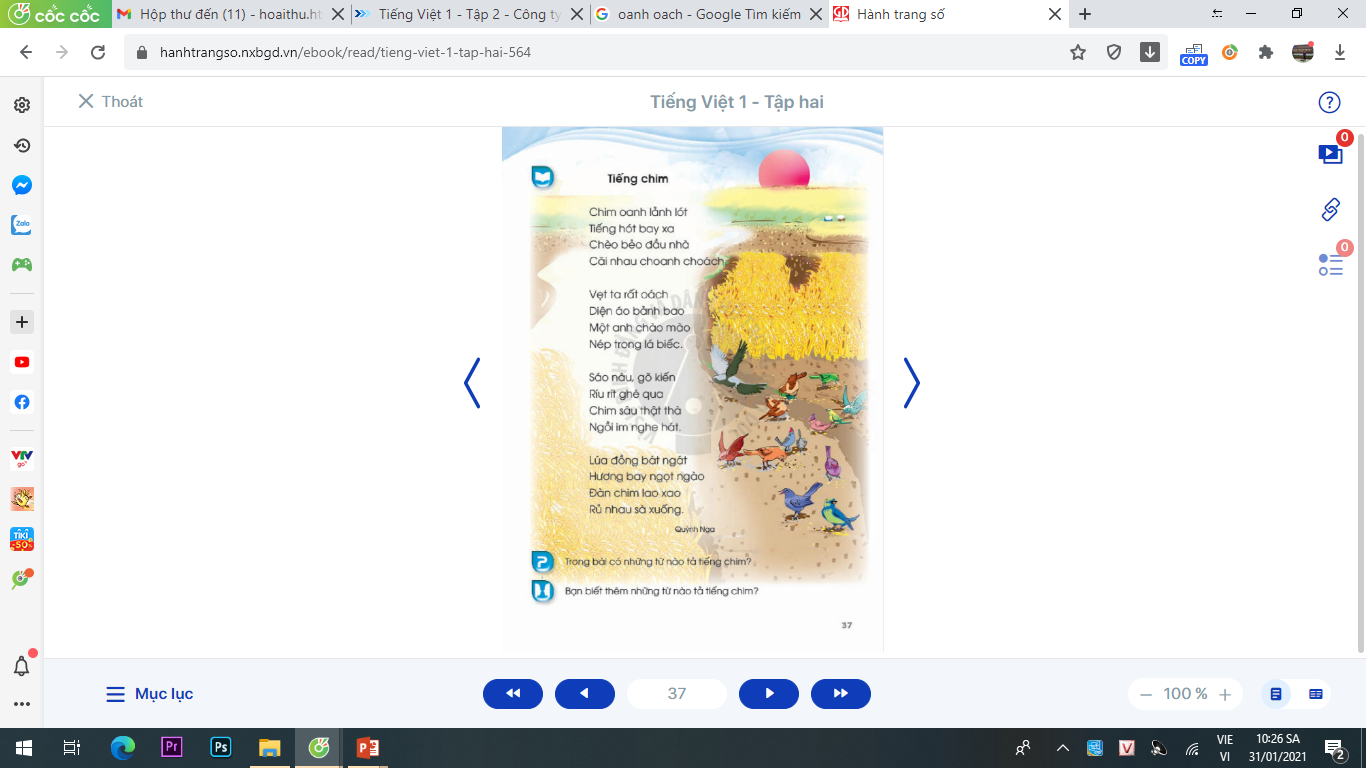 Chim oanh lảnh lót
Tiếng hót bay xa
Chèo bẻo đầu nhà
Cãi nhau choanh choách.
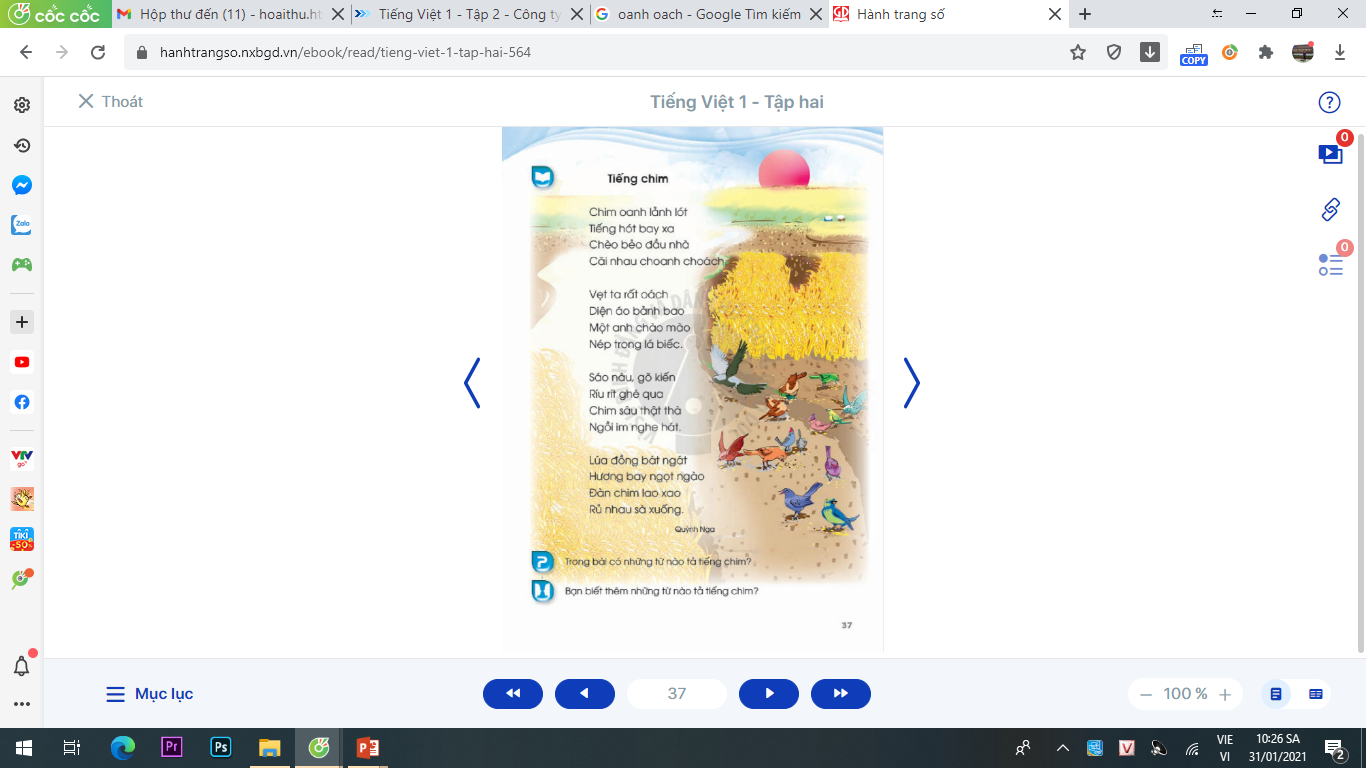 Vẹt ta rất oách
Diện áo bảnh bao
Một anh chào mào
Nép trong lá biếc.
Sáo nâu, gõ kiếnRíu rít ghé qua
Chim sâu thật thà
Ngồi im nghe hát.
Lúa đồng bát ngát
Hương bay ngọt ngào
Đàn chim lao xao
Rủ nhau sà xuống.
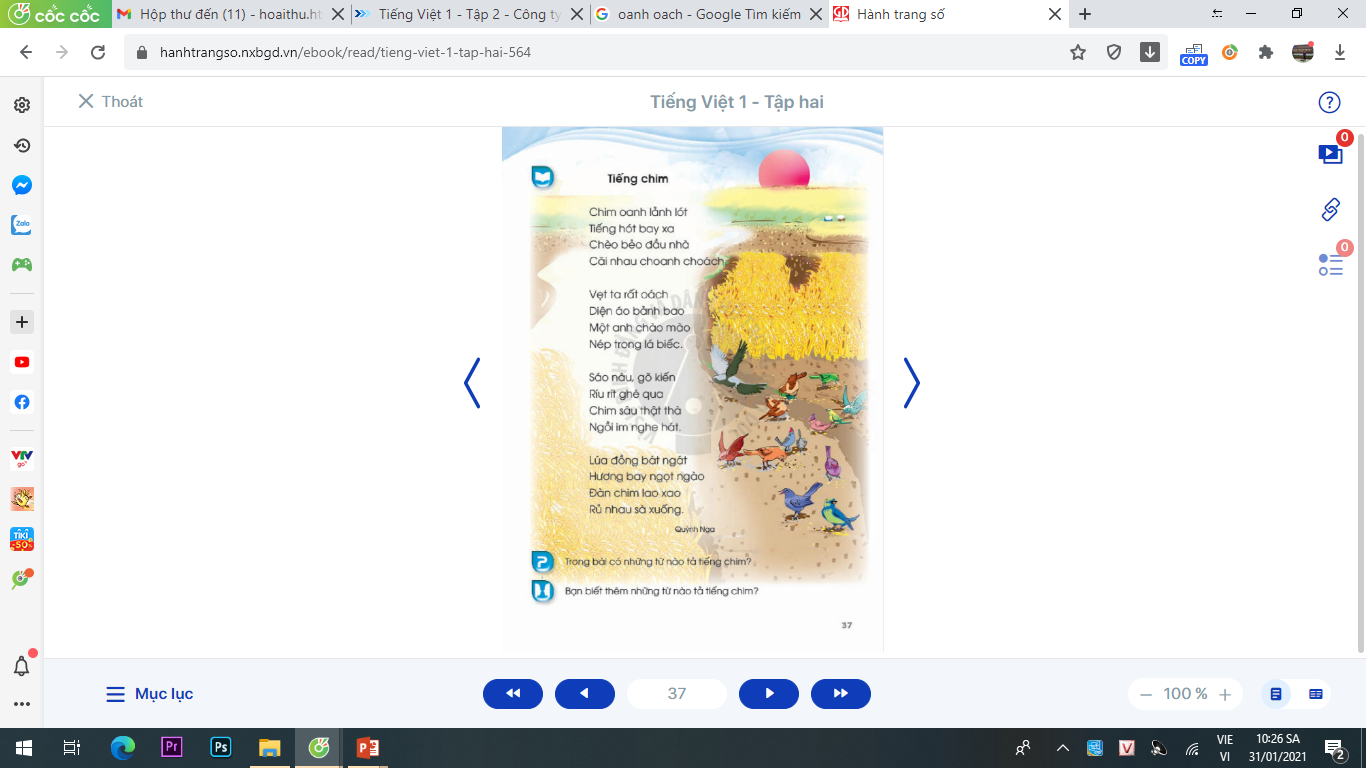 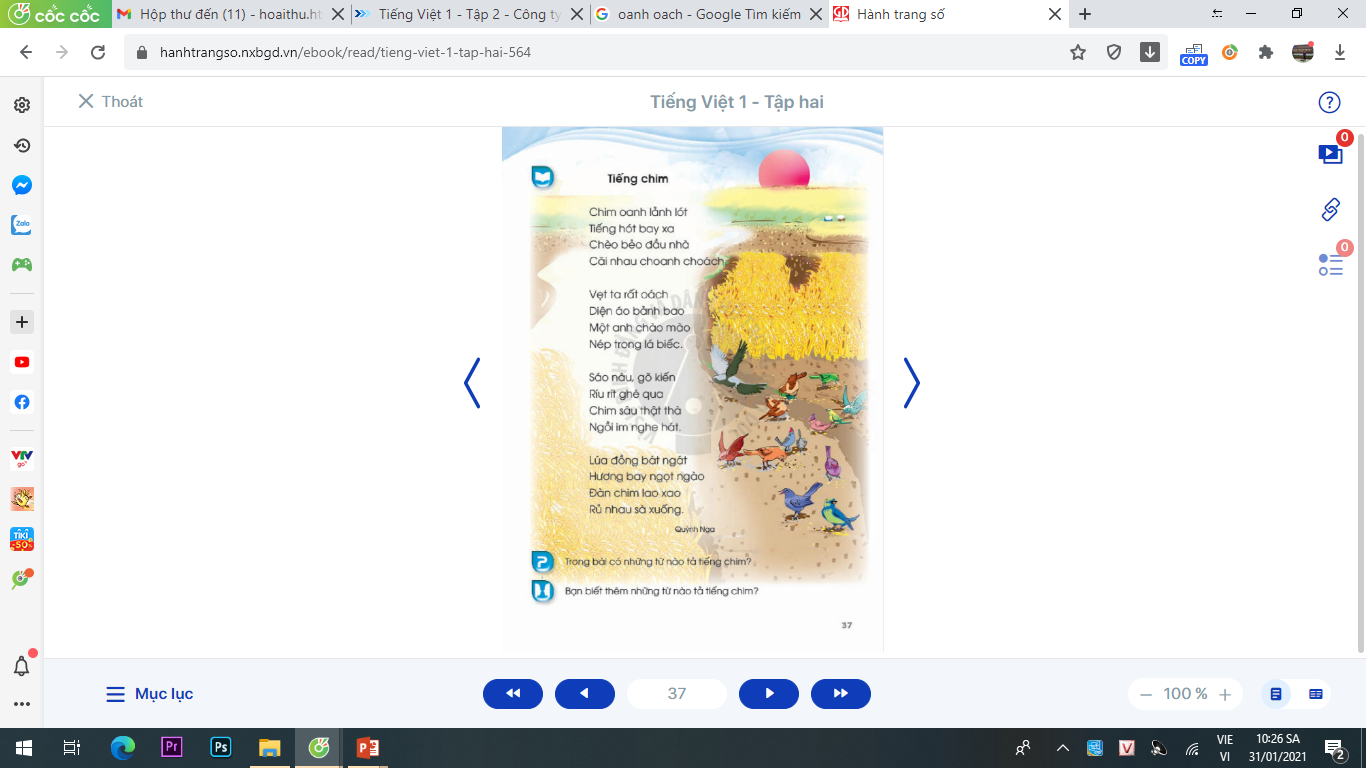 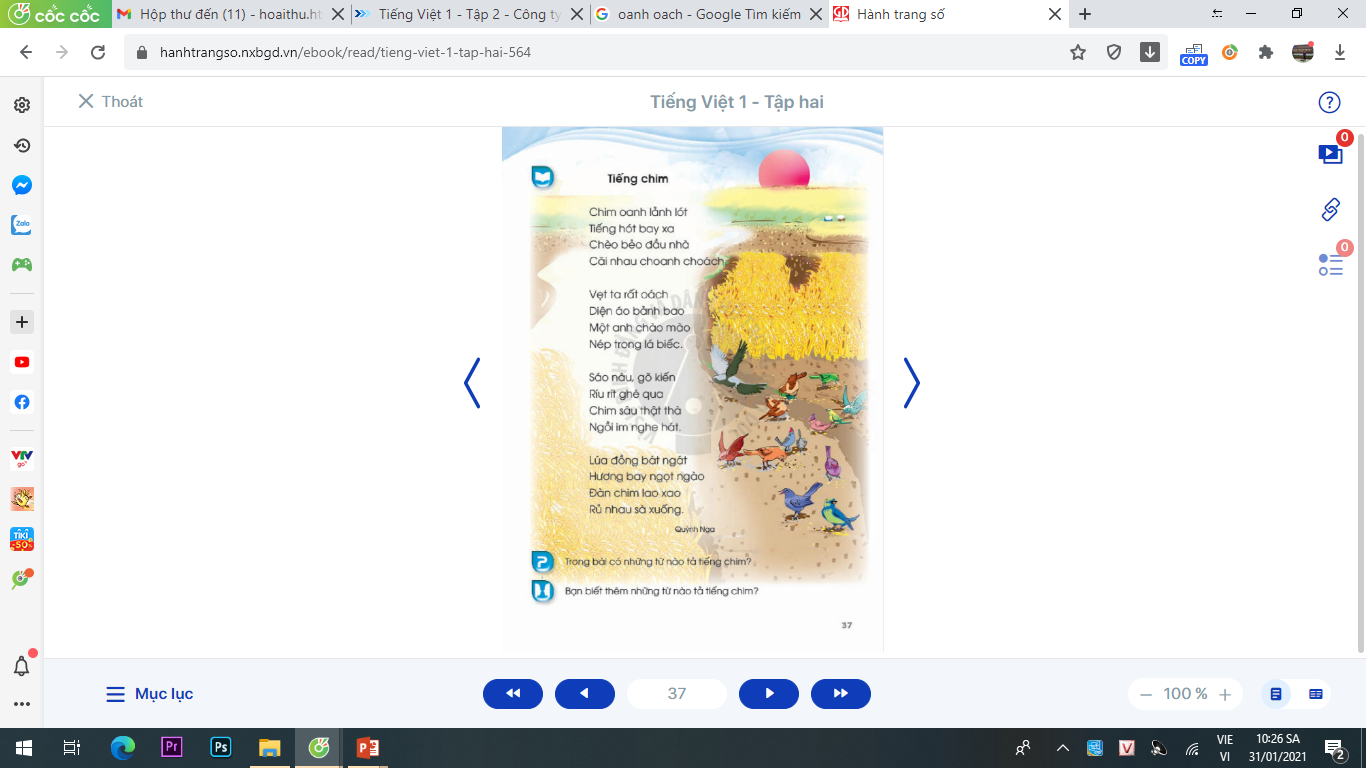 Tiếng chim
Chim oanh lảnh lót
Tiếng hót bay xa
Chèo bẻo đầu nhà
Cãi nhau choanh choách.
oanh
Sáo nâu, gõ kiếnRíu rít ghé qua
Chim sâu thật thà
Ngồi im nghe hát.
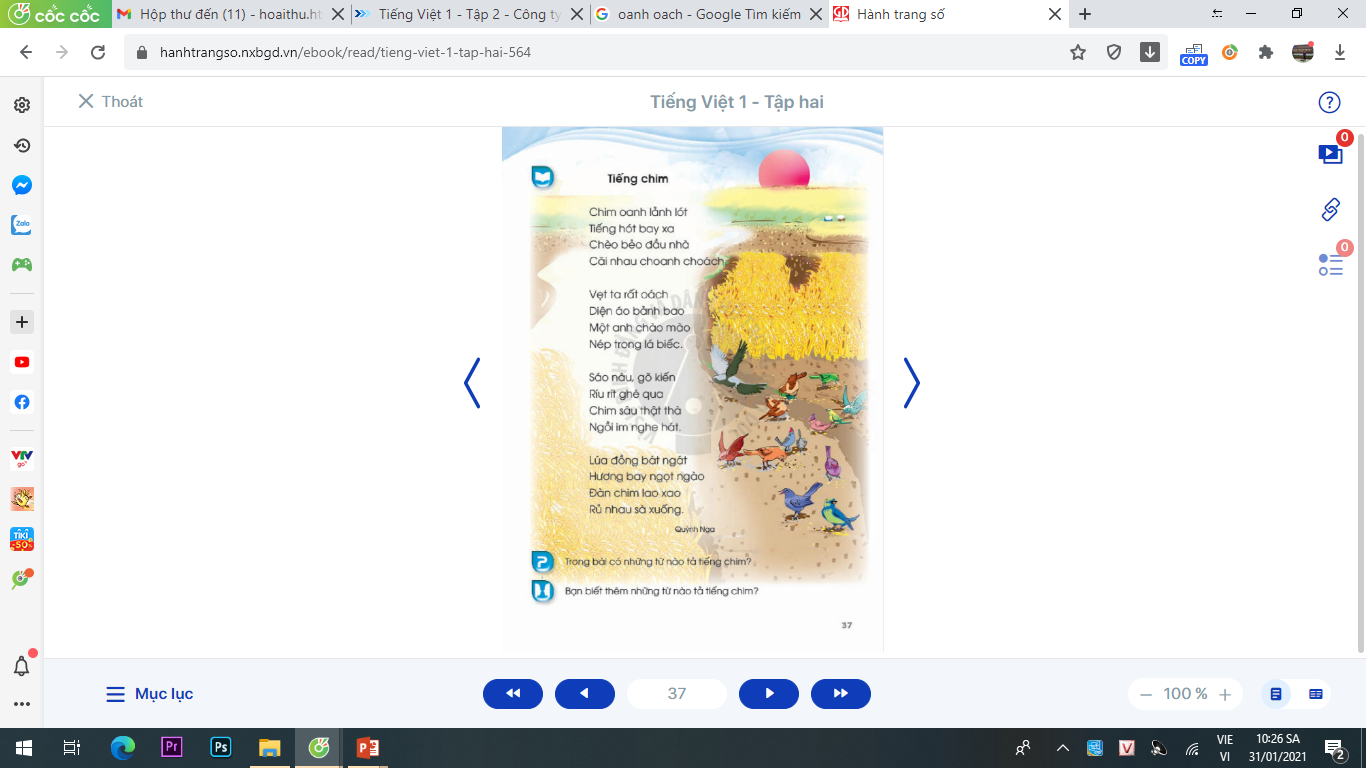 oach
oanh
Vẹt ta rất oách
Diện áo bảnh bao
Một anh chào mào
Nép trong lá biếc.
Lúa đồng bát ngát
Hương bay ngọt ngào
Đàn chim lao xao
Rủ nhau sà xuống.
                    Quỳnh Nga
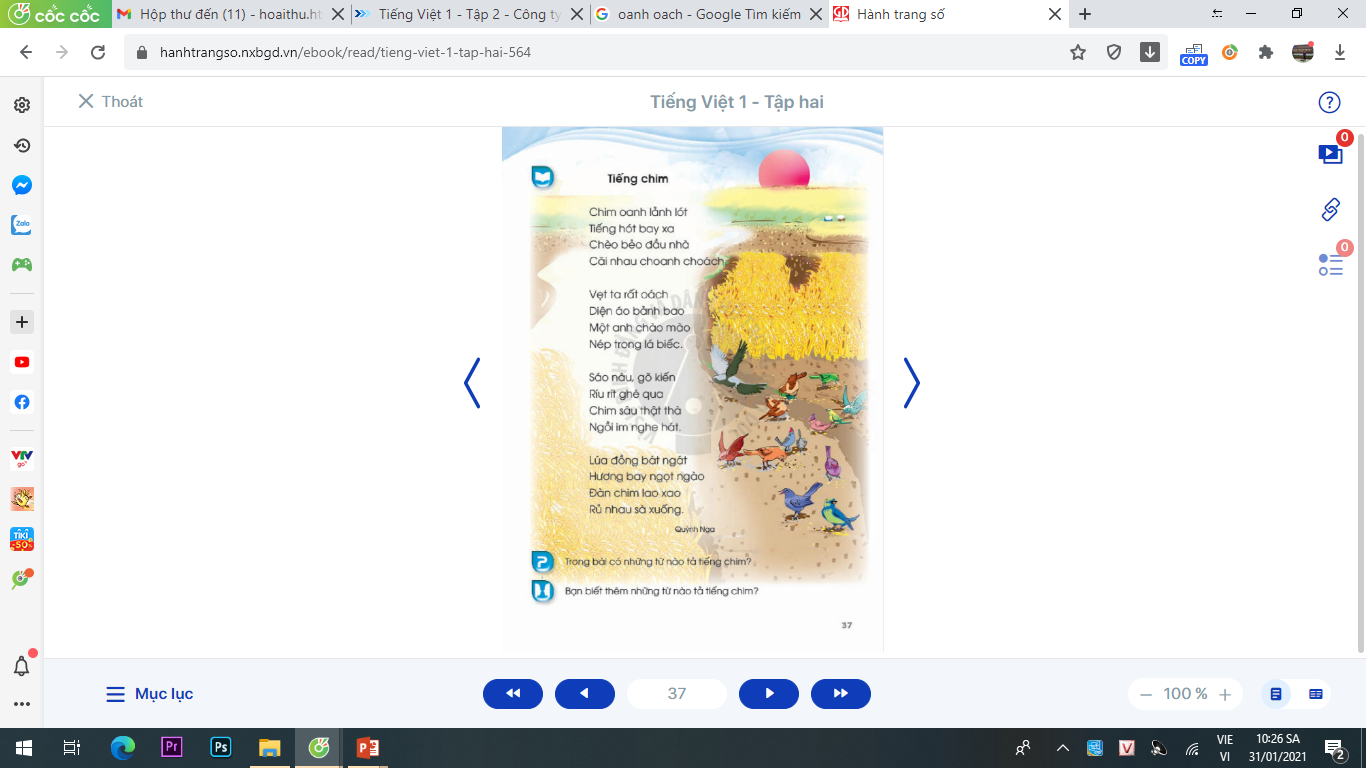 Trong bài có những từ nào tả tiếng chim?
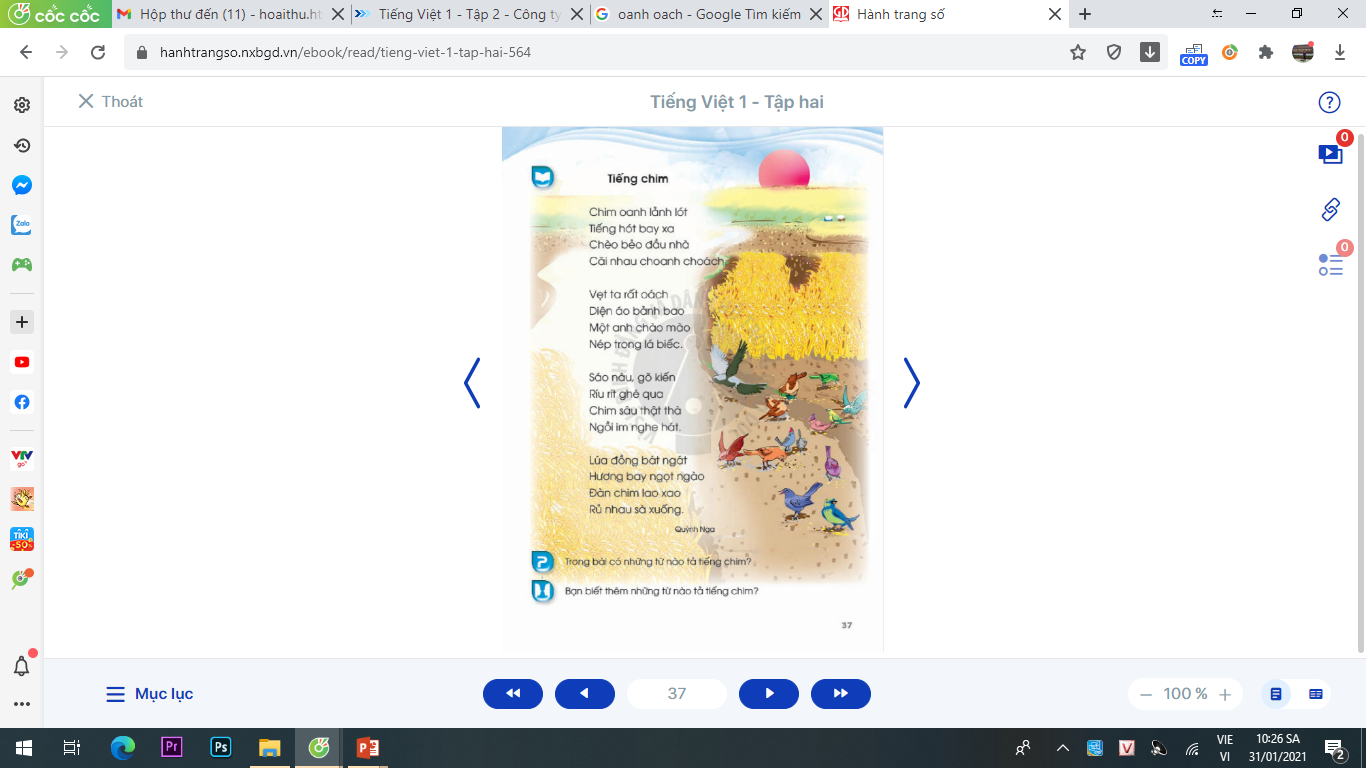 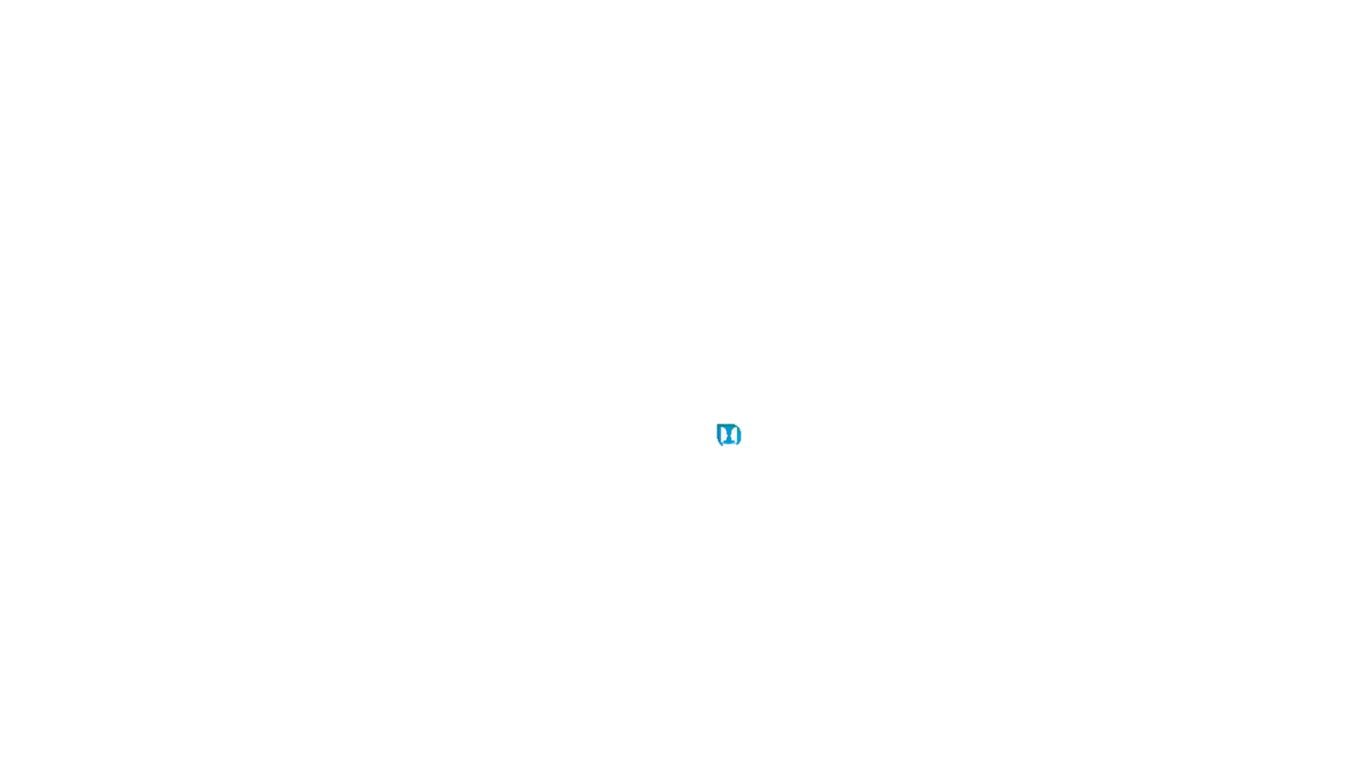 Nói và nghe
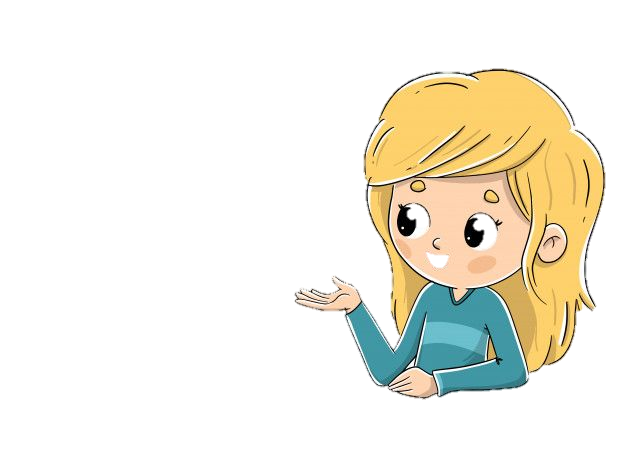 Bạn biết thêm những từ nào tả tiếng chim?
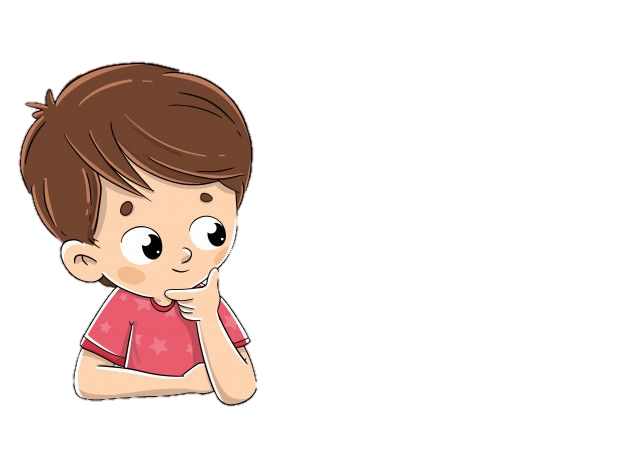 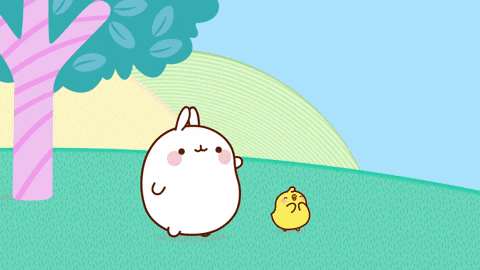 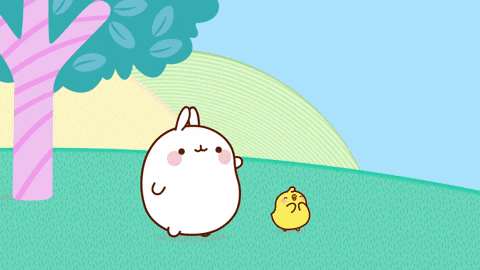 CHÚC CÁC EM HỌC GIỎI!
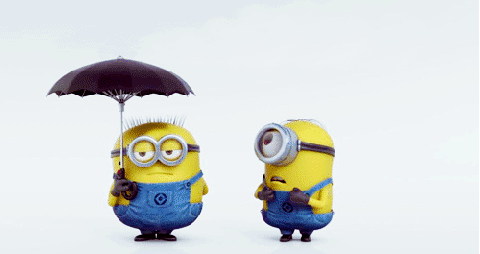